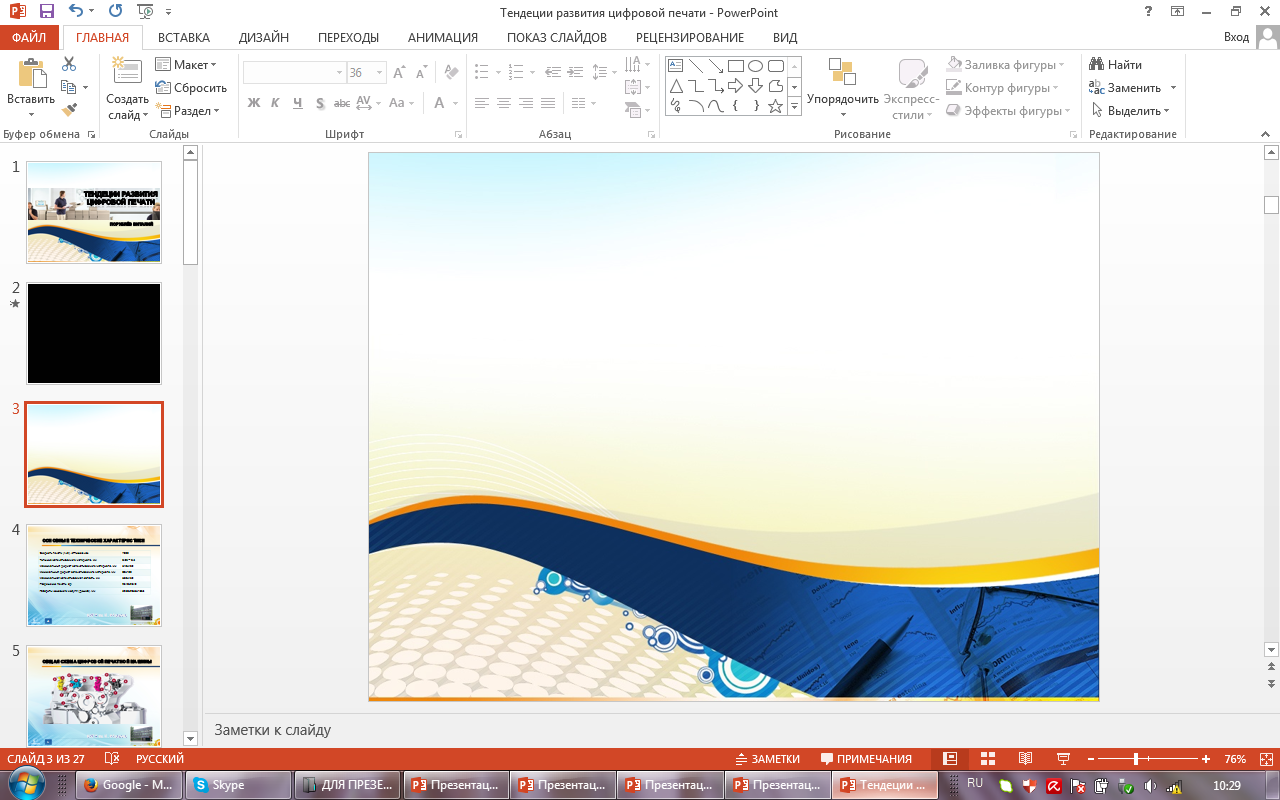 27.02.2019
Навчально-практичний семінар 
з директорами закладів професійної (професійно-технічної) освіти 
за темою: 

«Удосконалення системи діяльності освітнього закладу 
з розвитку громадянської освіти, ціннісних орієнтирів 
учнівської молоді»
Тема:
«РОЛЬ КЕРІВНИКА ЗАКЛАДУ ПРОФЕСІЙНОЇ (ПРОФЕСІЙНО-ТЕХНІЧНОЇ ОСВІТИ) У РЕАЛІЗАЦІЇ ЗАВДАНЬ ГРОМАДЯНСЬКОЇ ОСВІТИ»
Доповідач: директор ДНЗ «ХРЦ ПОПМТМ»
Пономарьова Вікторія Володимирівна
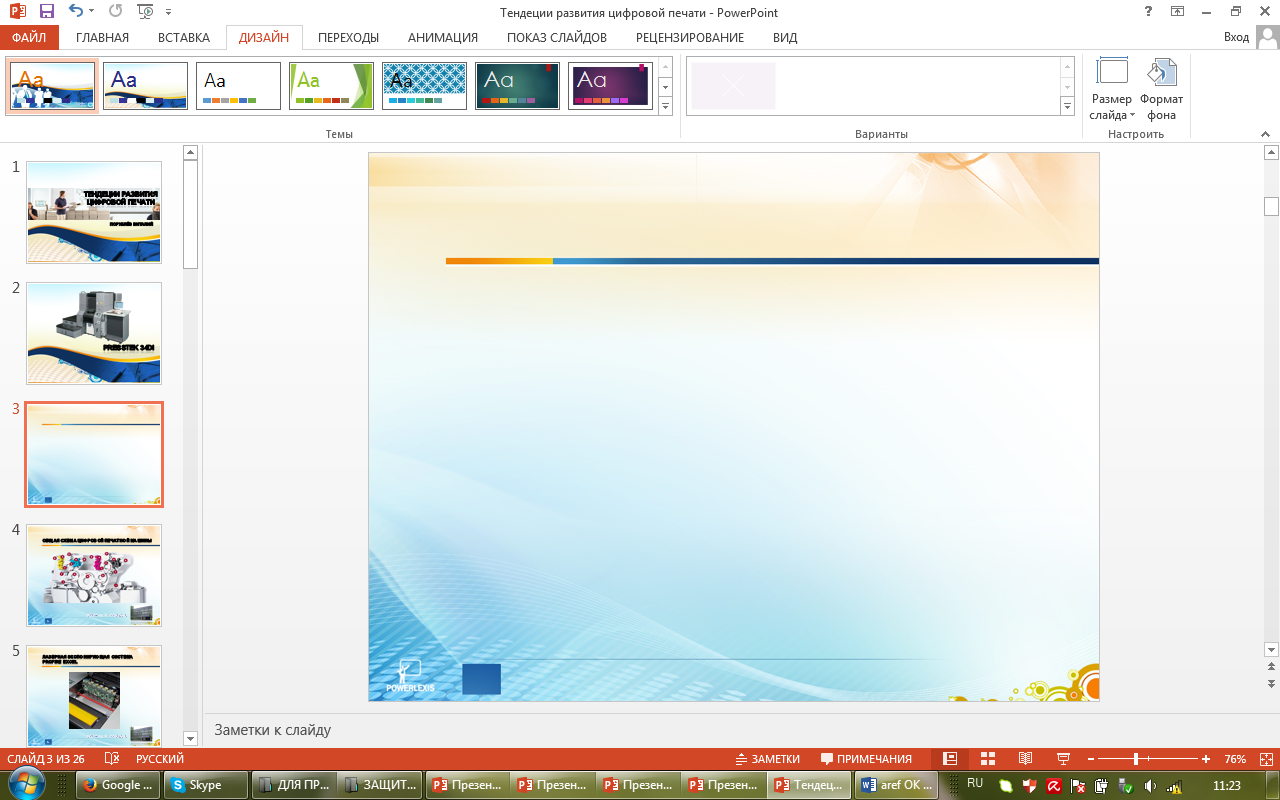 Обов’язок керівника – створити умови, де кожен учасник освітнього процесу, тобто і педагог, і учень, мали б можливість до самореалізації, досягнення мети.
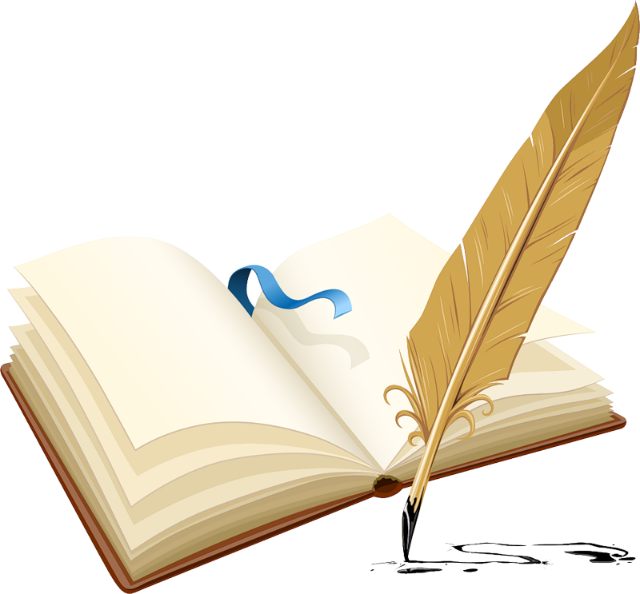 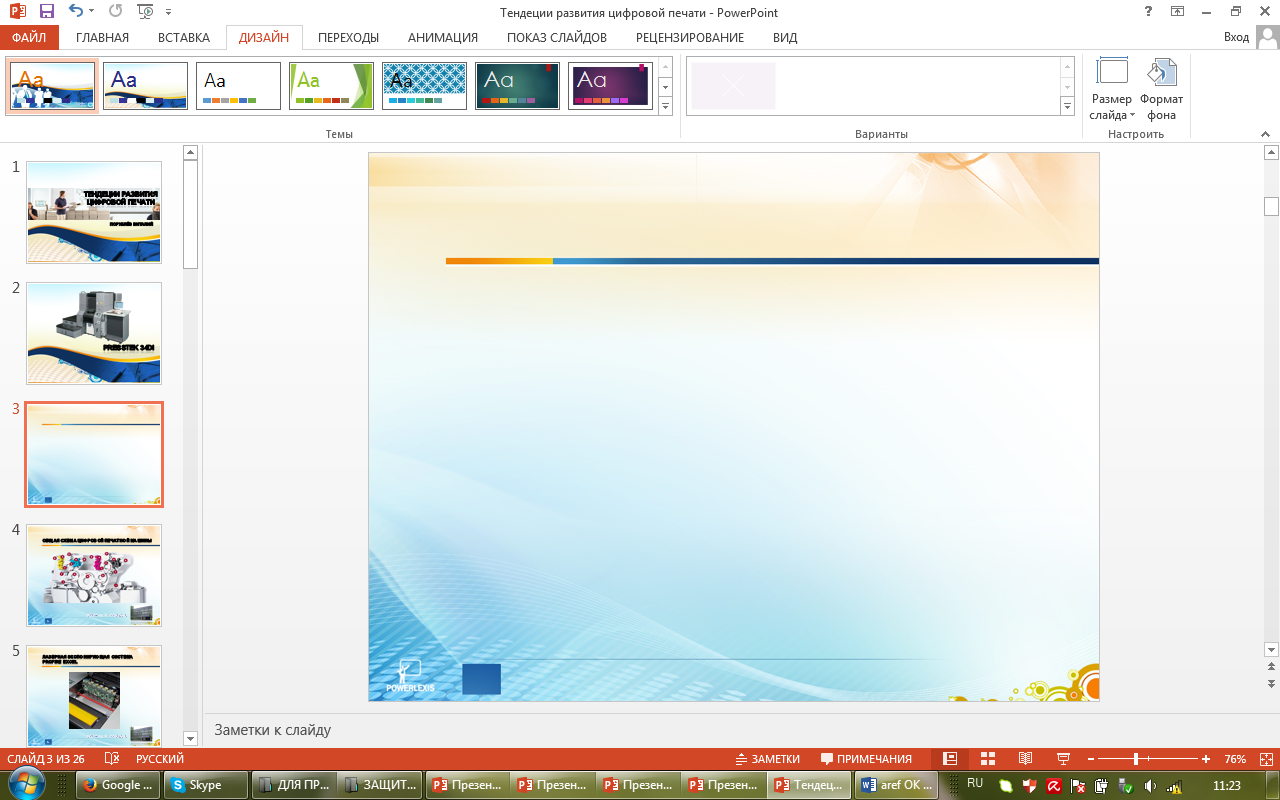 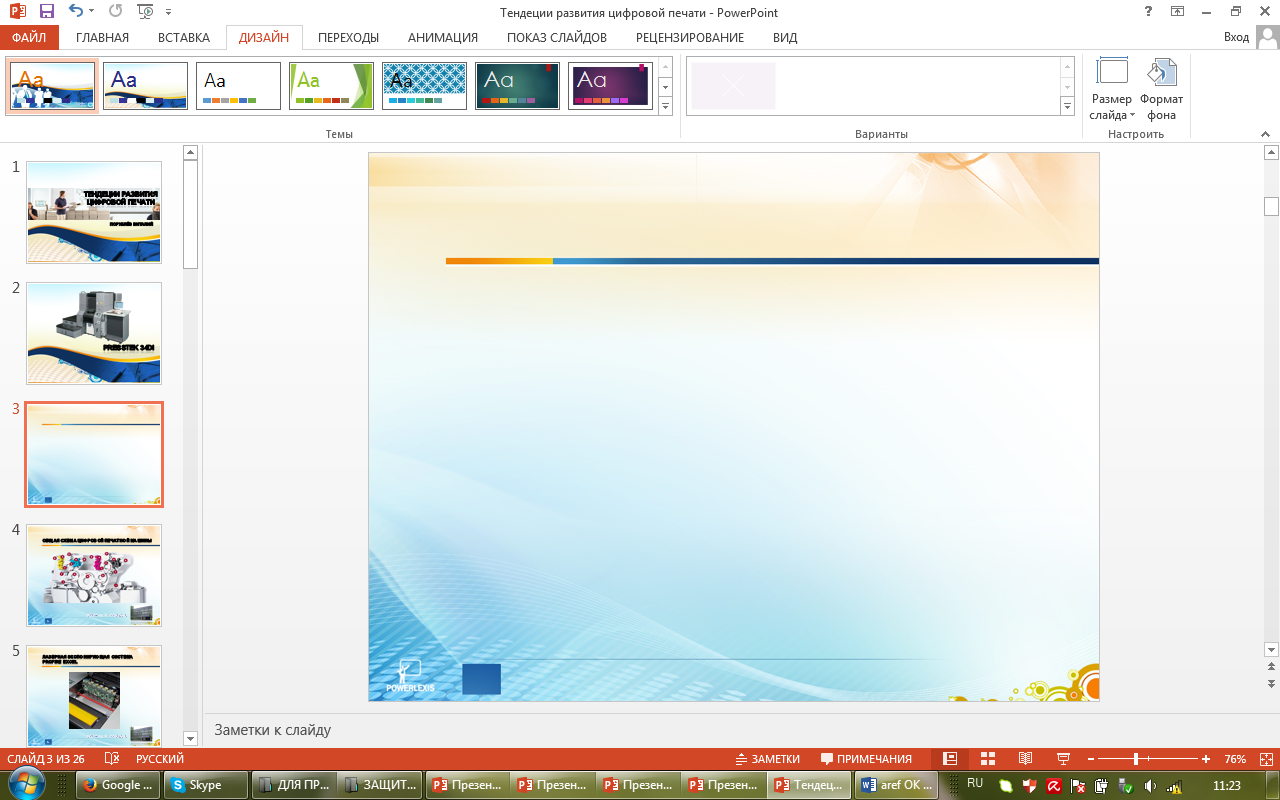 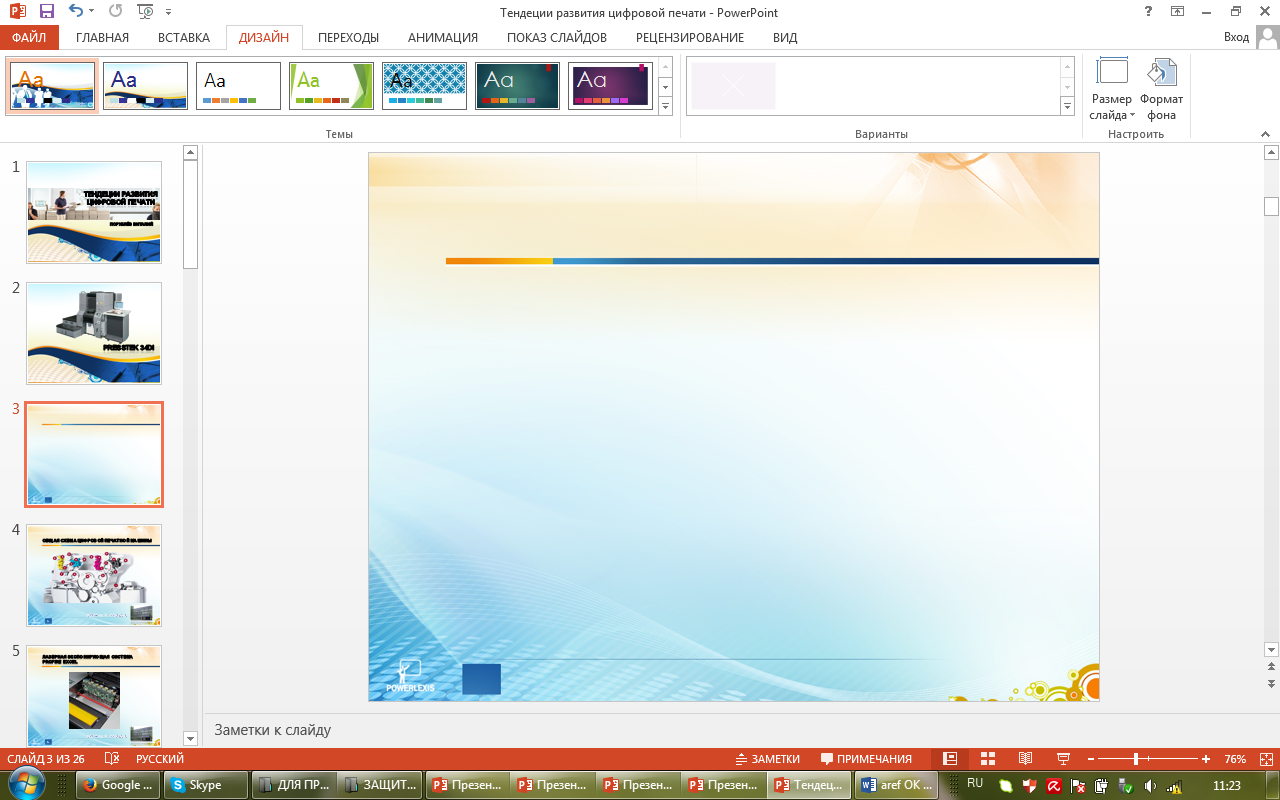 ПІДВИЩЕННЯ ІМІДЖУ НАВЧАЛЬНОГО ЗАКЛАДУ
Підготовка молодших спеціалістів
Ступенева освіта
Українська інженерно-педагогічна академія
Харківський національний університет радіоелектроніки
Львівська академія друкарства
Київський національний політехнічний університет
Можливість продовжити навчання, отримання вищої освіти
Підвищення науково-методичного рівня педагогічного колективу
Стажування
Отримання кваліфікації магістра
Досягнення керівника: захист дисертації і публікація монографії
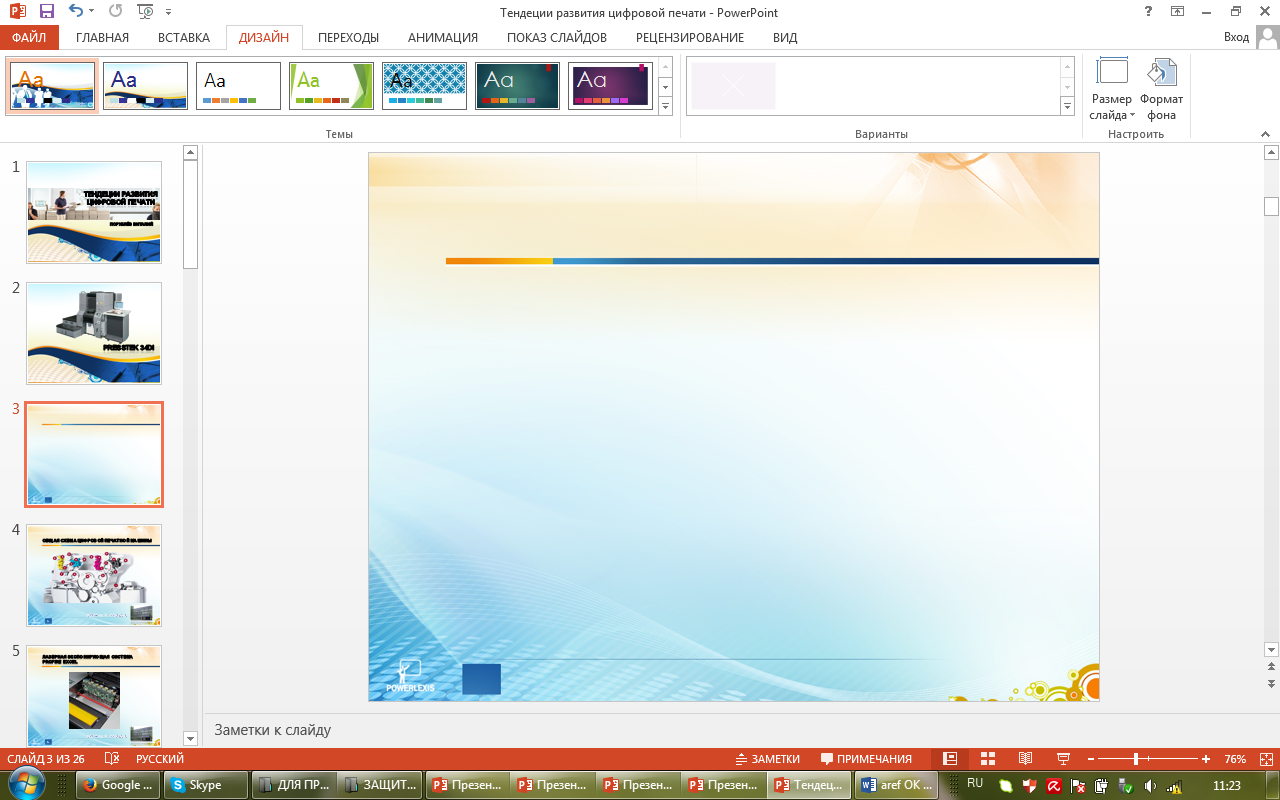 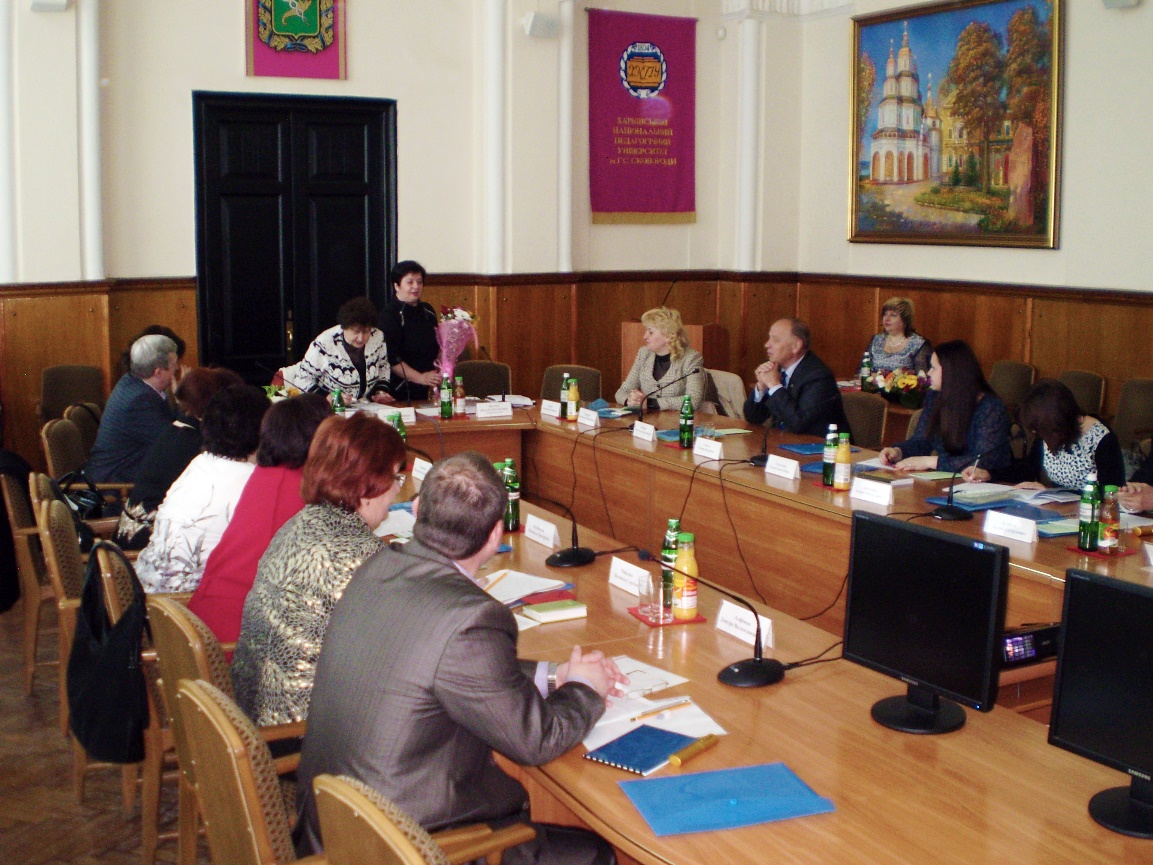 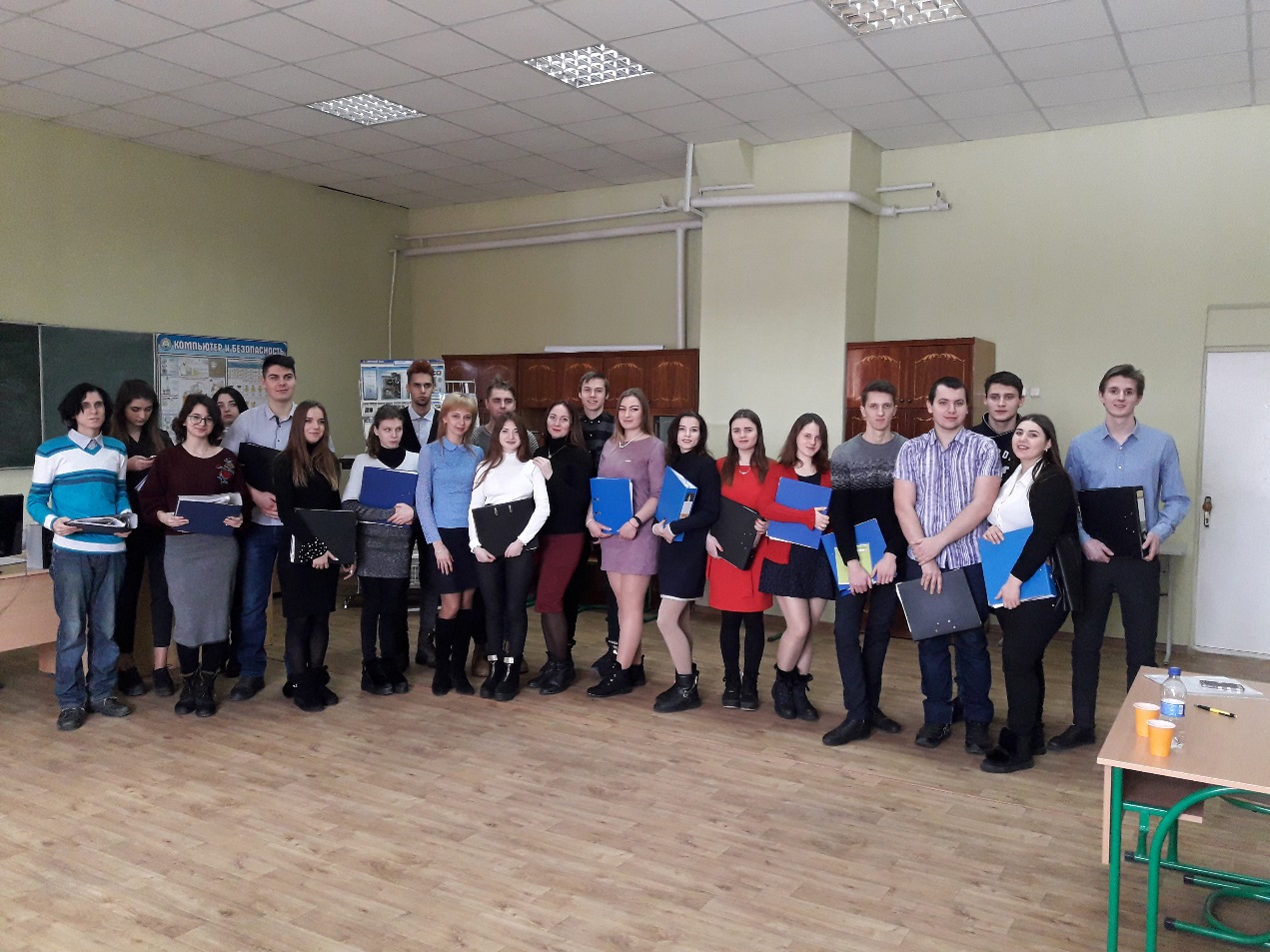 Публічний захист дисертації
Випуск молодших спеціалістів
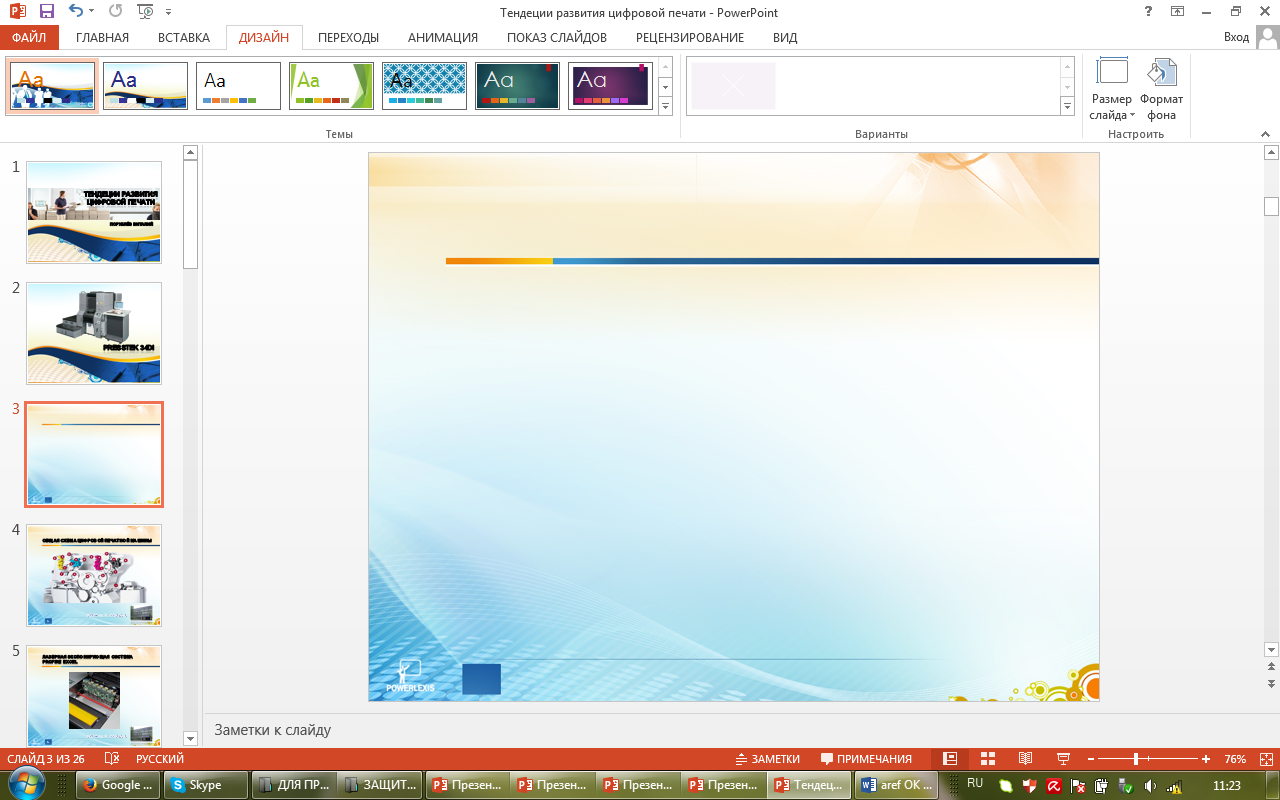 Основна мета кожного керівника – це використовувати особисті ресурси для створення у своєму навчальному закладі творчого колективу, де кожний виконує завдання, спрямовані на розвиток особистості.
Система професійної освіти – найважливіший соціальний інститут, універсальний інструмент соціалізації особистості. Громадянська освіта відображає ту стадію розвитку освіти, коли в основі будь-якої діяльності існує гуманістичний підхід до вирішення проблем суспільства.
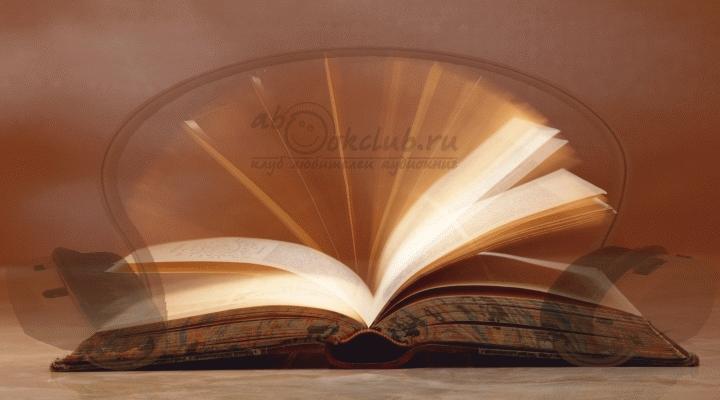 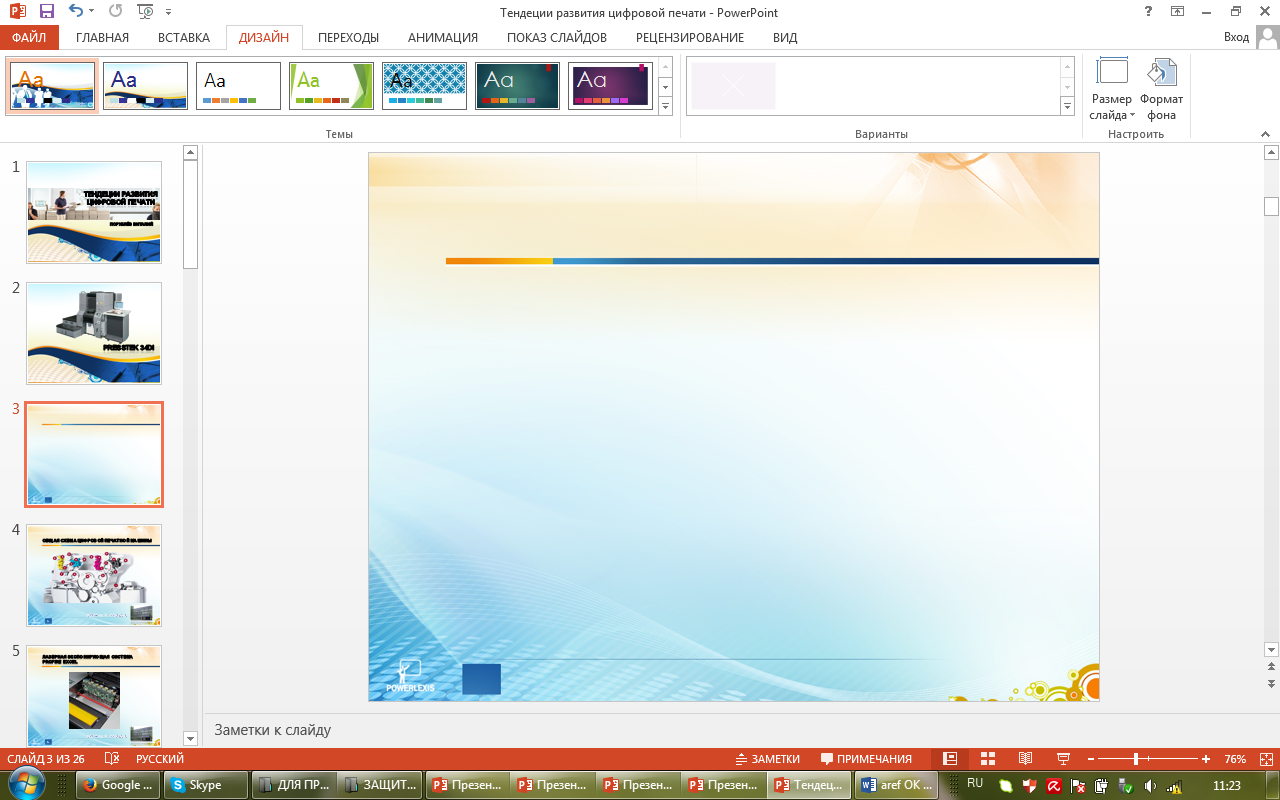 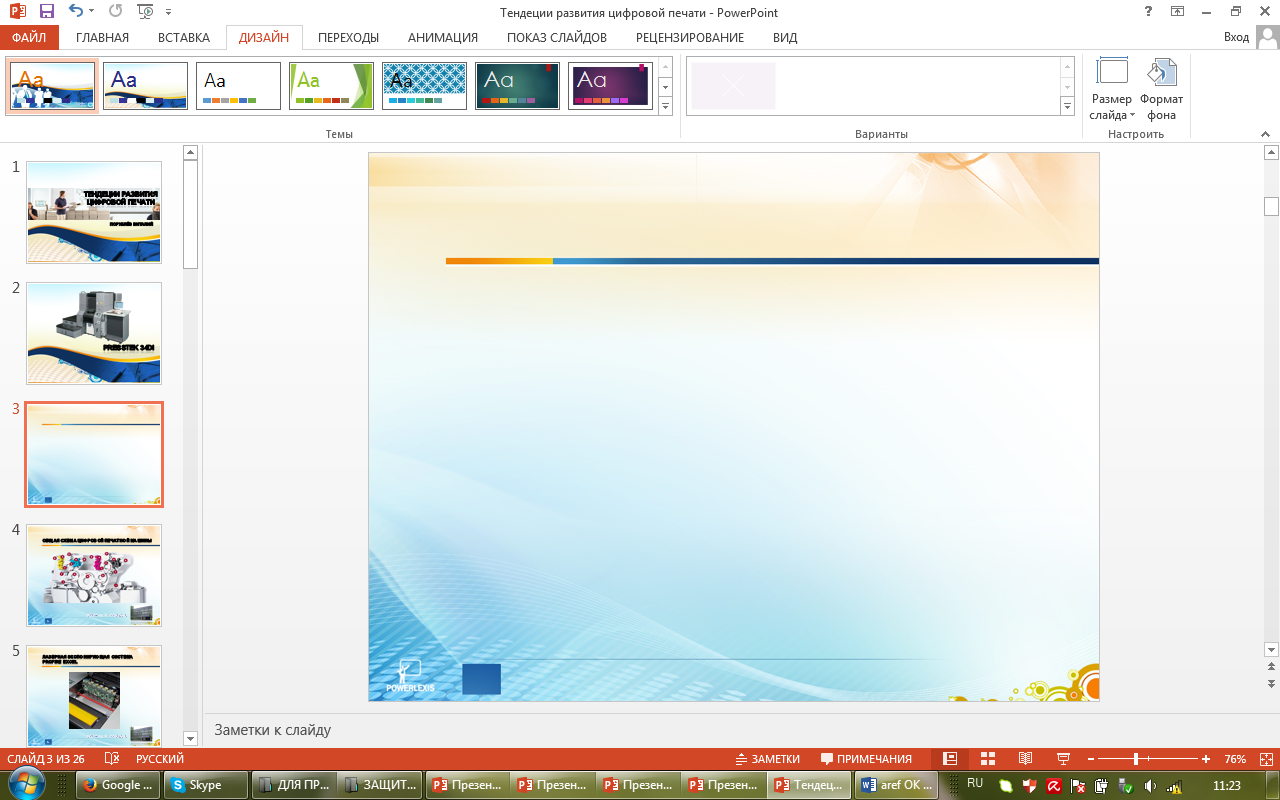 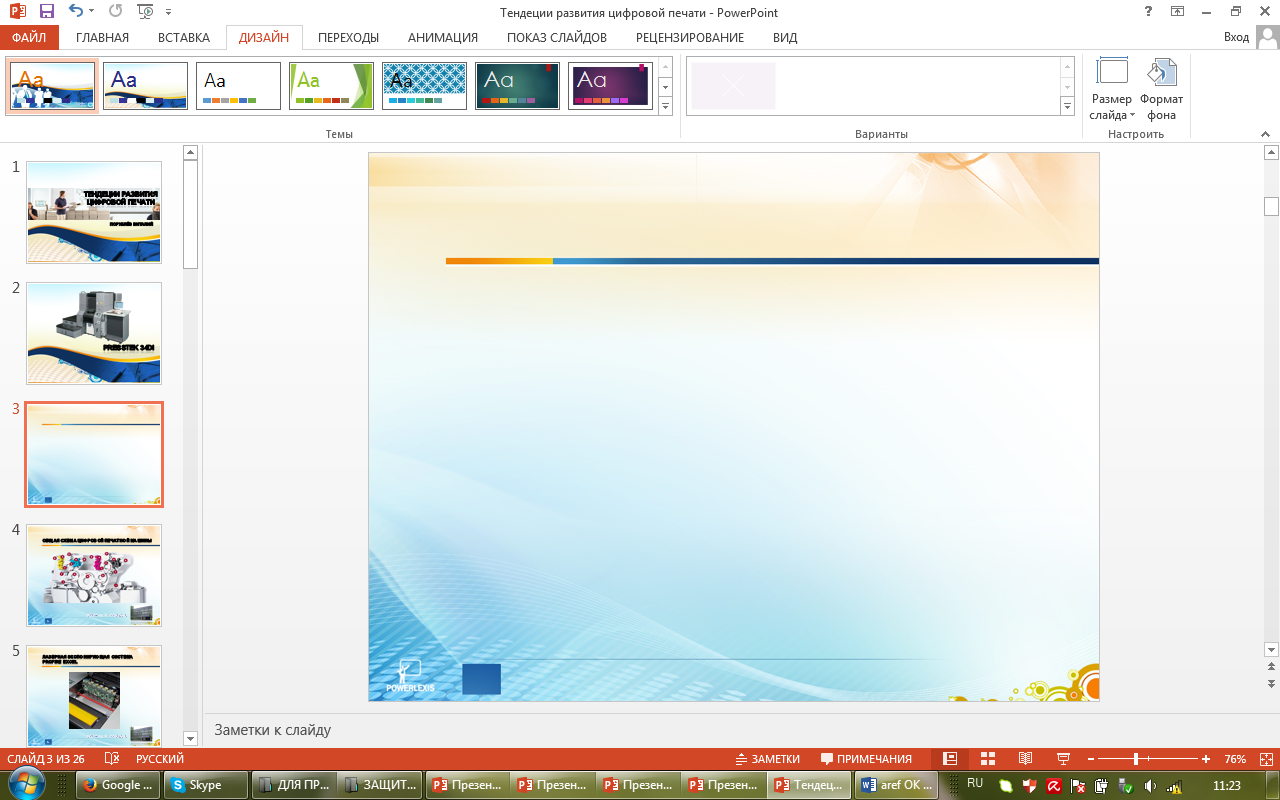 Громадська освіта – це ще і підготовка висококваліфікованих кадрів з розвинутим почуттям громадянської відповідальності, прагненням до самореалізації протягом життя як у професійному напряму, так і в особистому житті.
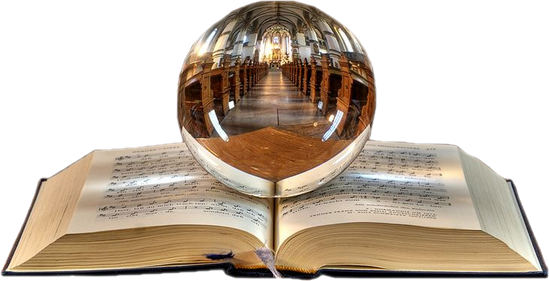 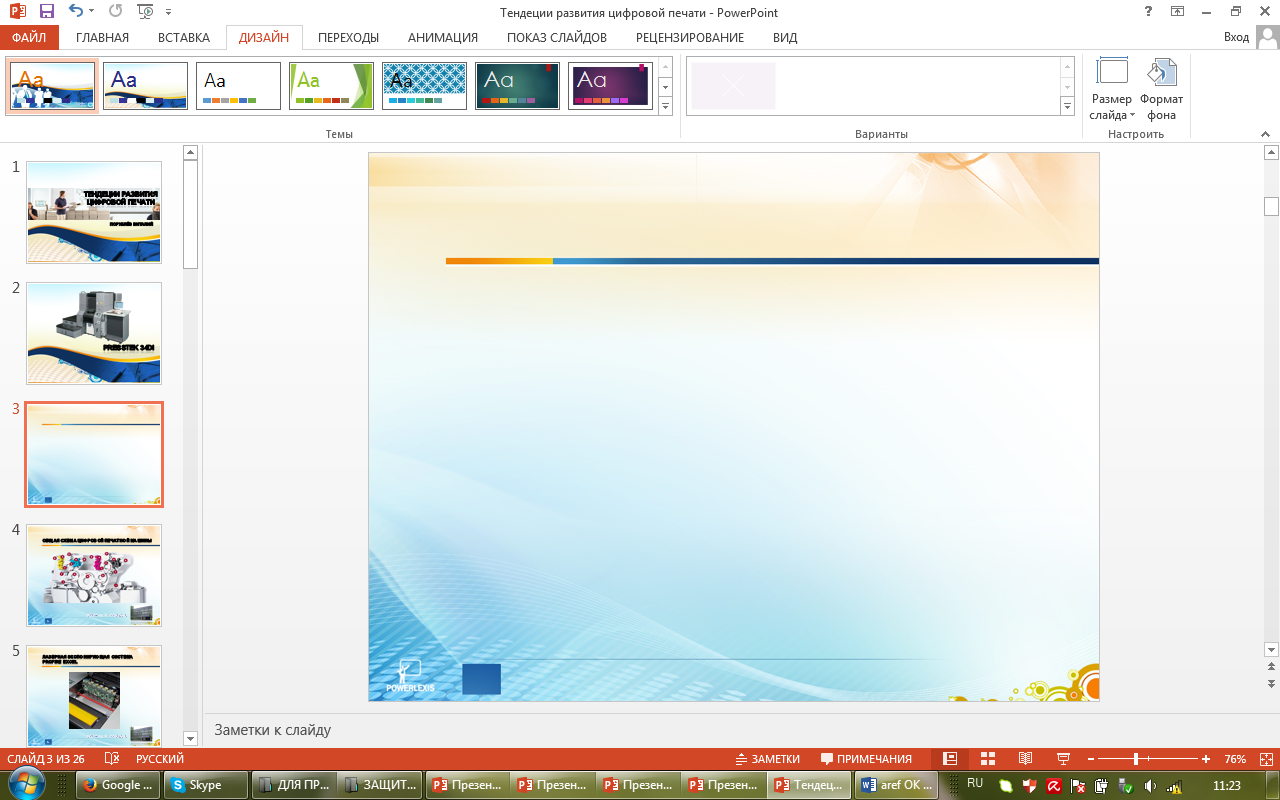 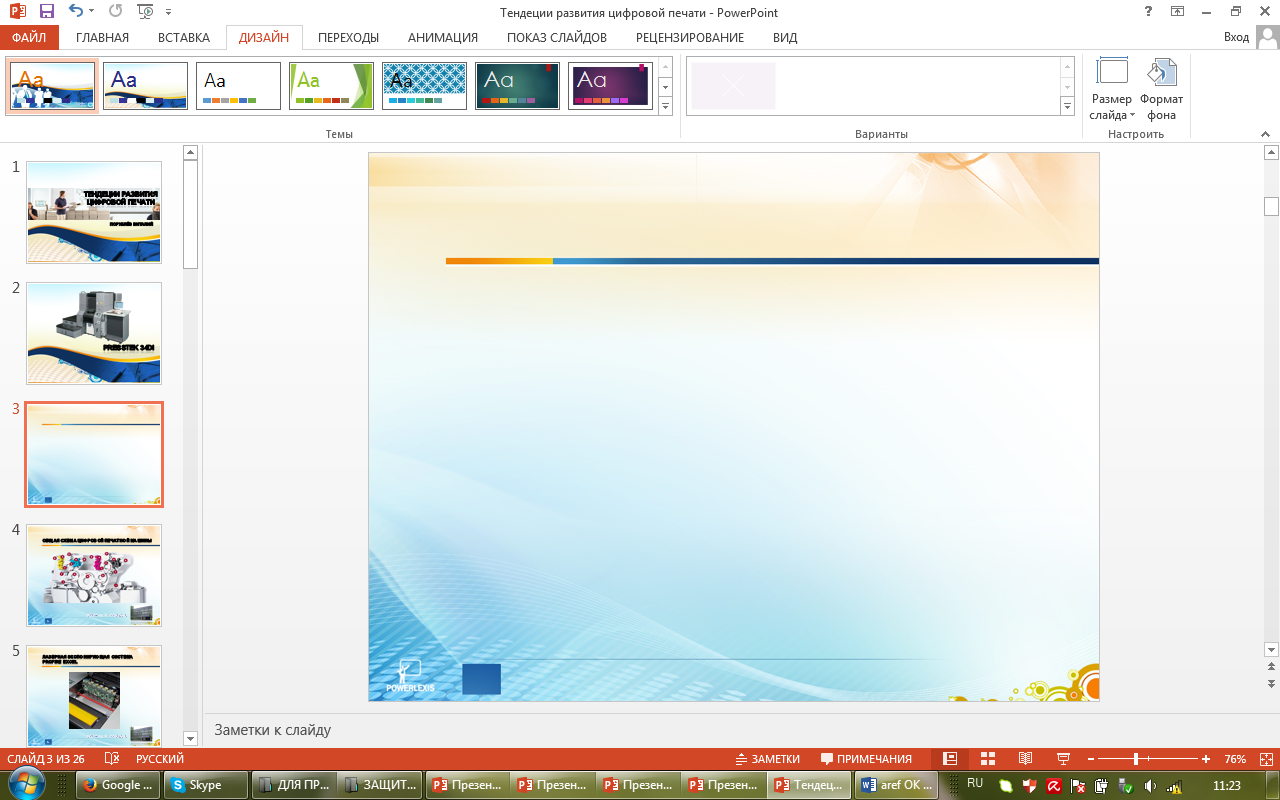 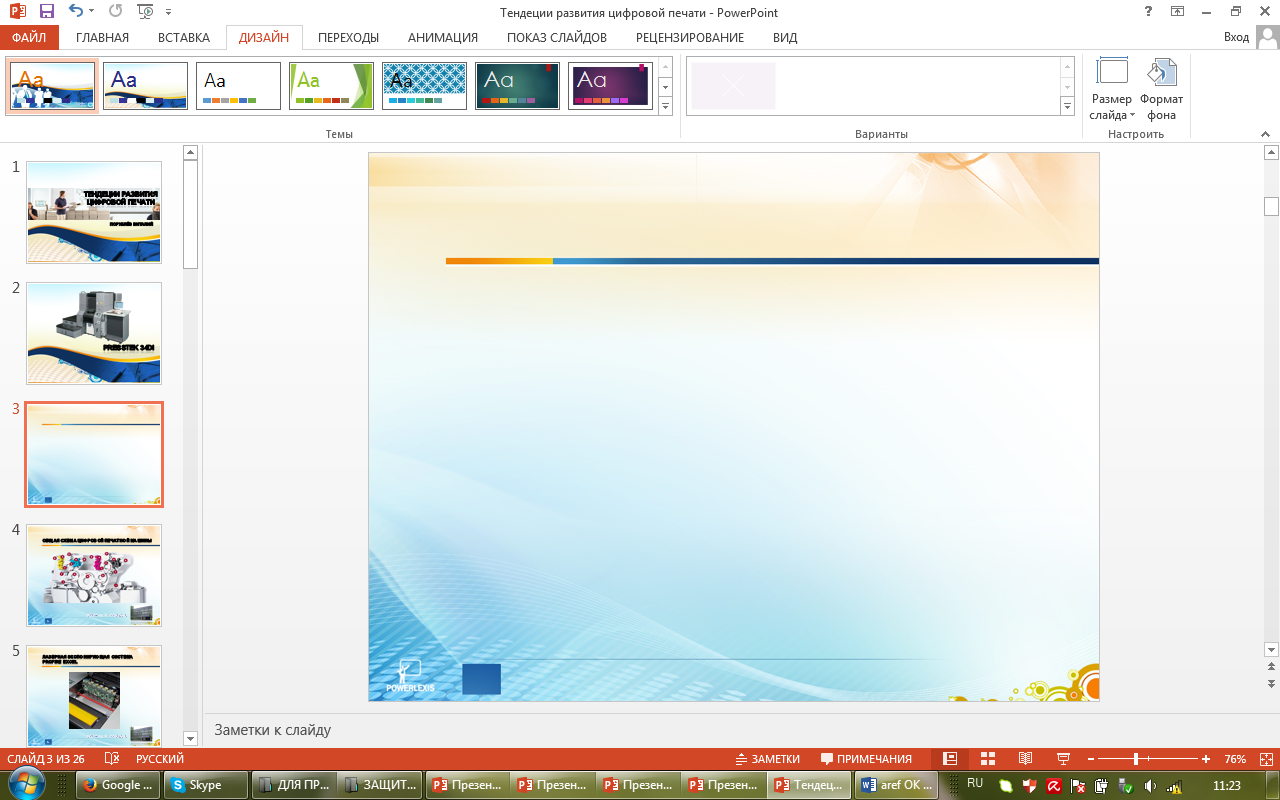 МЕТОДИЧНА ТЕМА ЦЕНТРУ:
«ВІД КОМПЕТЕНТНОГО ПЕДАГОГА – 
ДО КОМПЕТЕНТНОГО ВИПУСКНИКА»
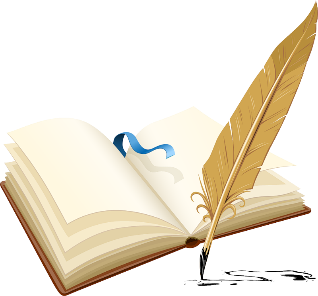 Інноваційна діяльність – працює творча група у складі 7 педагогів, кожен із яких обрав певний напрям в організації навчально-виховного процесу. Завдяки використанню інформаційно-комп’ютерних технологій, викладачі і майстри в/н застосовують у своїй діяльності такі технології як розвиток критичного мислення, створення проектів, особистісно – орієнтоване навчання, система роботи з обдарованими учнями, контроль знань і умінь учнів засобами електронних тестів тощо. 4 педагога мають власні блоги, якими користуються не тільки педагоги нашого навчального закладу, а і інші педагоги.
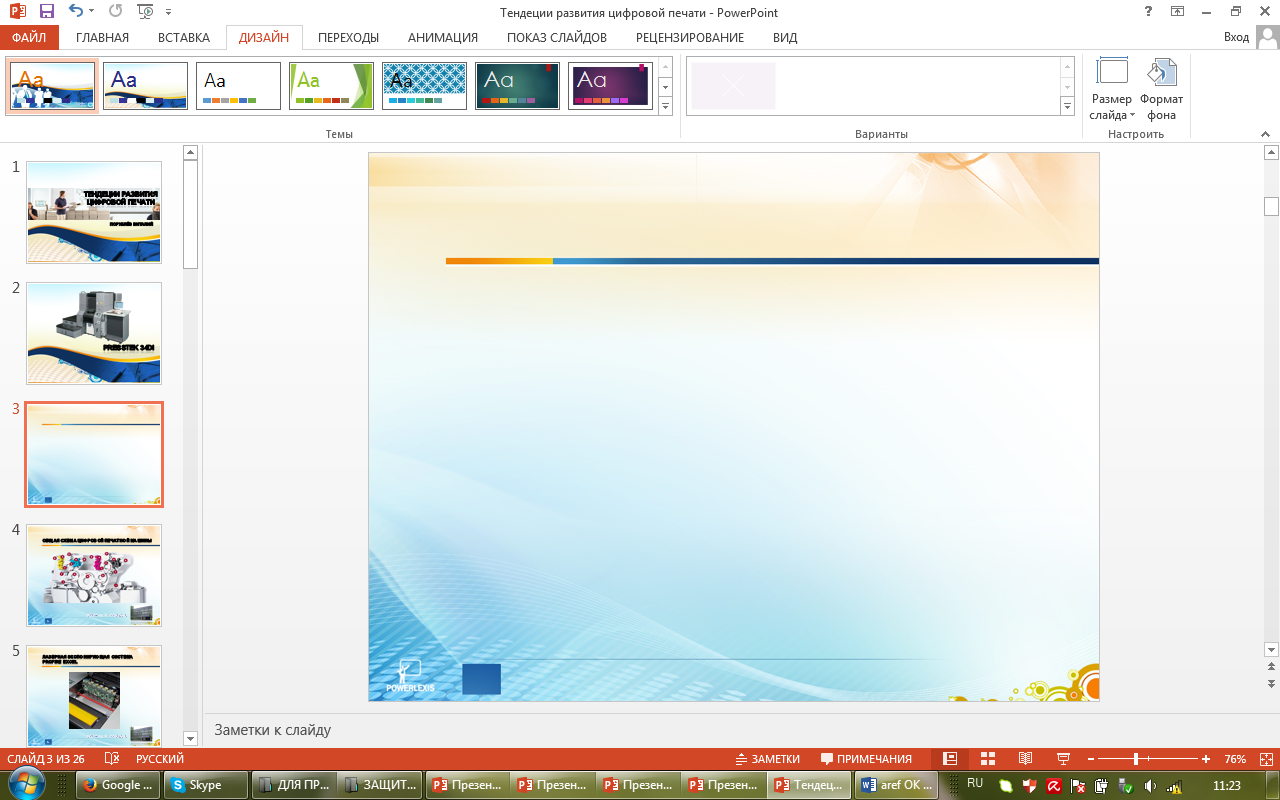 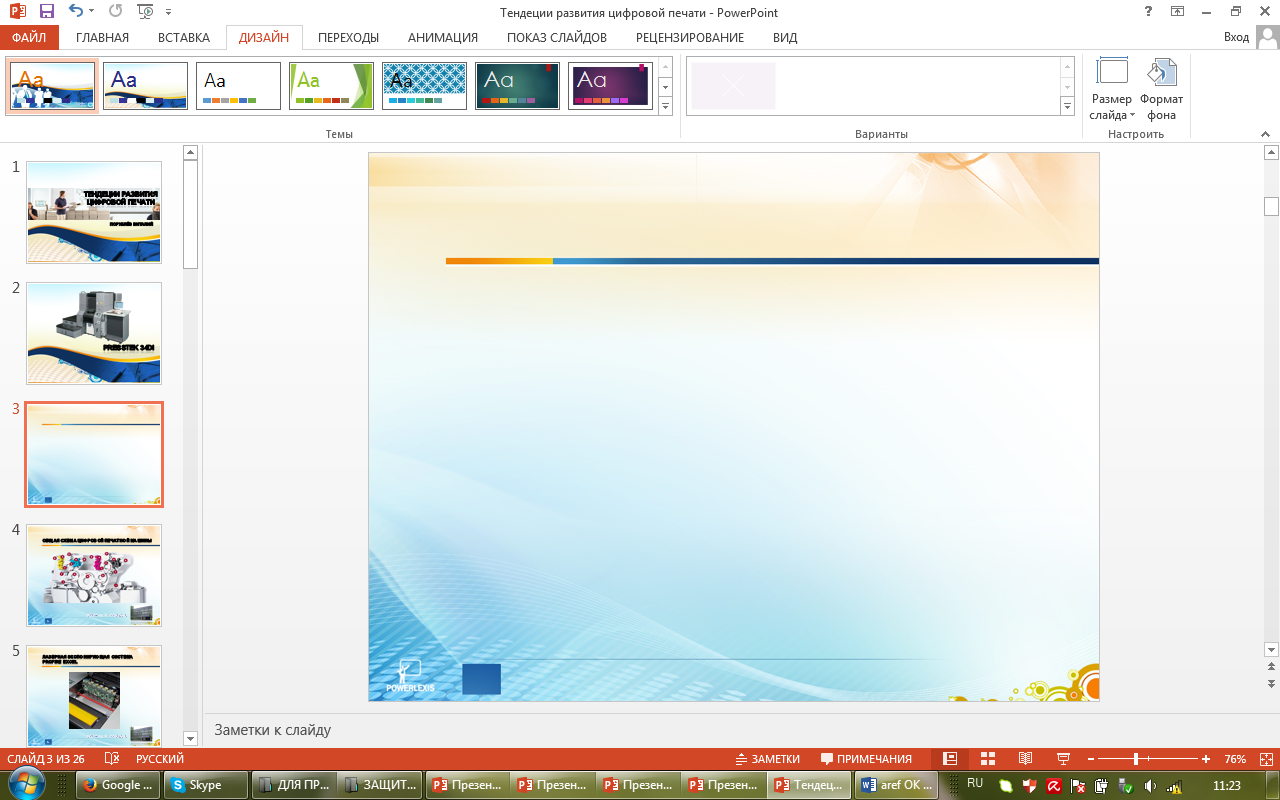 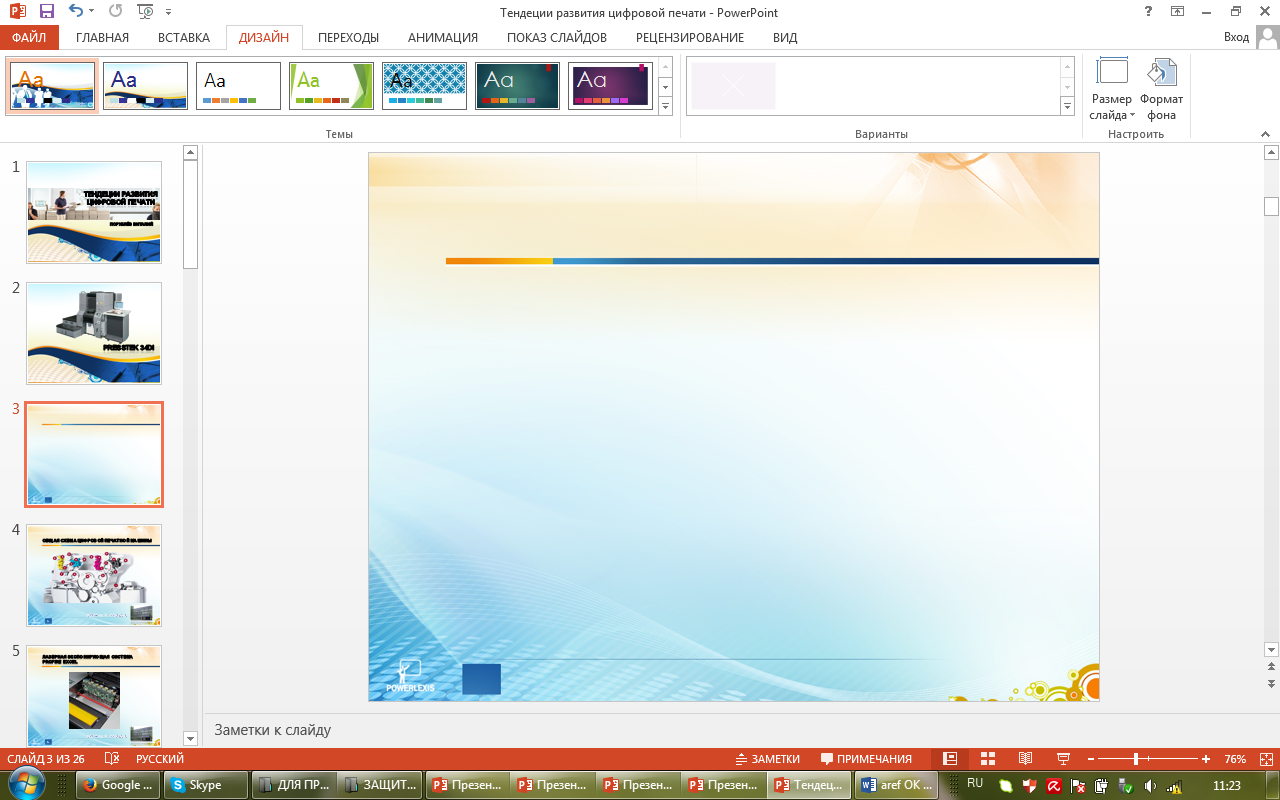 Керівник є менеджером, який управляє педагогічною системою навчального закладу, її розвитком, організовує й стимулює професійну діяльність педагогічних працівників, сприяє формуванню високого професійного рівня колективу.
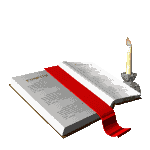 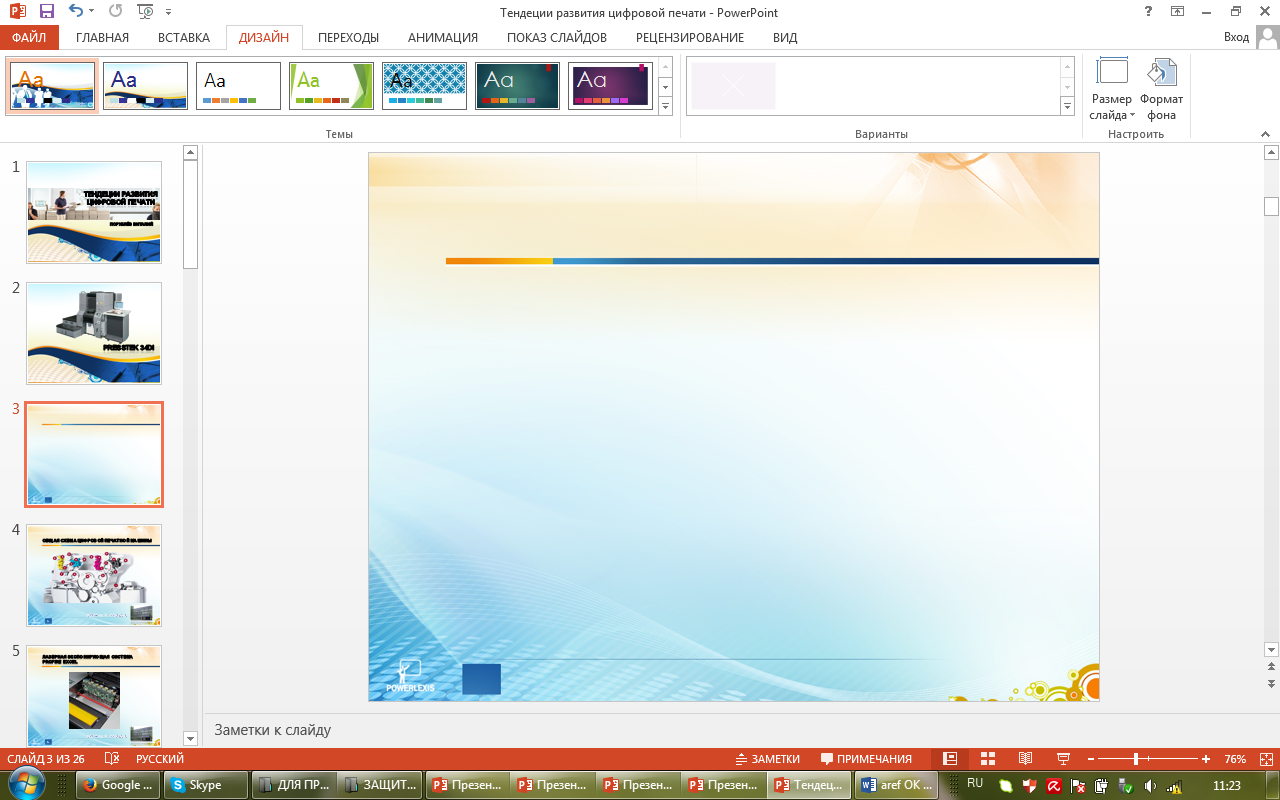 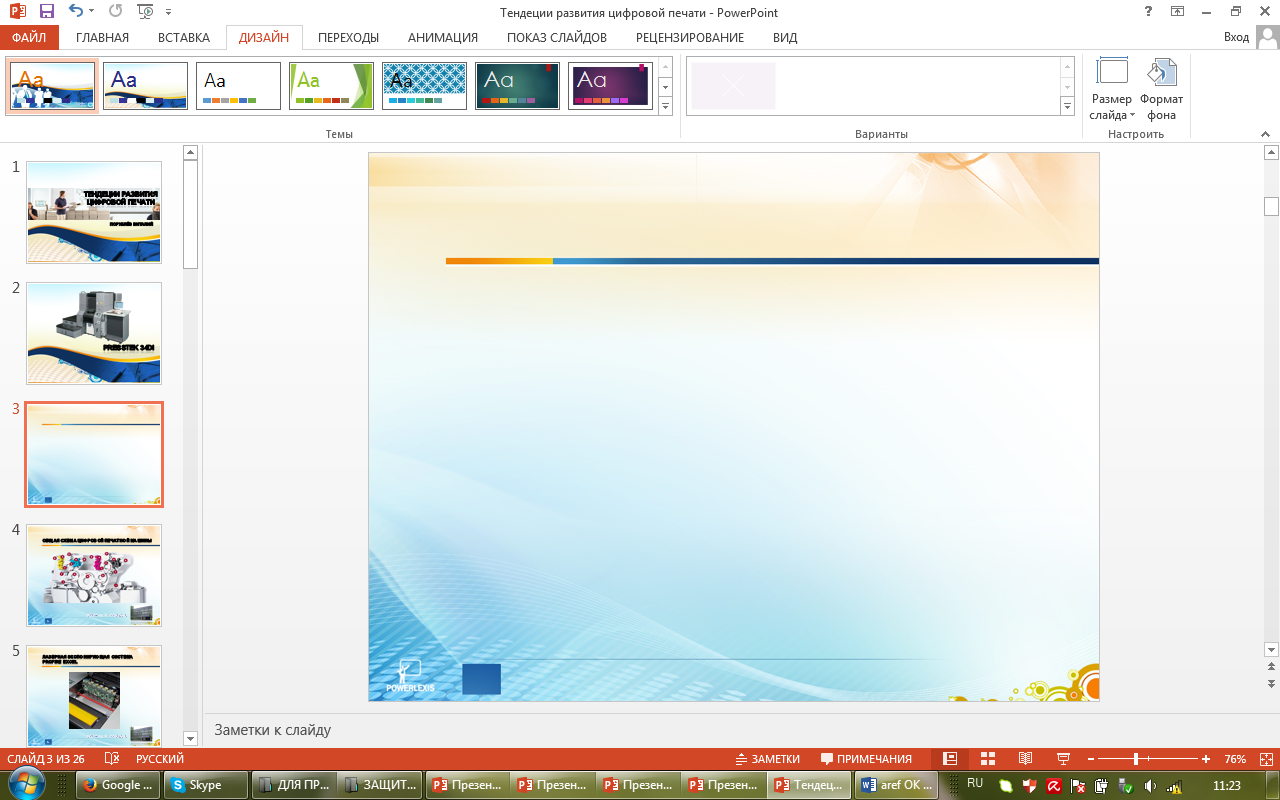 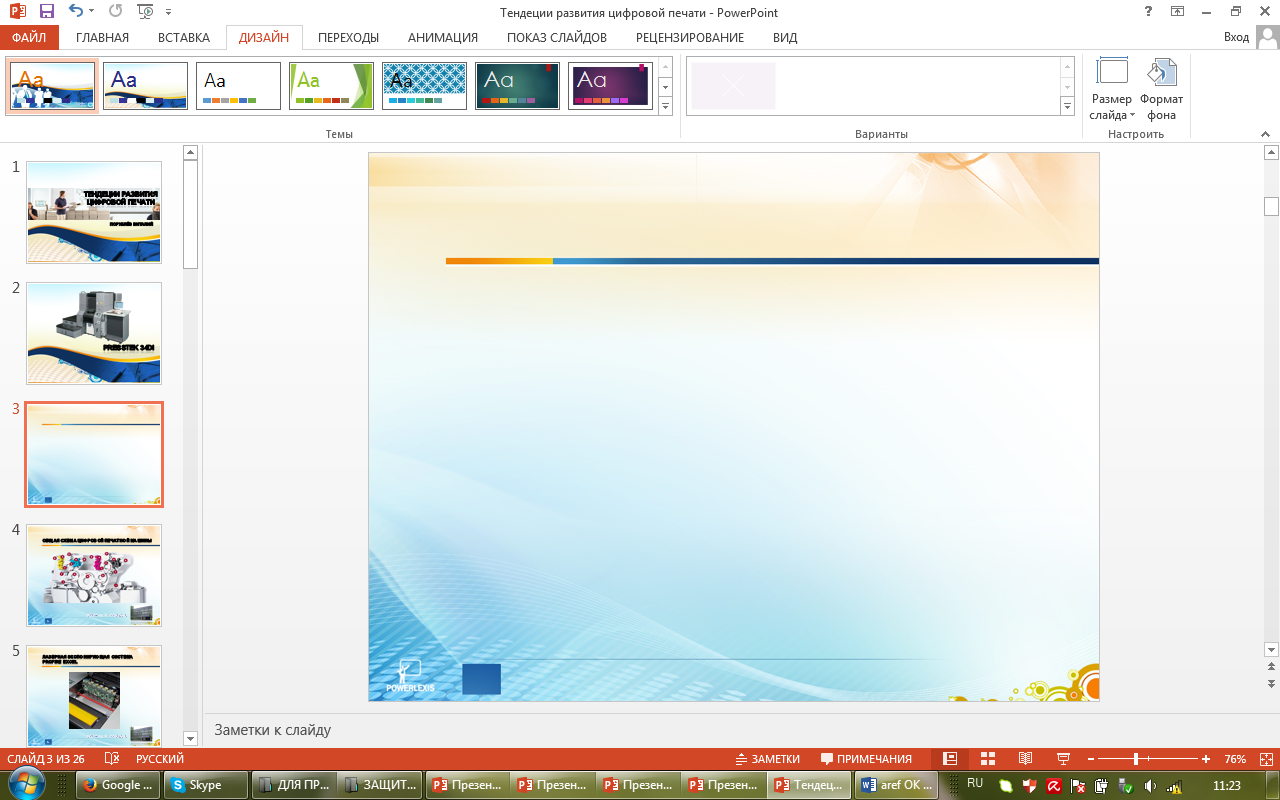 Мотивація й управління навчально-виховним процесом – це створення сприятливих умов для стимулювання учнів до  добросовісного опанування обраною професією, усвідомлення відповідальності за рівень засвоєння професійних знань і умінь, для виховання почуття справжнього громадянина нашої країни.
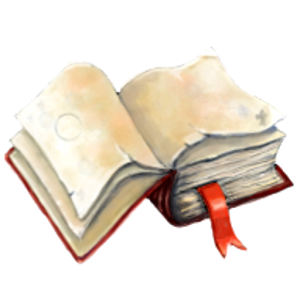 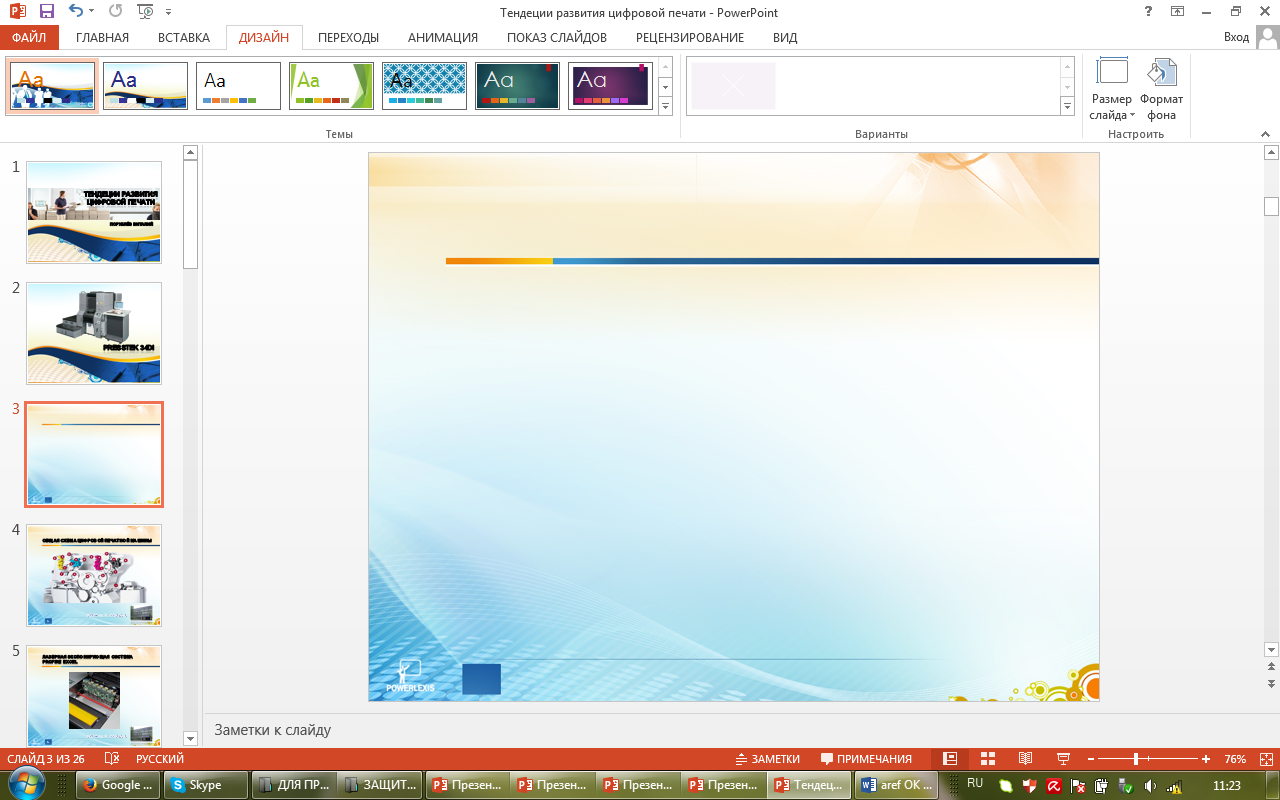 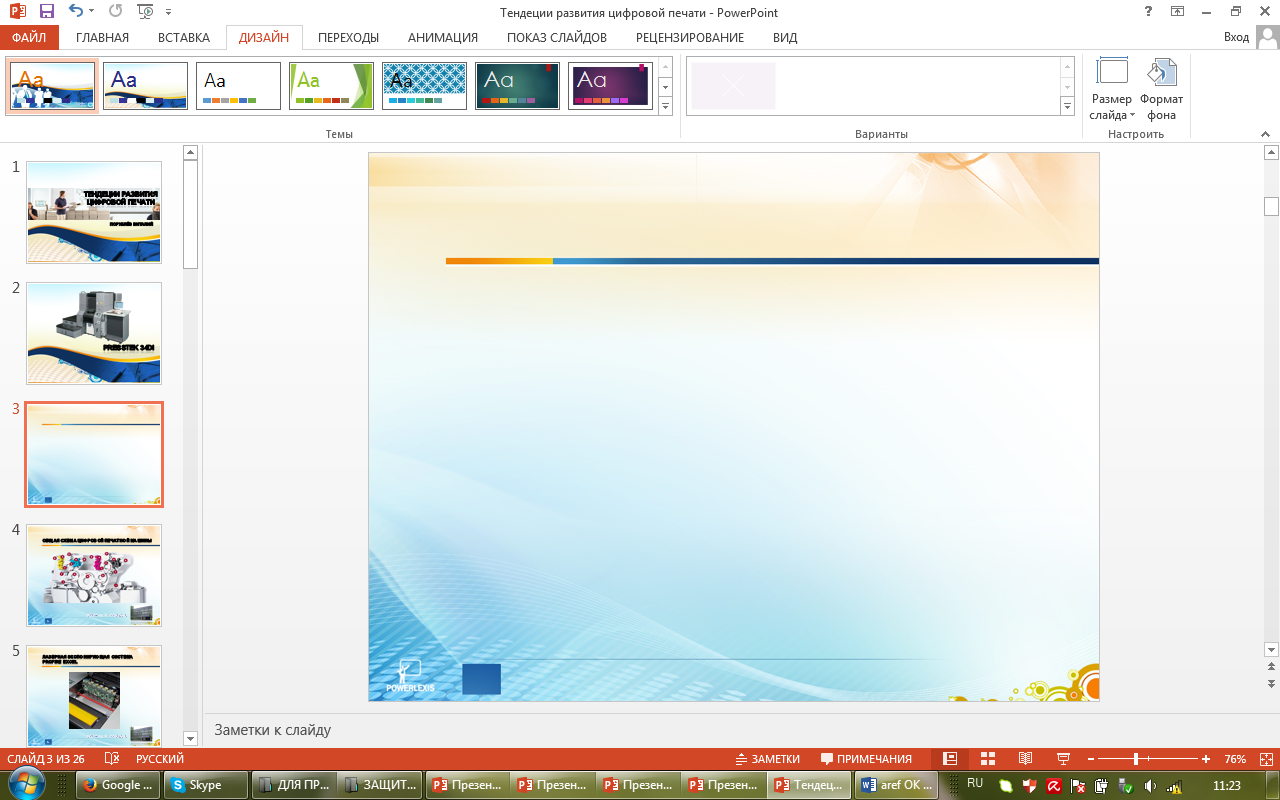 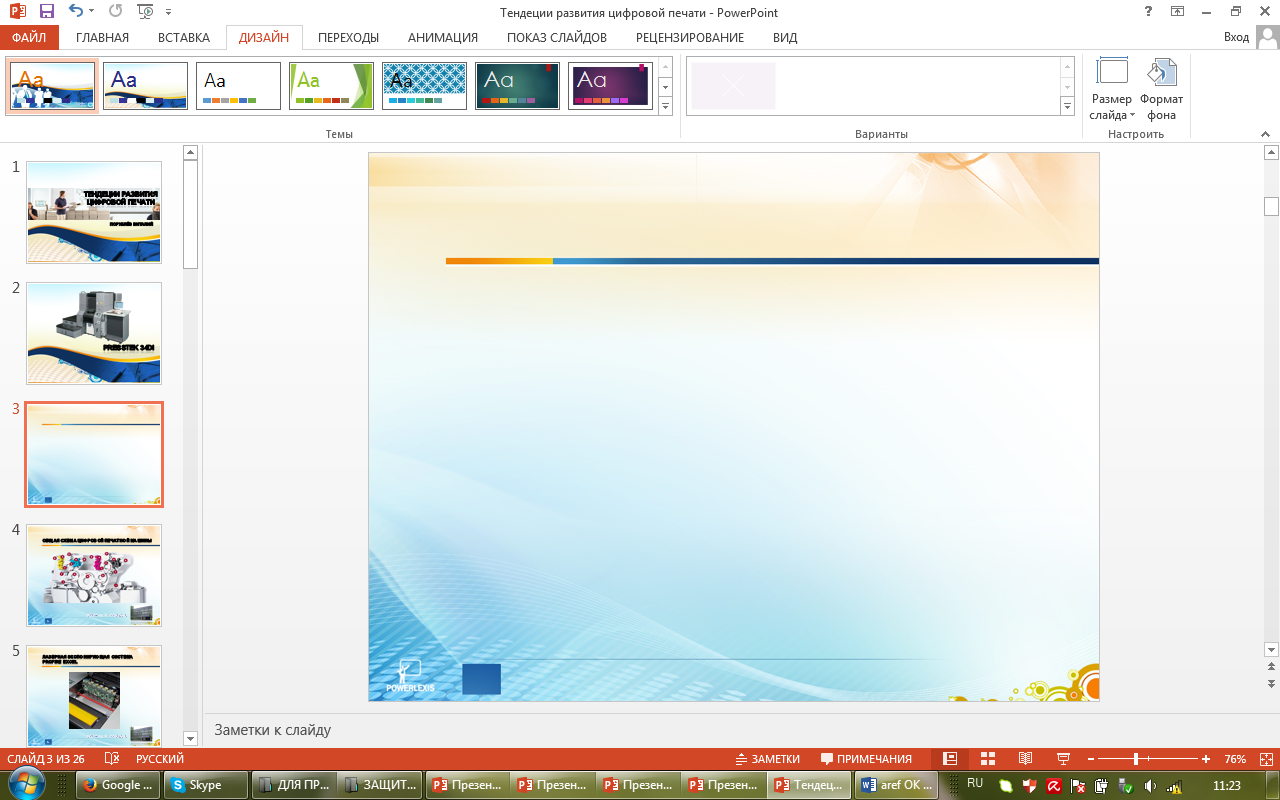 Певний процент наших учнів відноситься до контингенту соціально-незахищених, деякі учні мають проблеми з поведінкою, в колективі ведеться постійна робота з різних напрямів виховання. Уже більше 5-ти років ми працюємо з учнями, що мають вади слуху. Ці учні оточені особливою увагою. Для них створюються спеціальні методичні матеріали з урахуванням того, що сприймають вони інформацію переважно за допомогою органів зору. Також у нас навчаються 23 сироти. Ці учні знаходяться під постійним контролем і піклуванням.
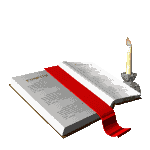 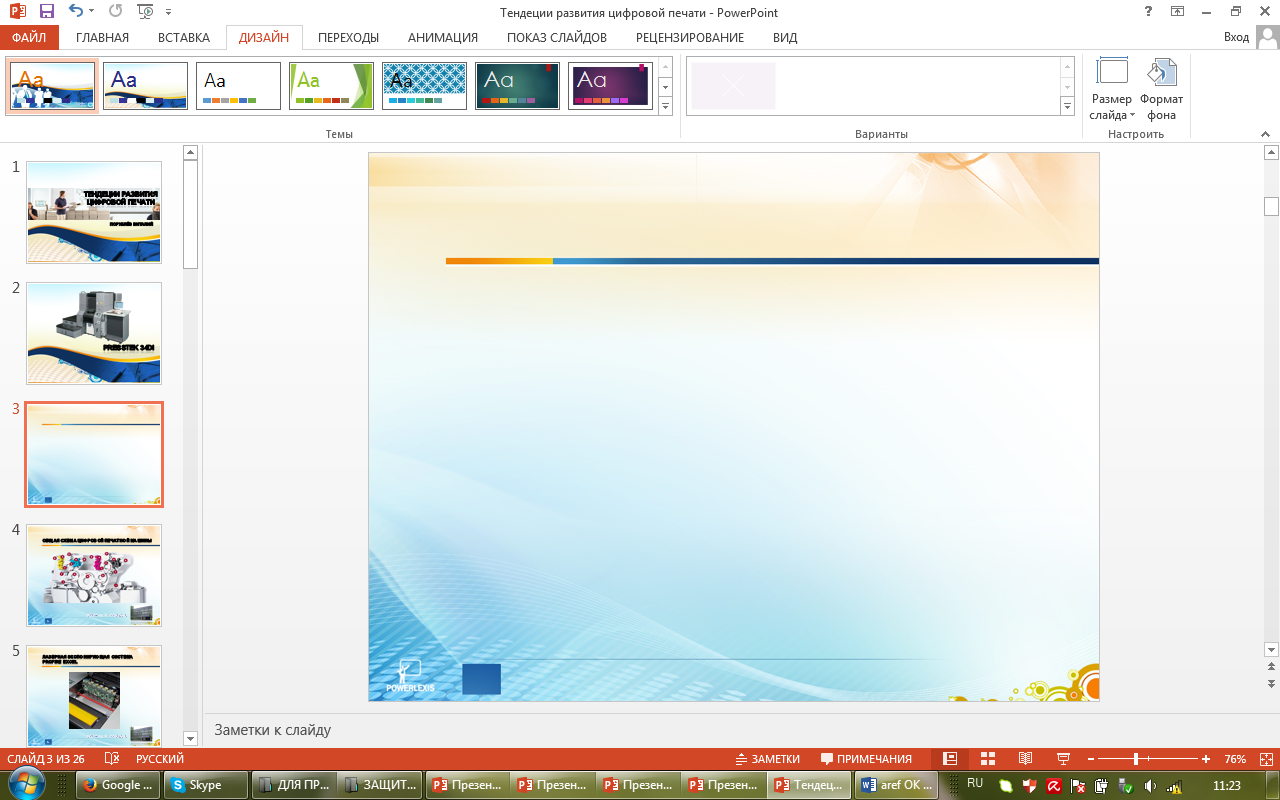 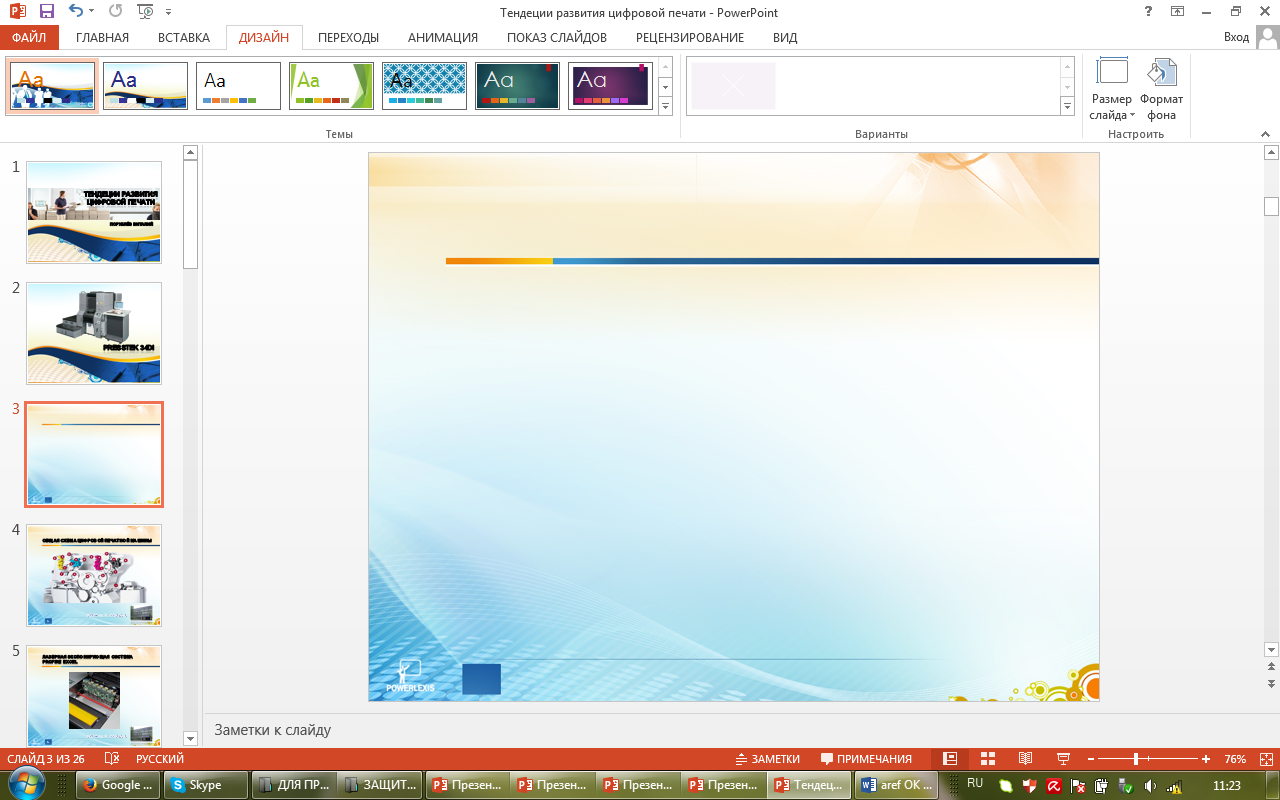 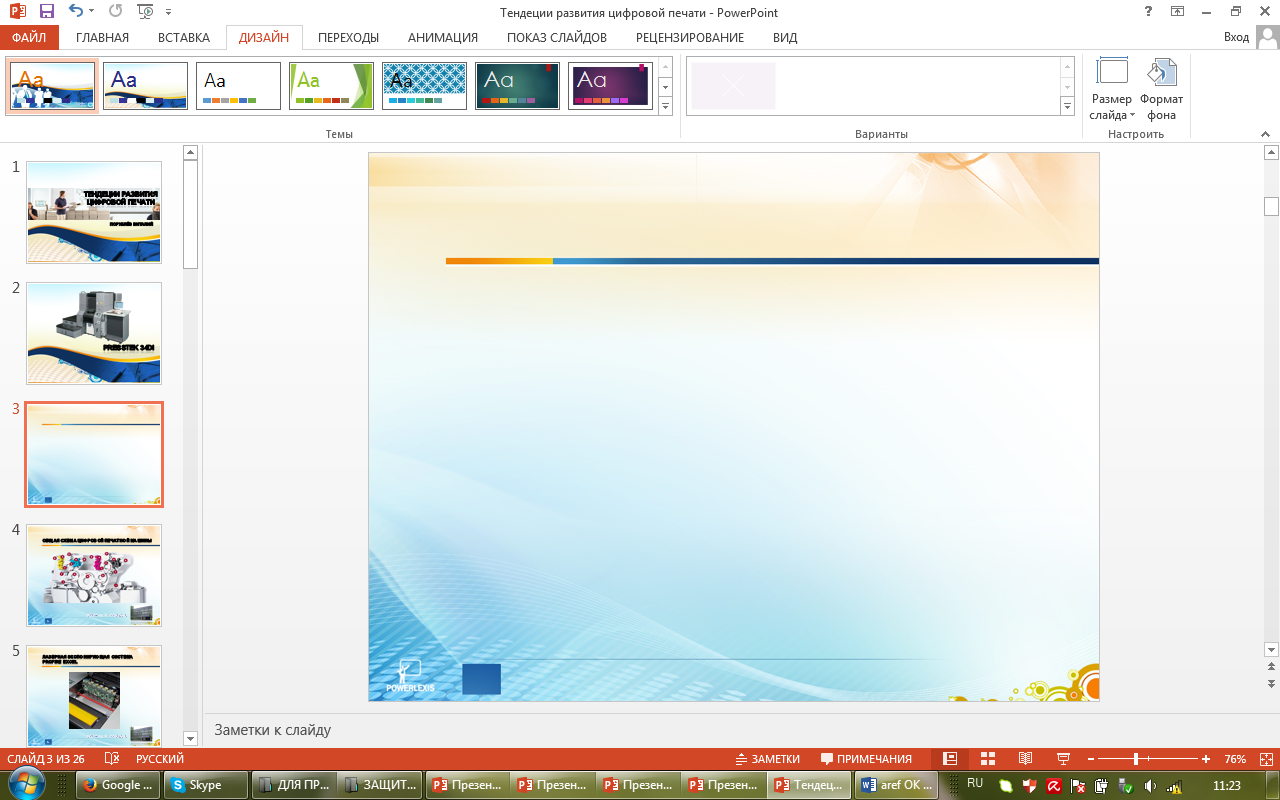 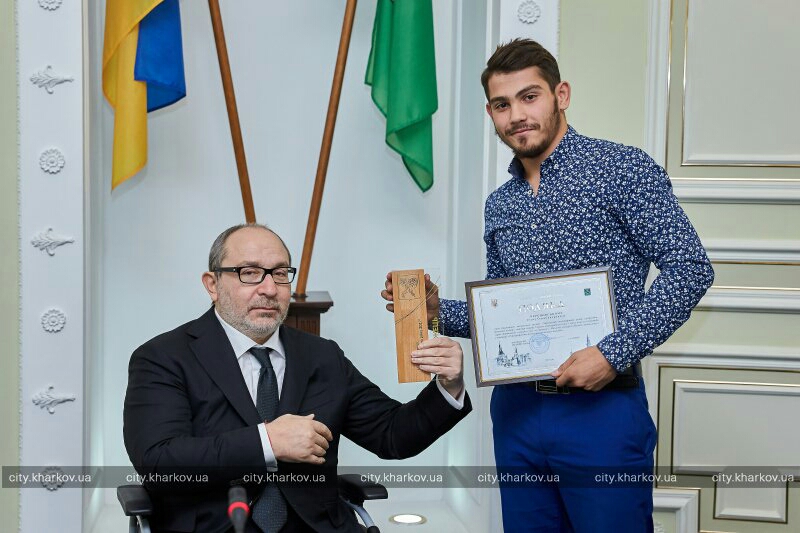 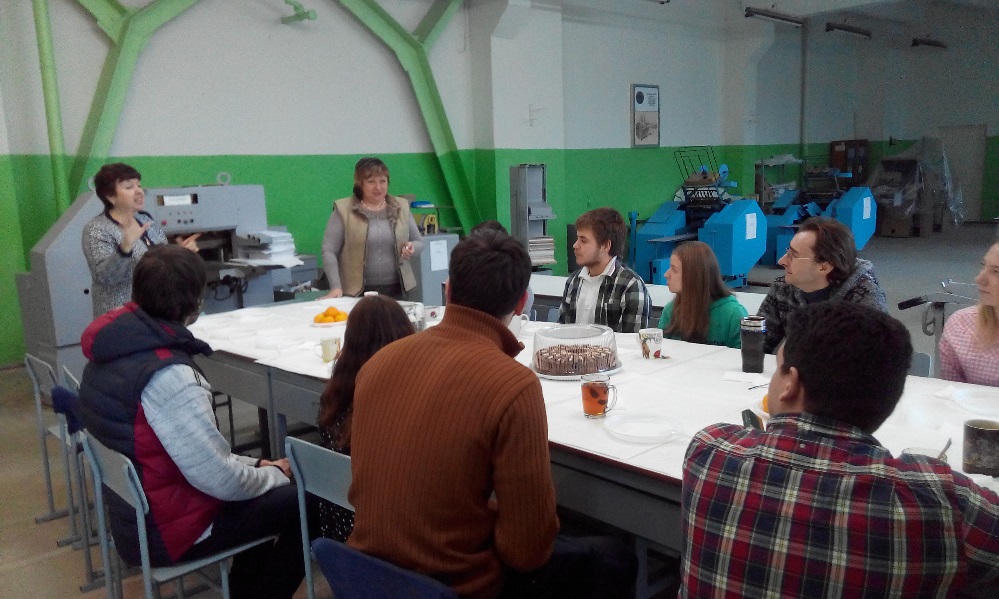 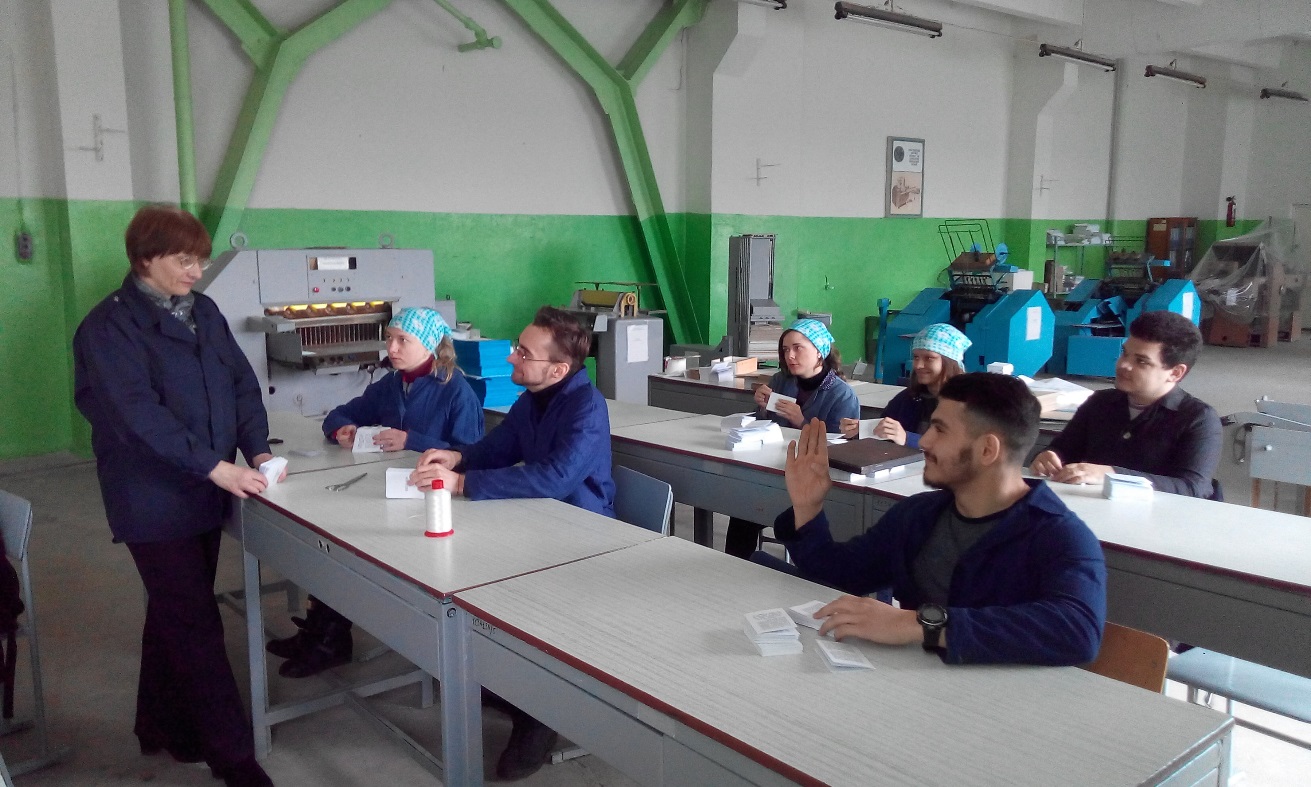 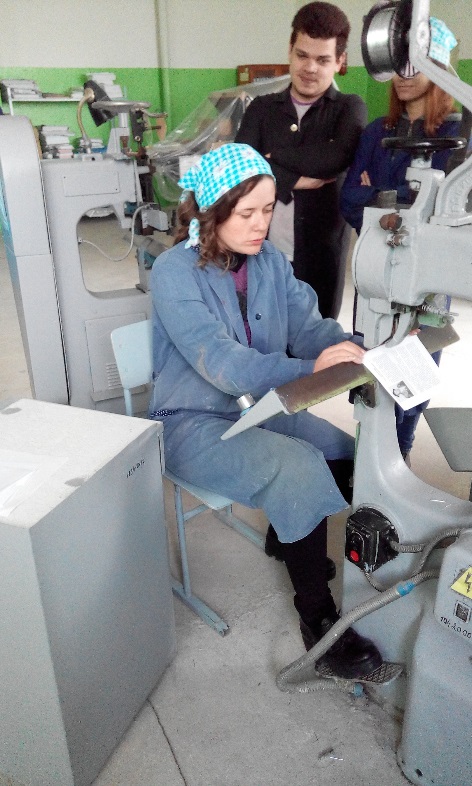 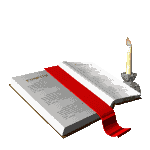 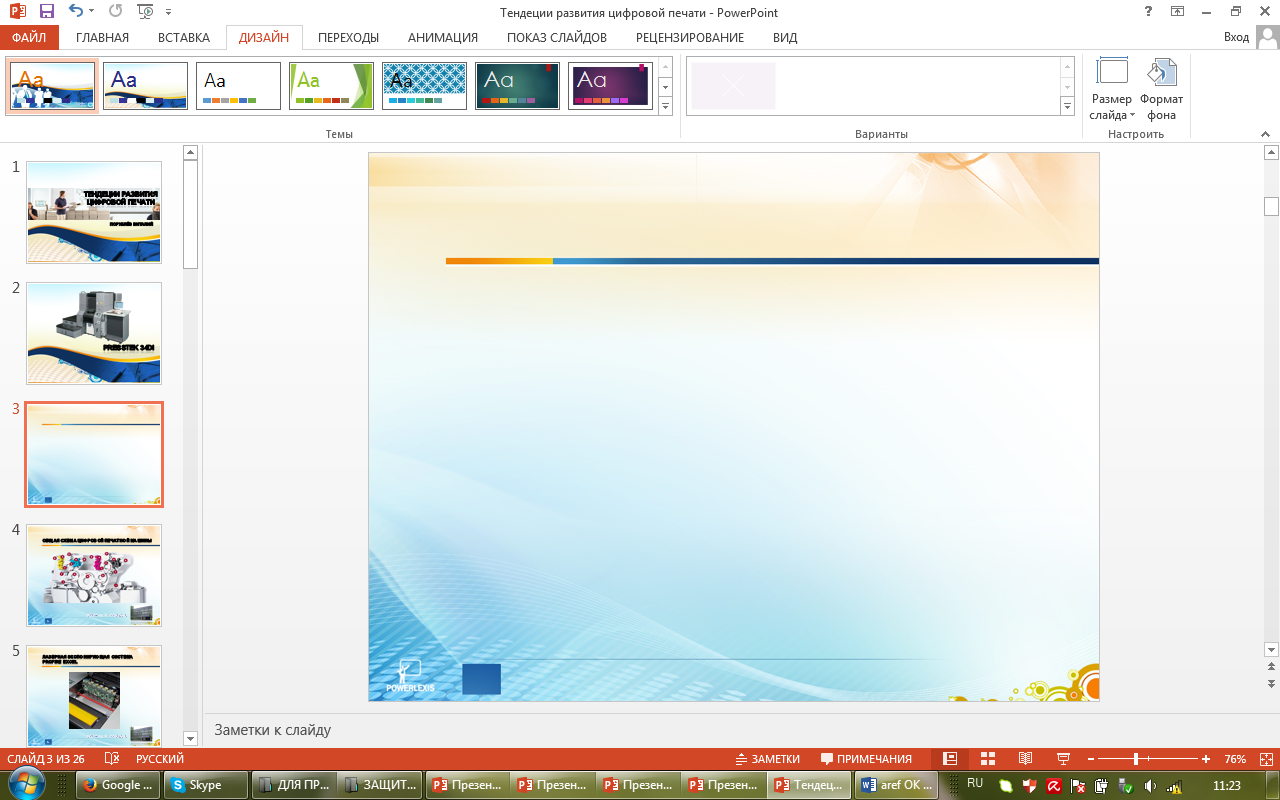 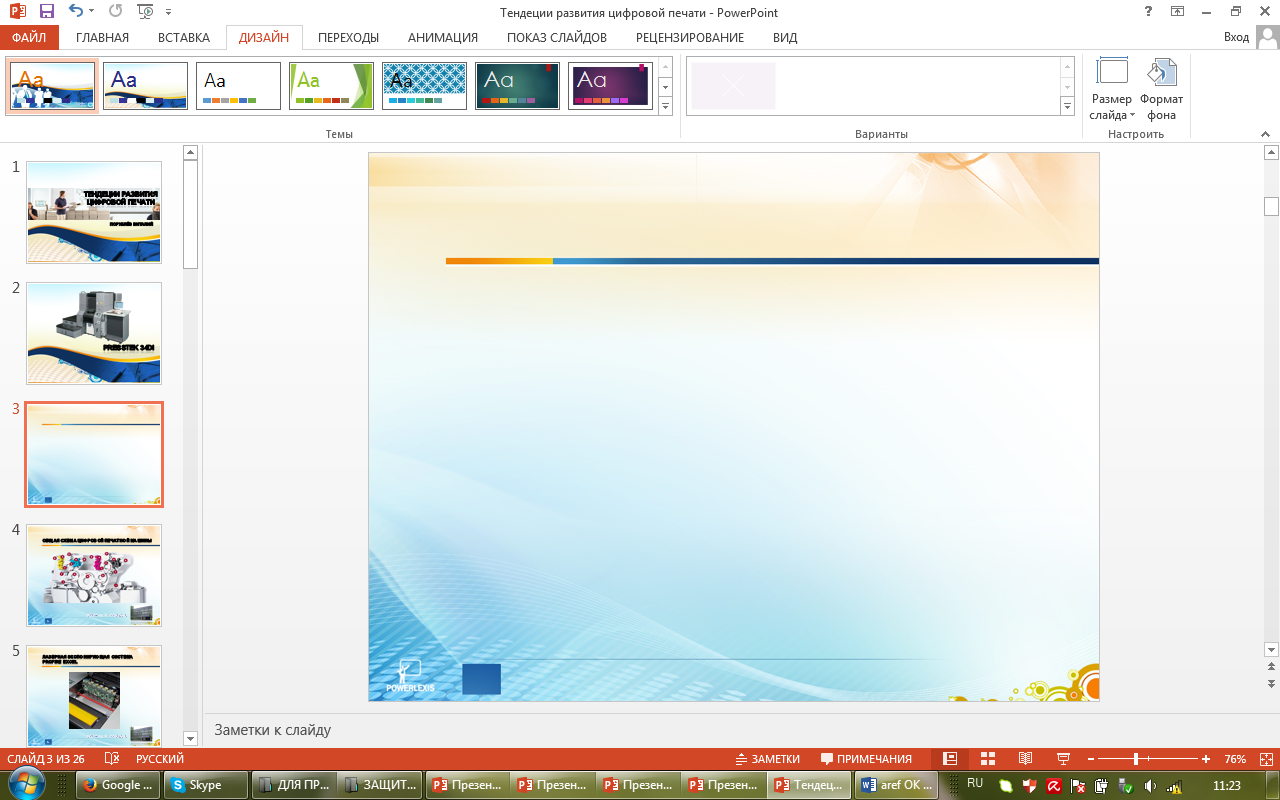 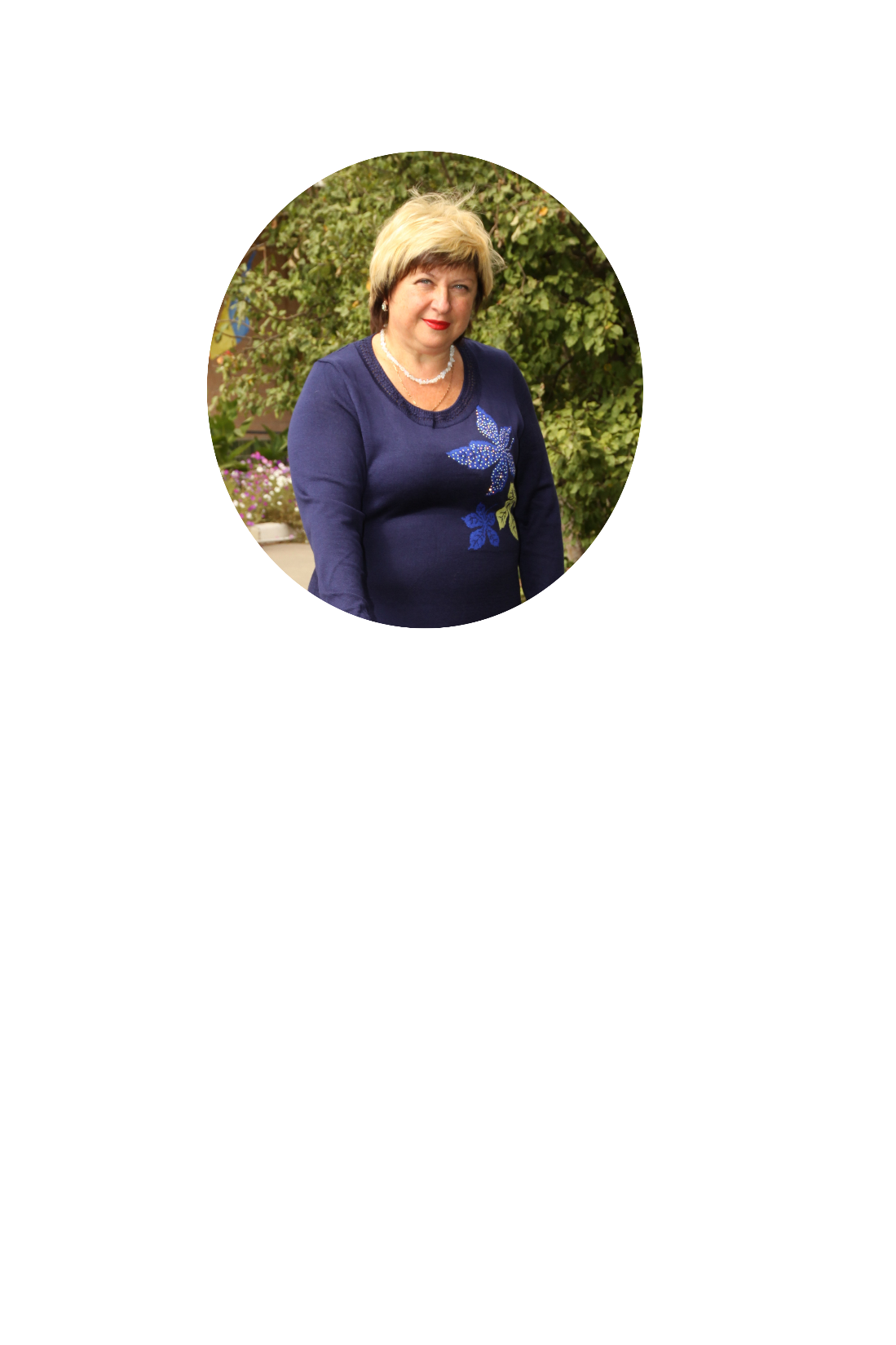 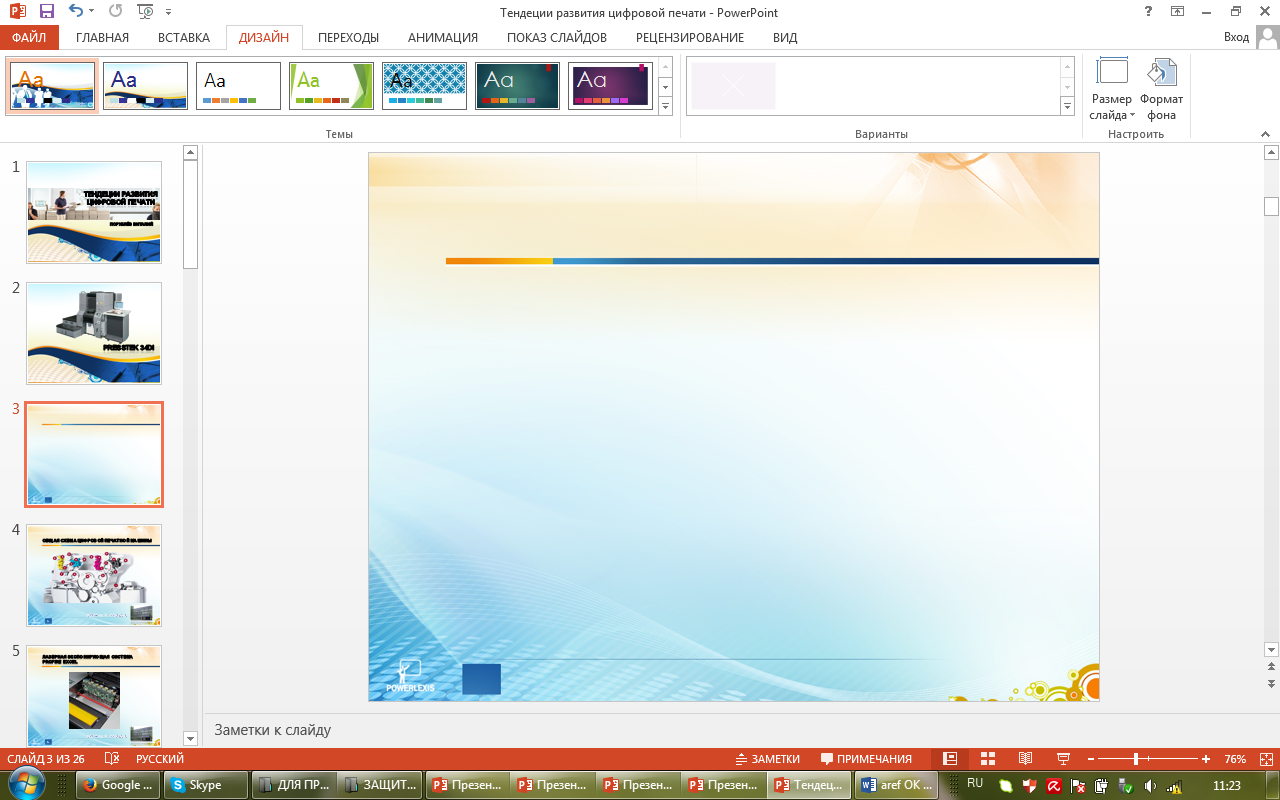 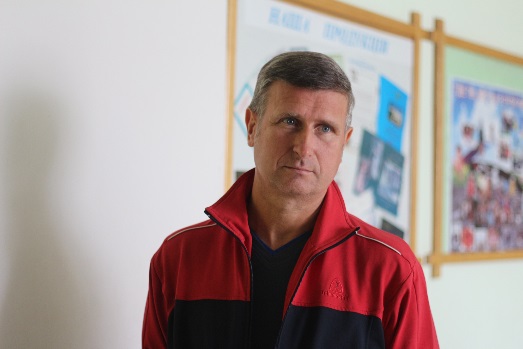 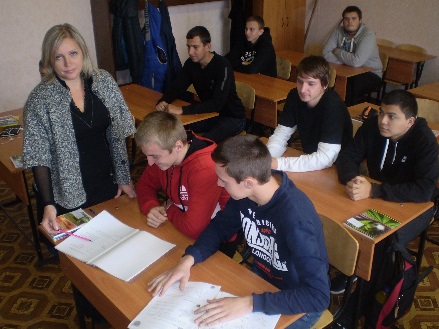 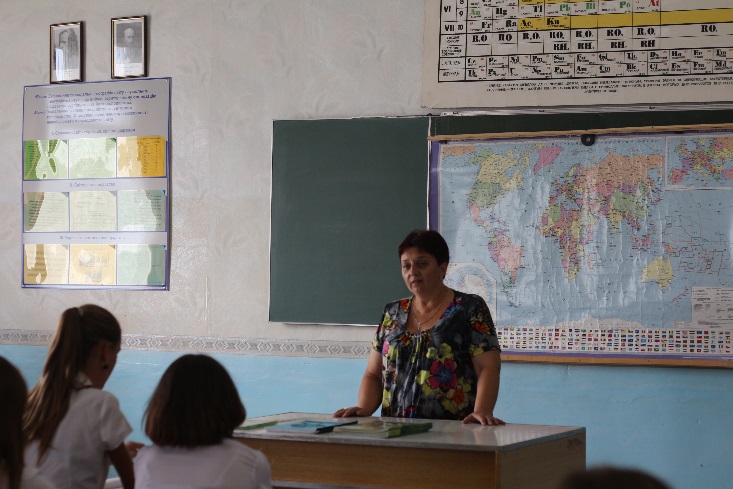 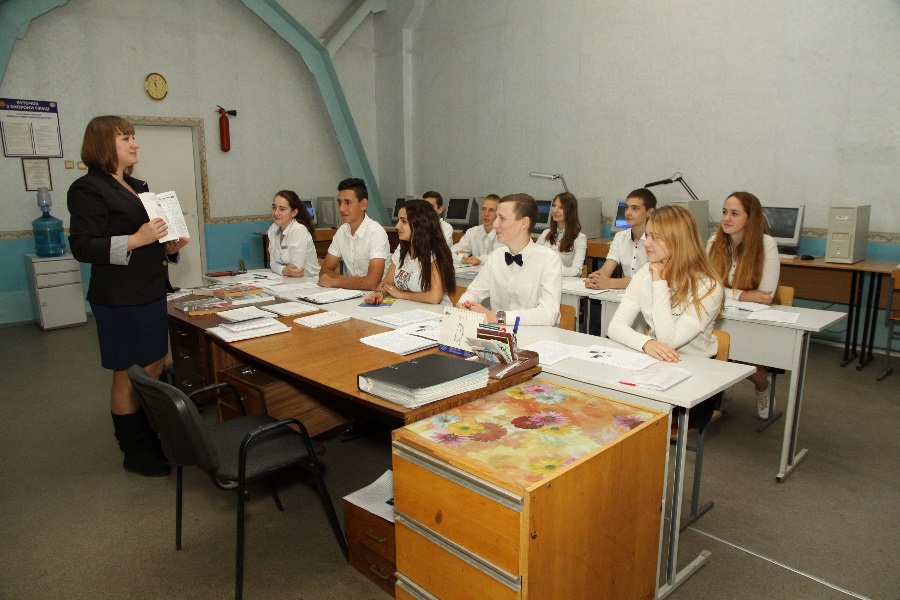 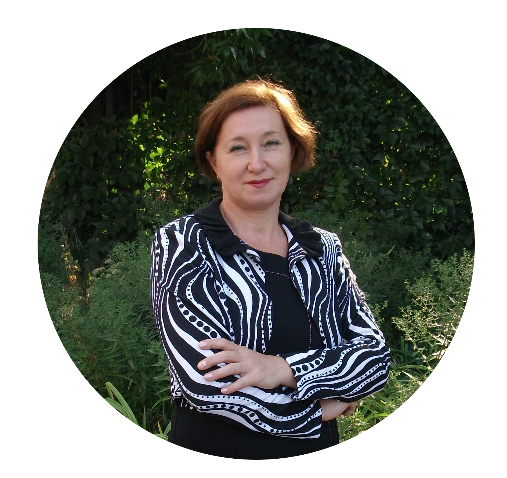 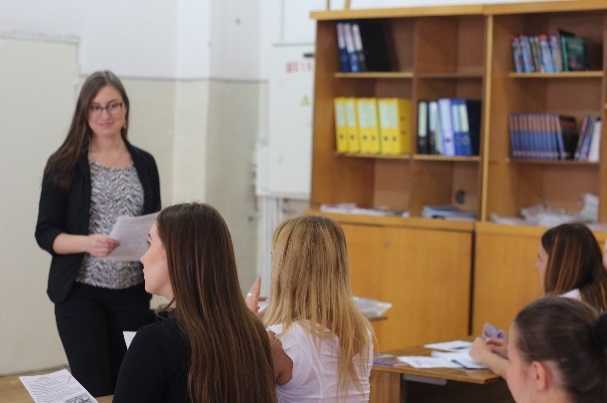 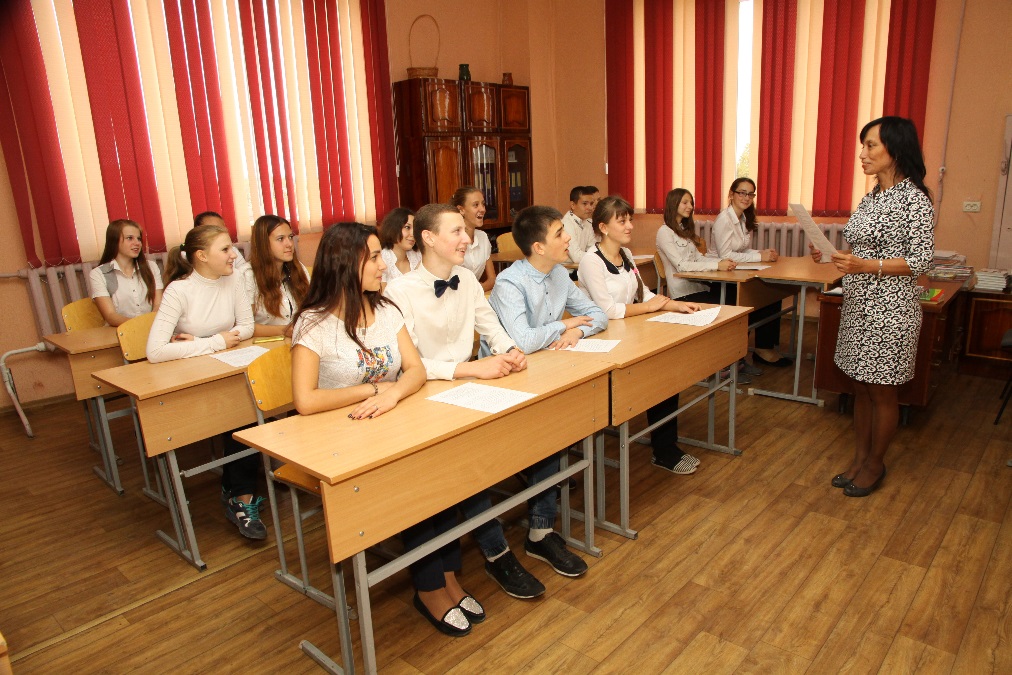 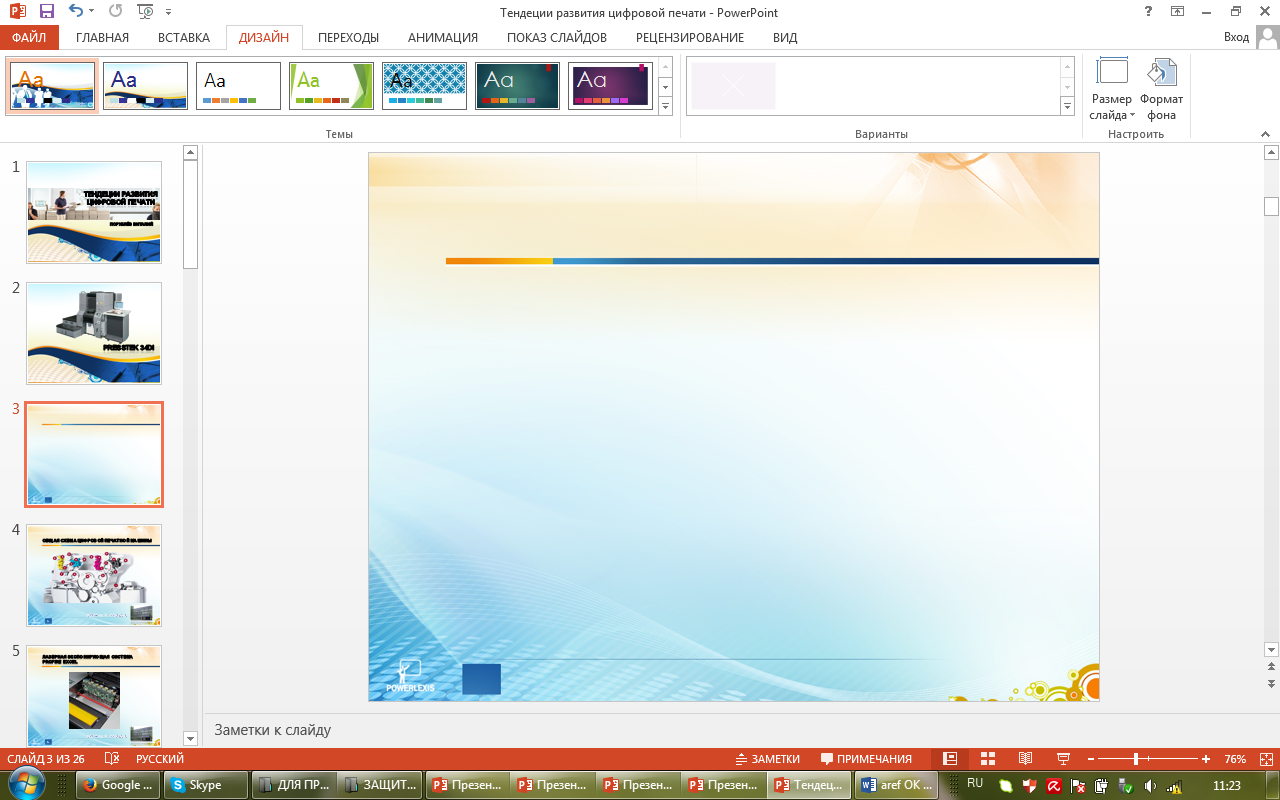 Соціальне партнерство – важливий напрям у роботі навчального закладу. Це перспектива до участі підприємства у підготовці кваліфікованих робітників і в той же час можливість готувати випускників до роботи на промислових підприємствах.
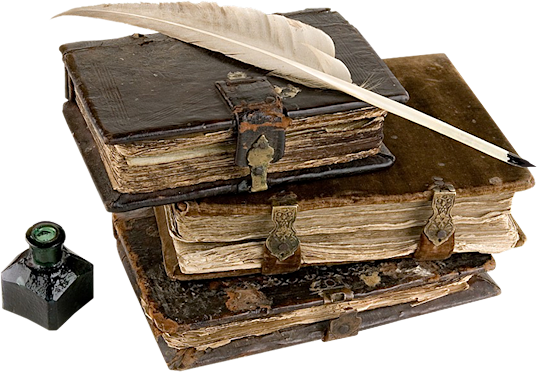 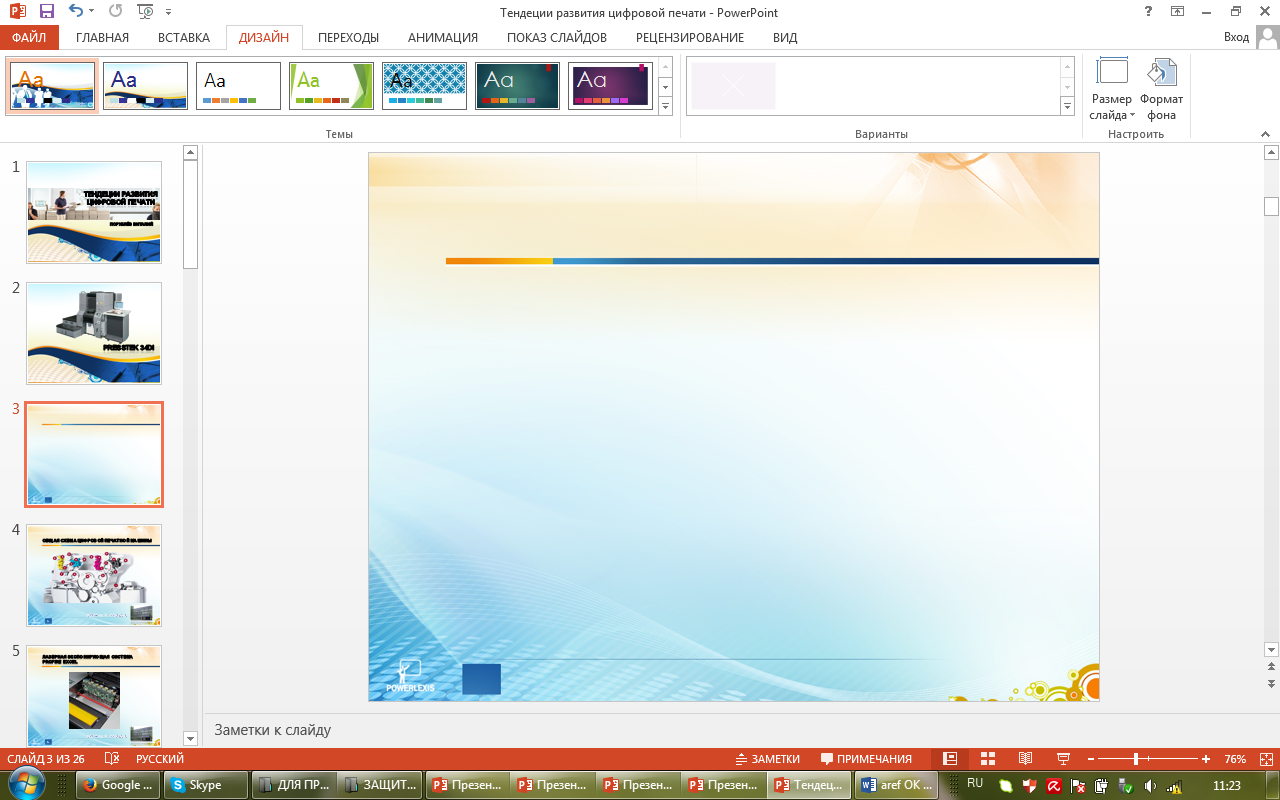 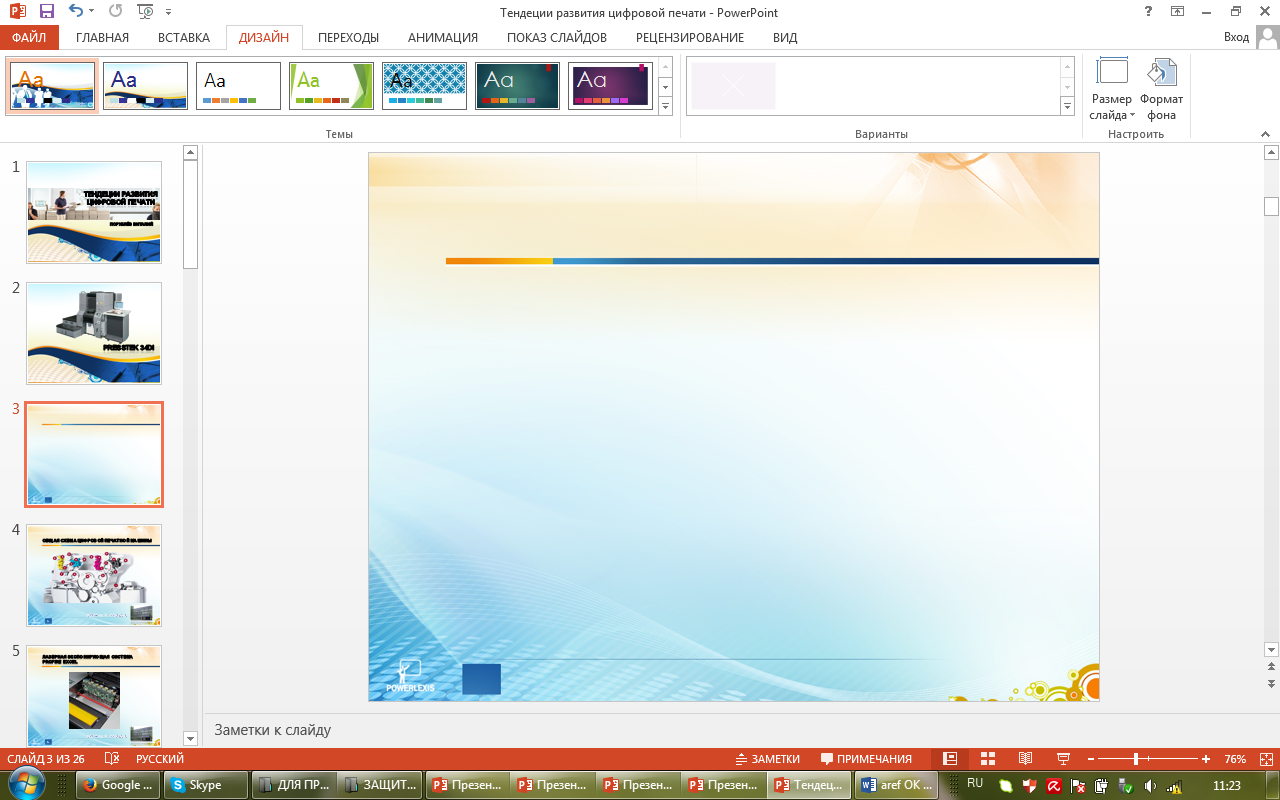 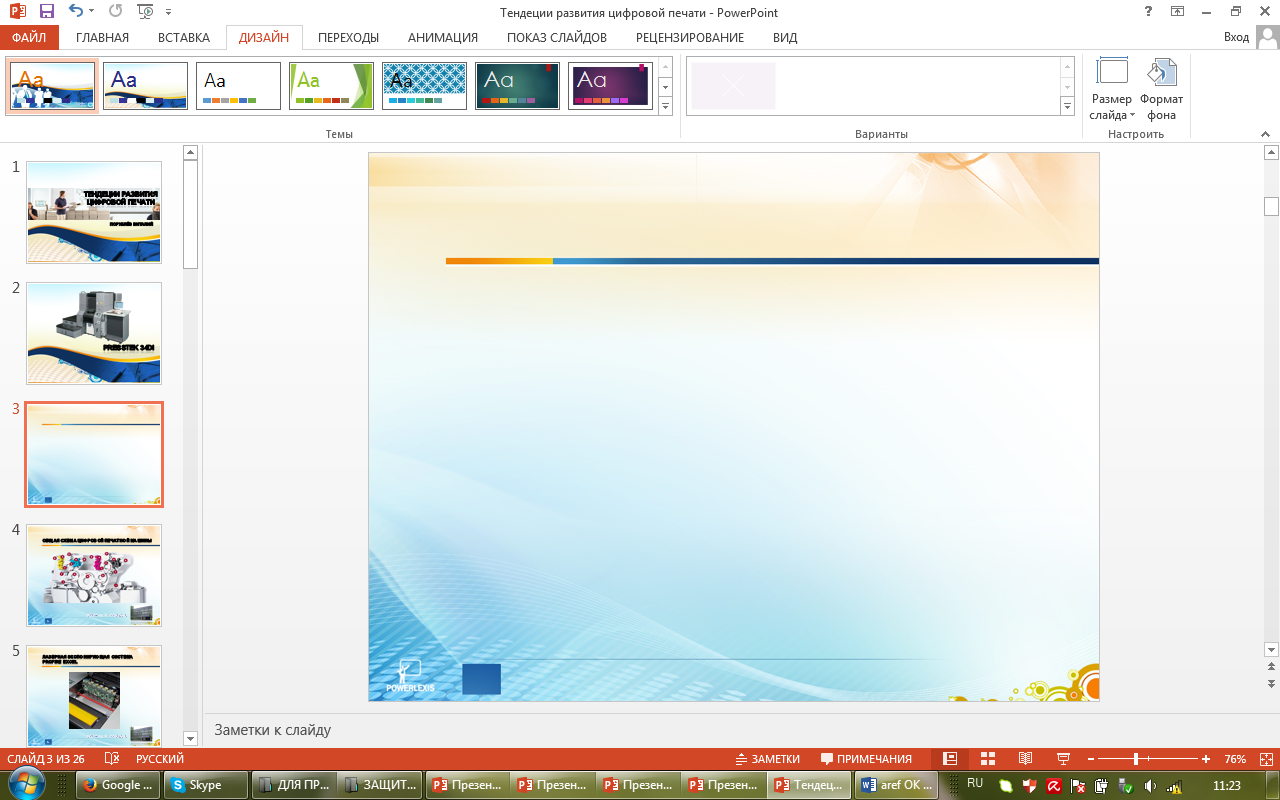 ДП «Харківський машинобудівний завод ФЕД»
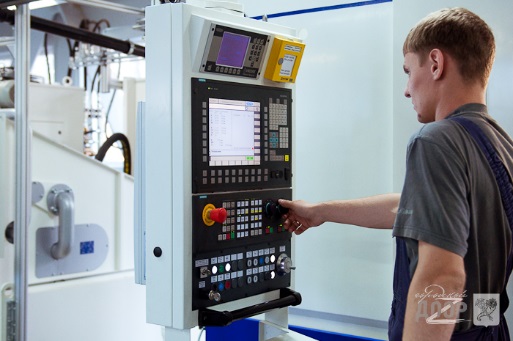 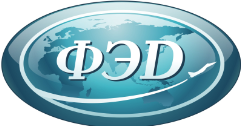 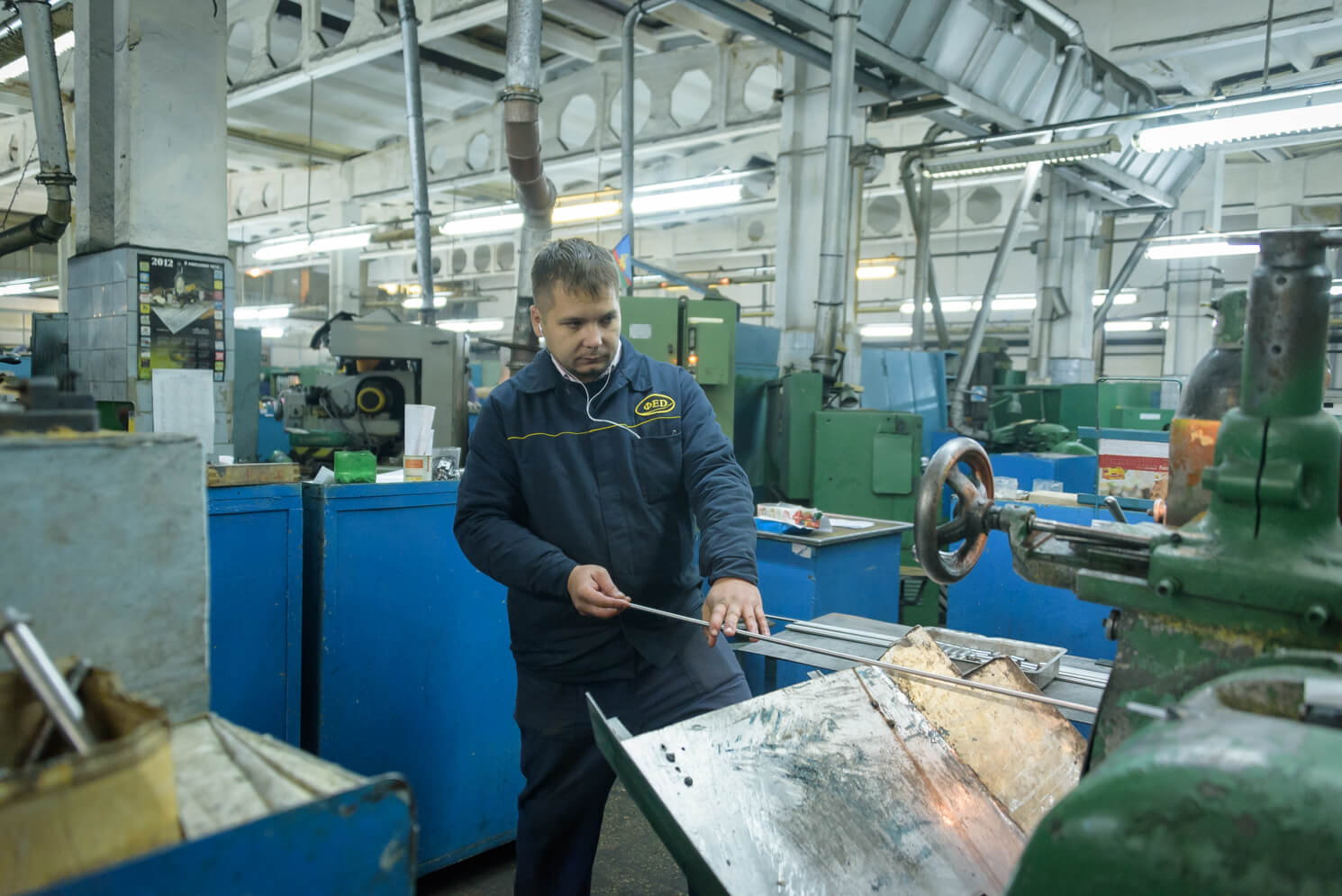 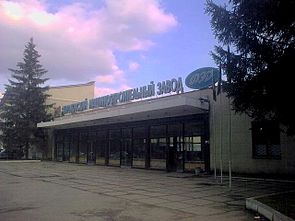 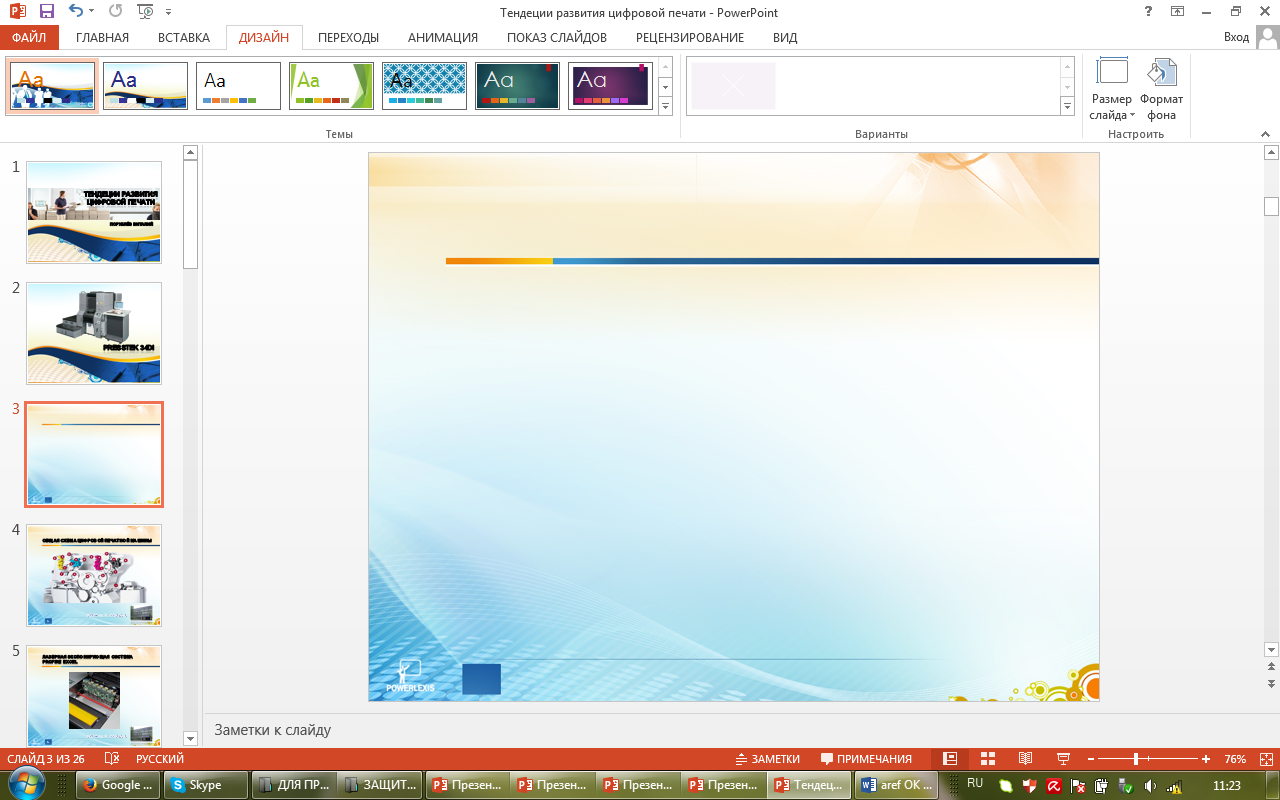 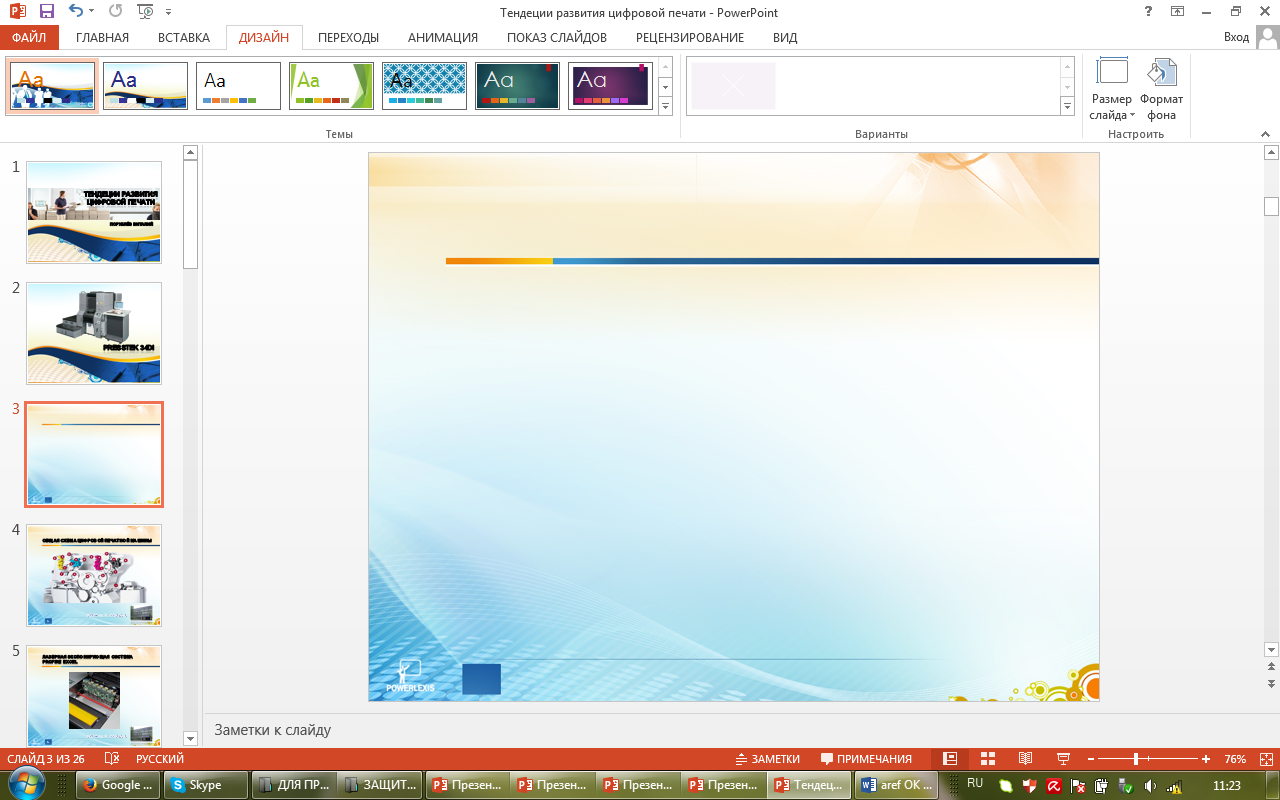 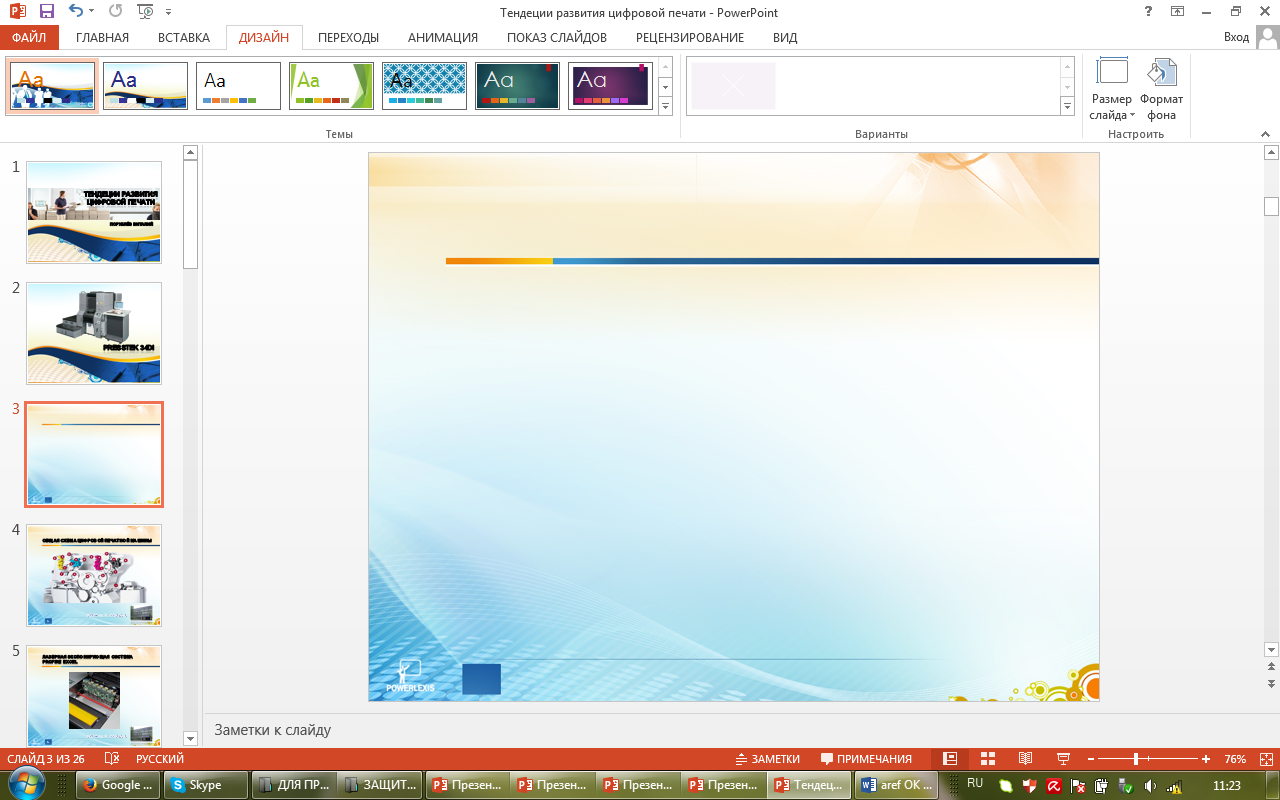 ДП «Харківський приладобудівний завод ім. Шевченка»
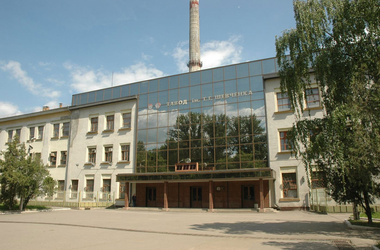 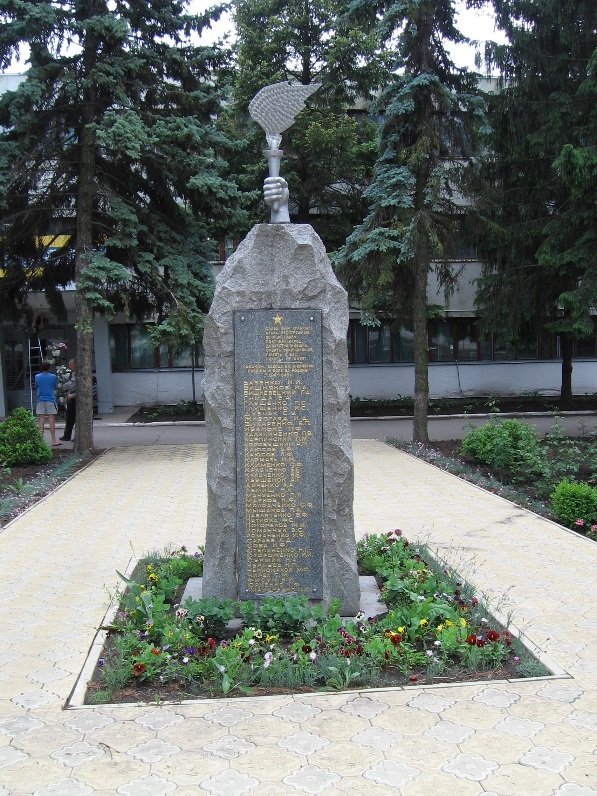 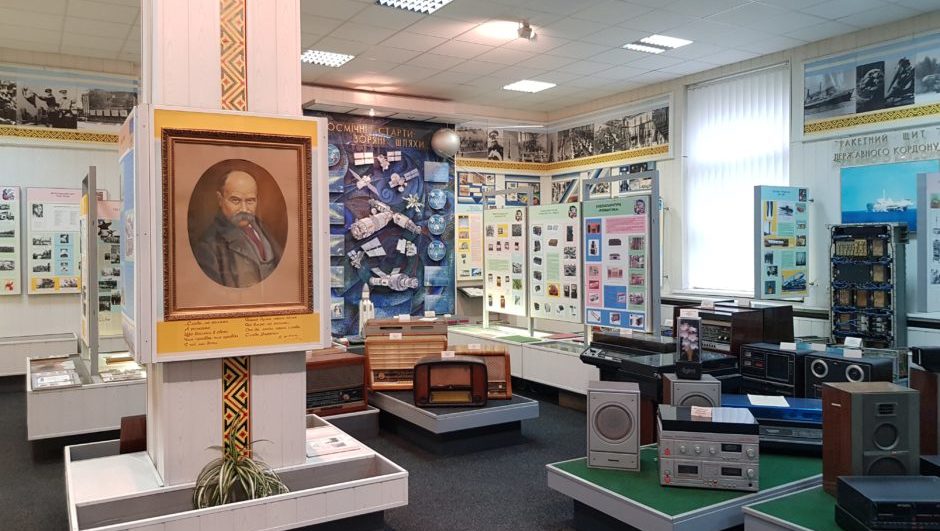 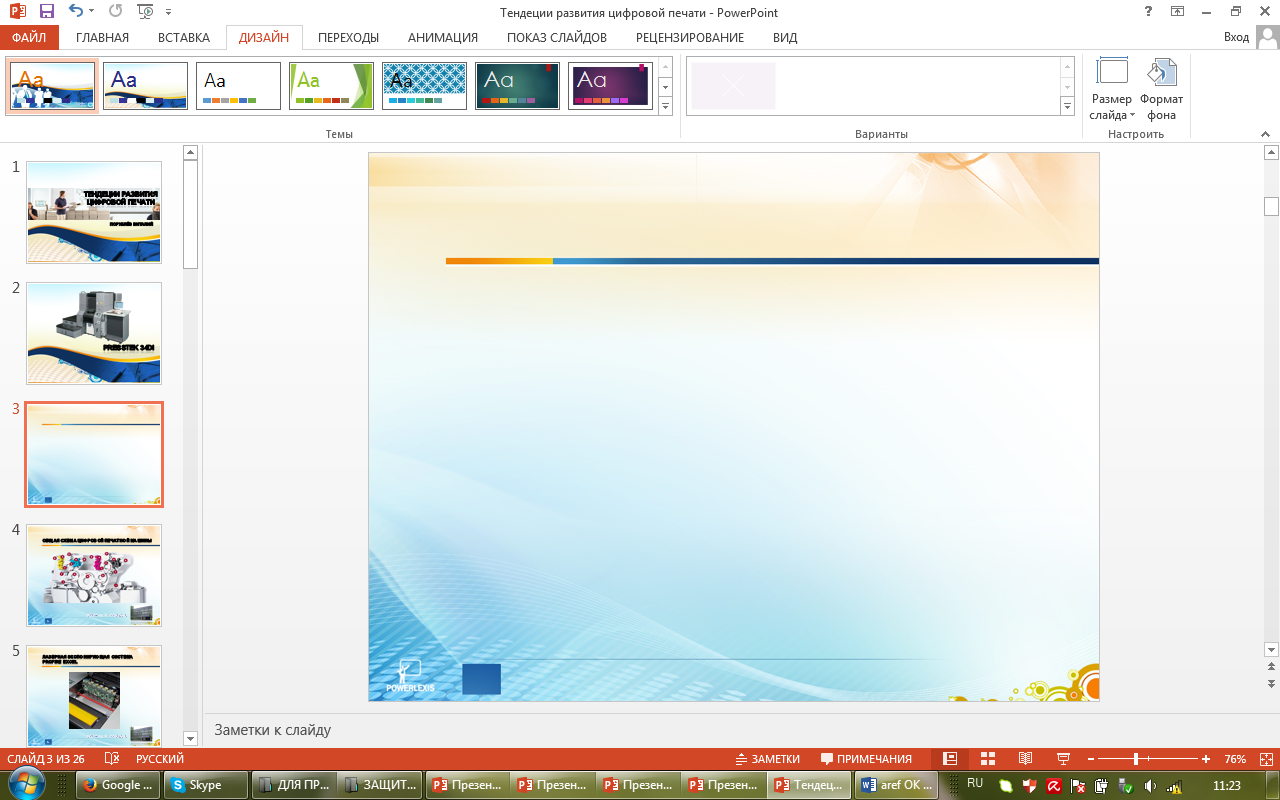 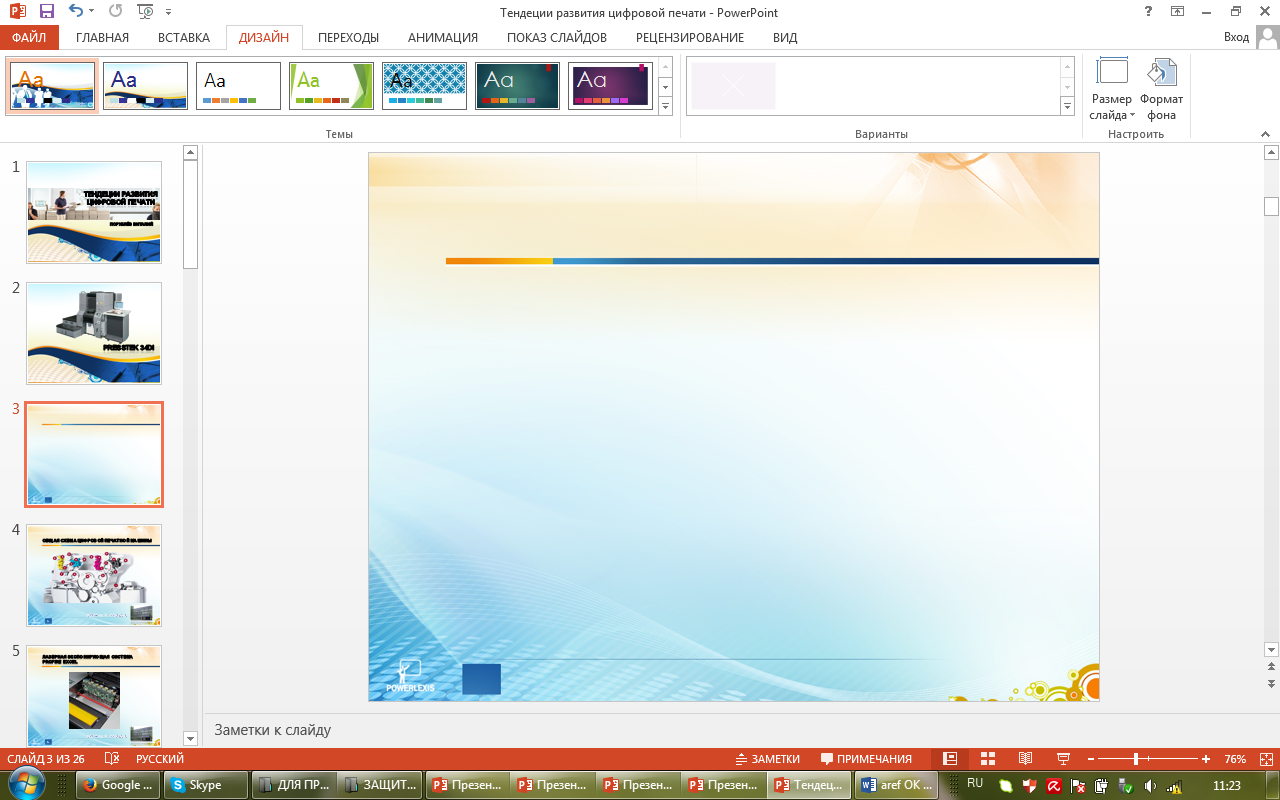 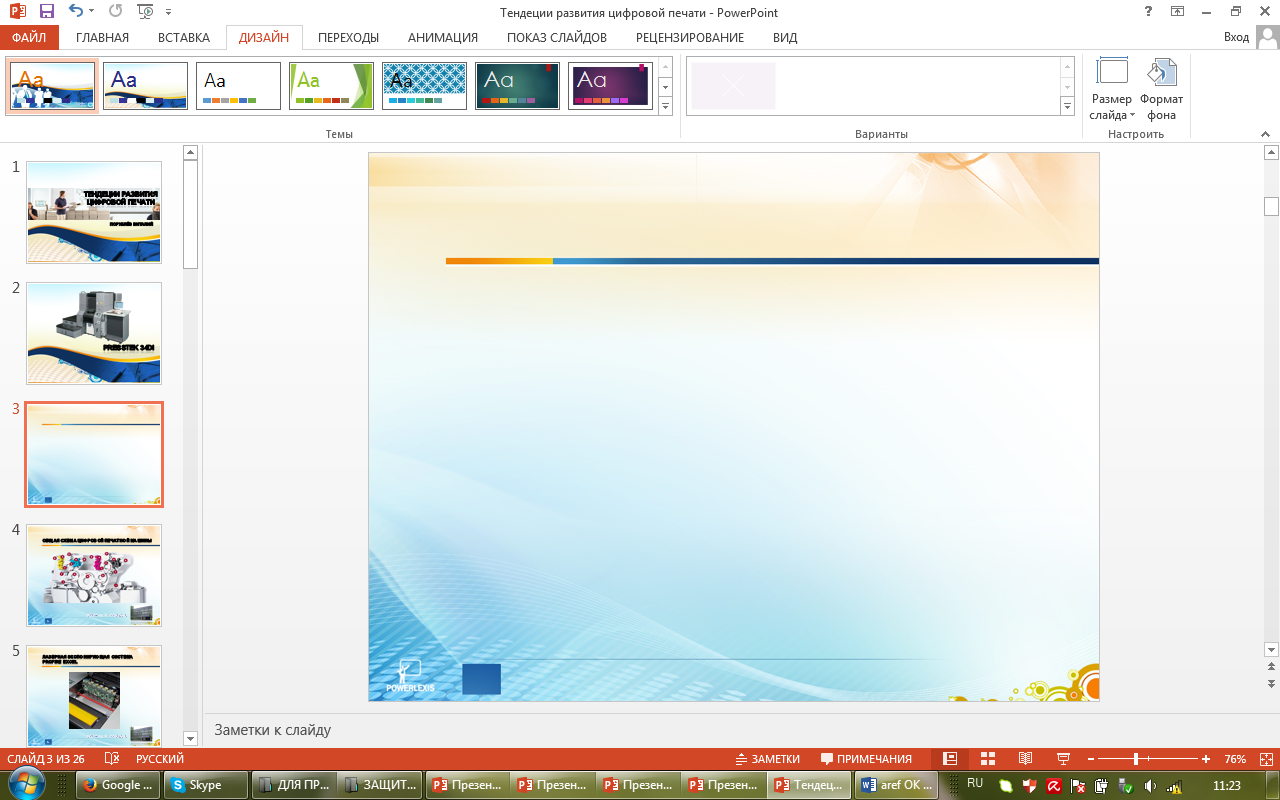 «Харківське державне авіаційне виробниче підприємство»
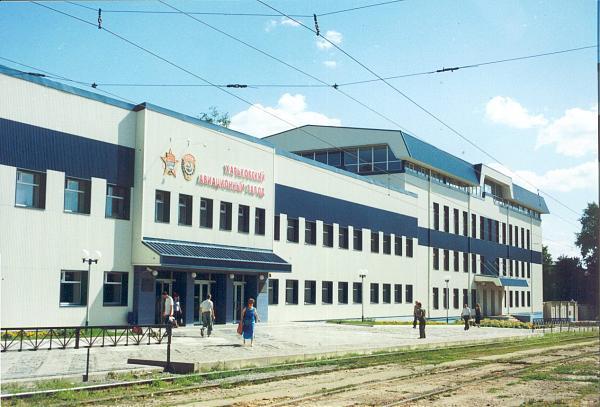 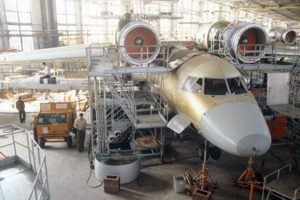 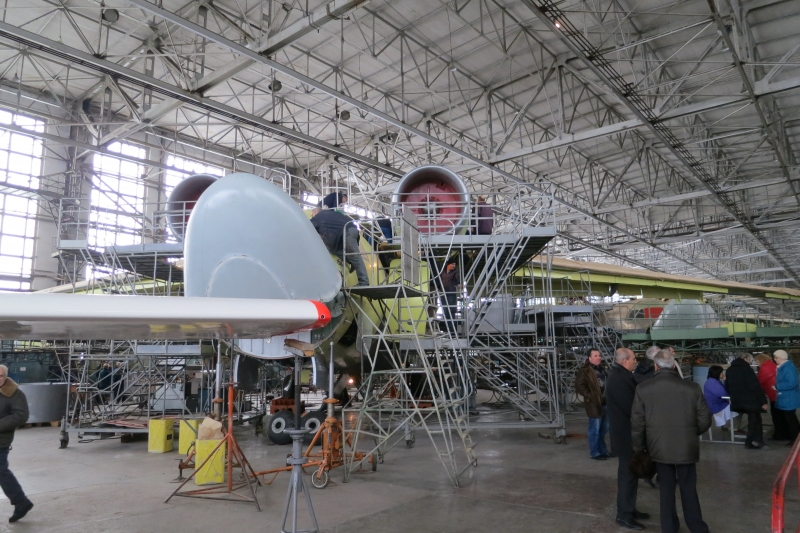 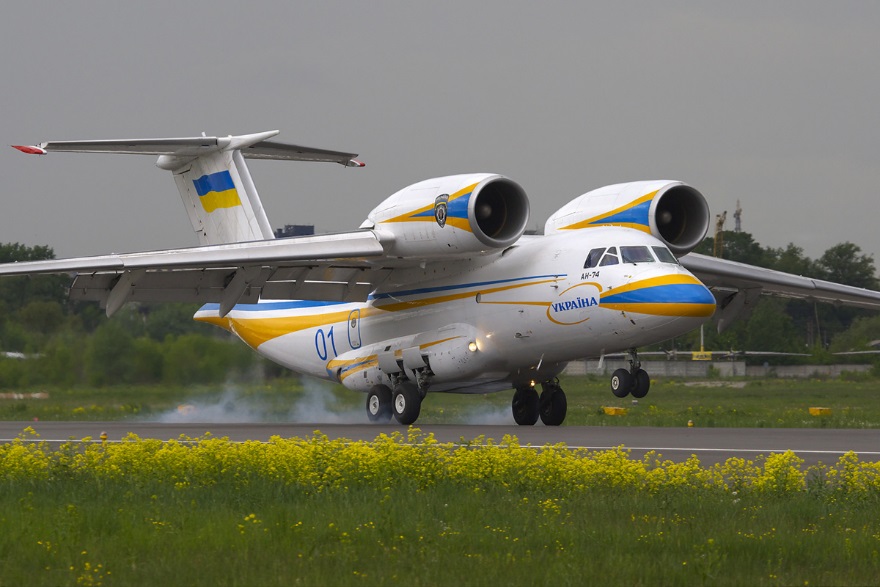 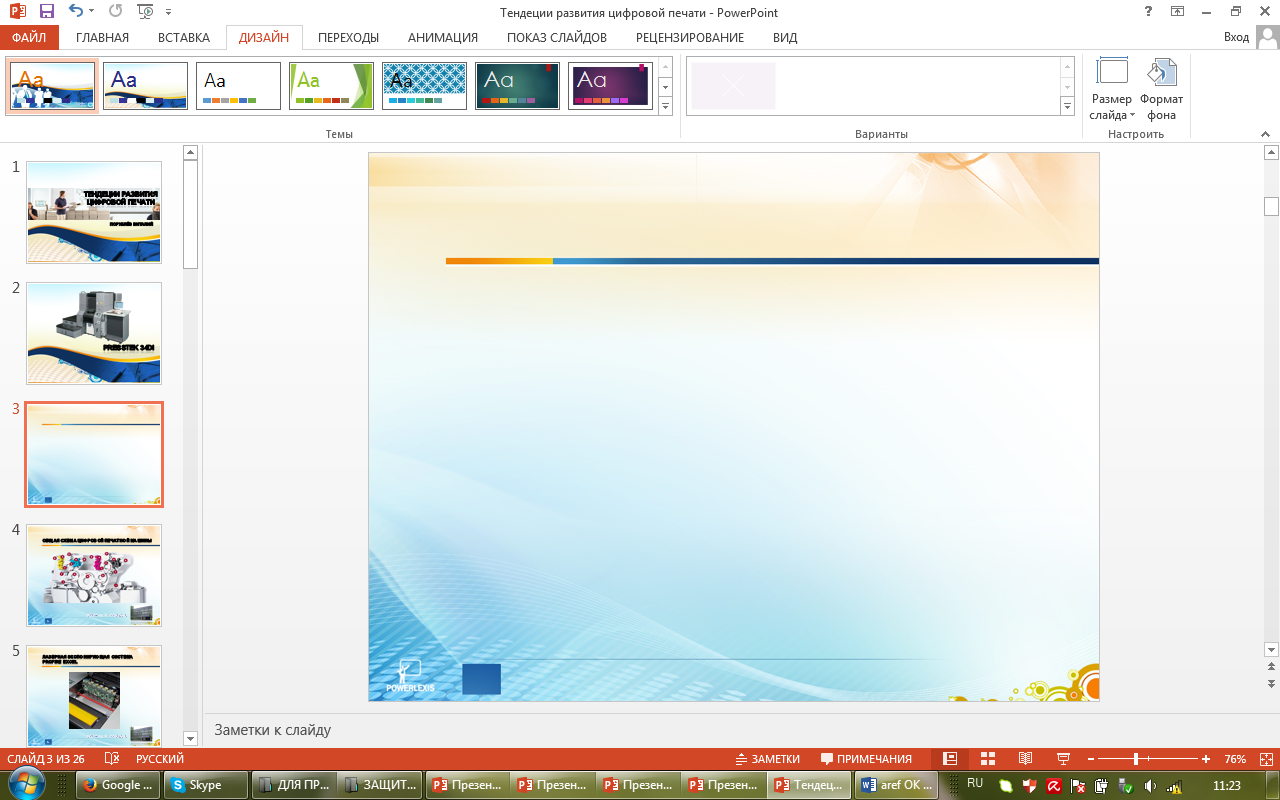 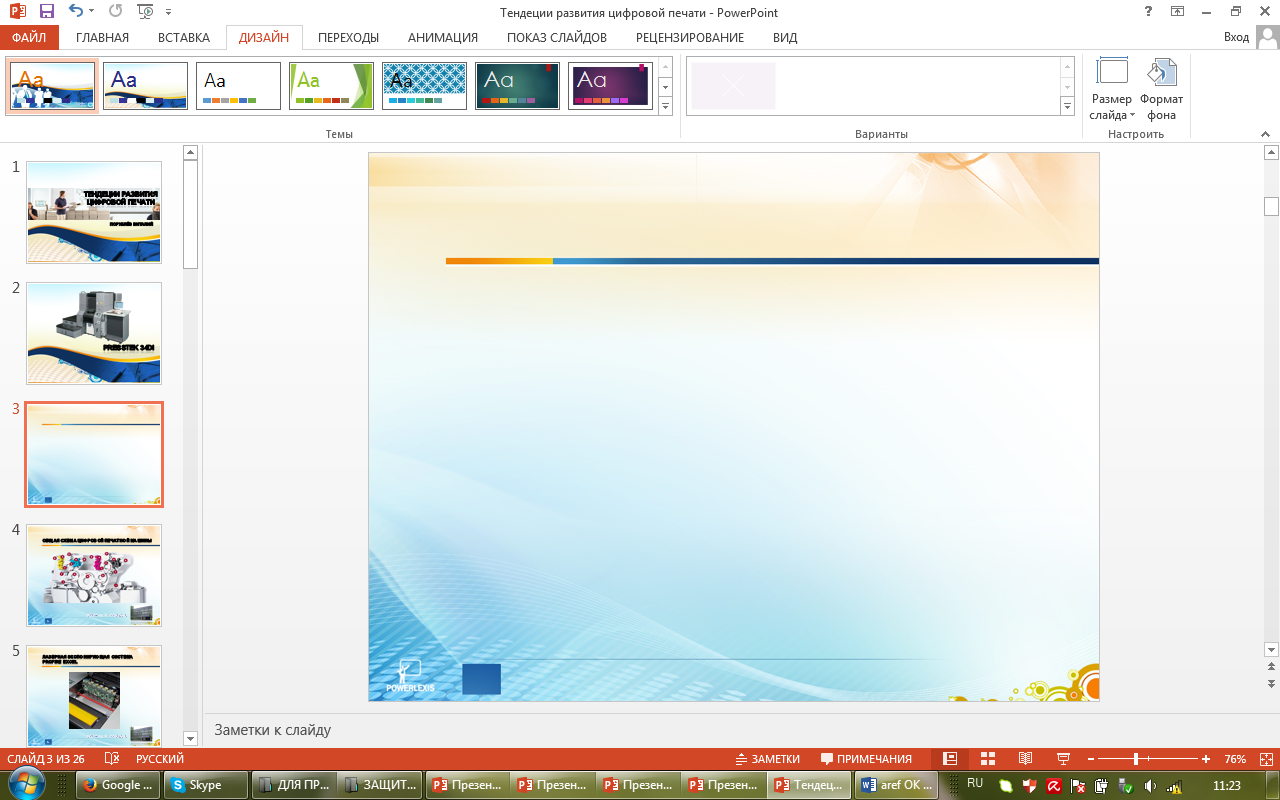 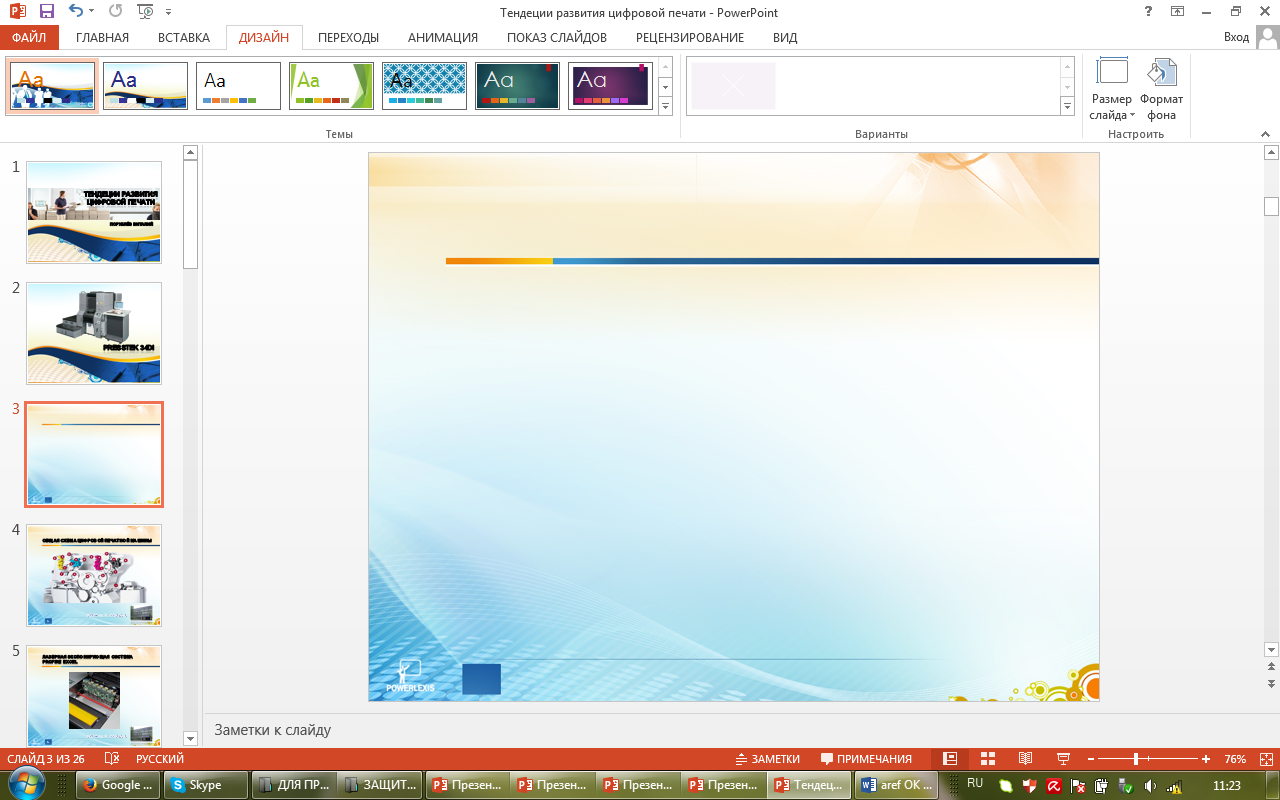 ТОВ «ФАКТОР-ДРУК»
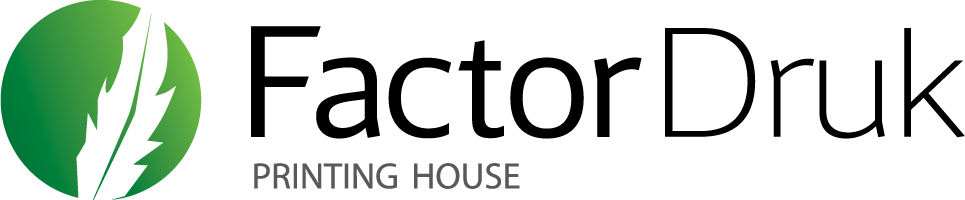 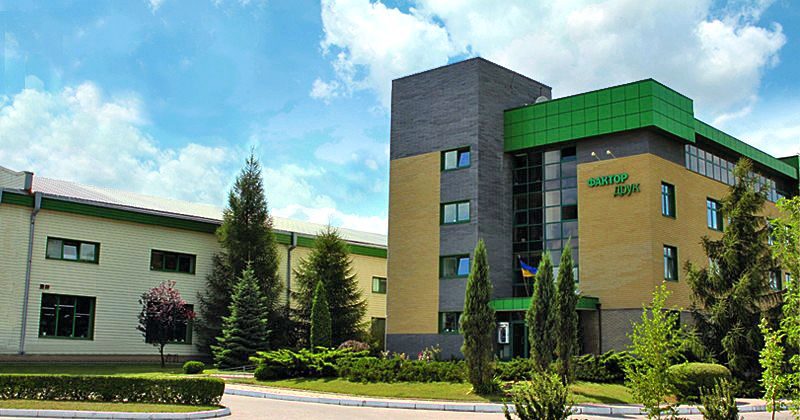 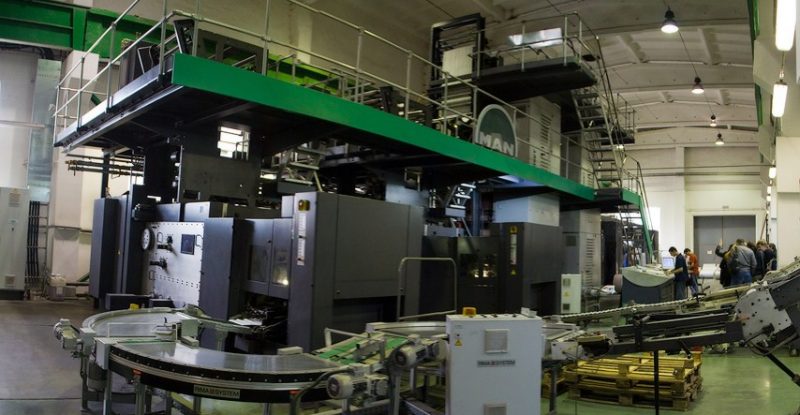 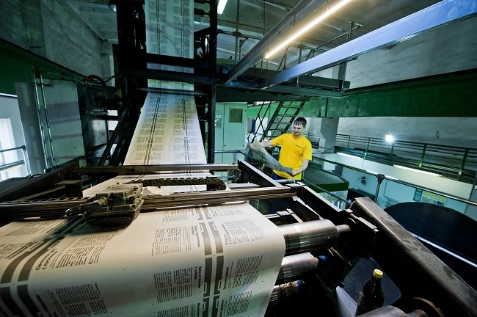 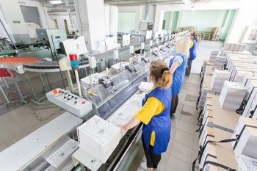 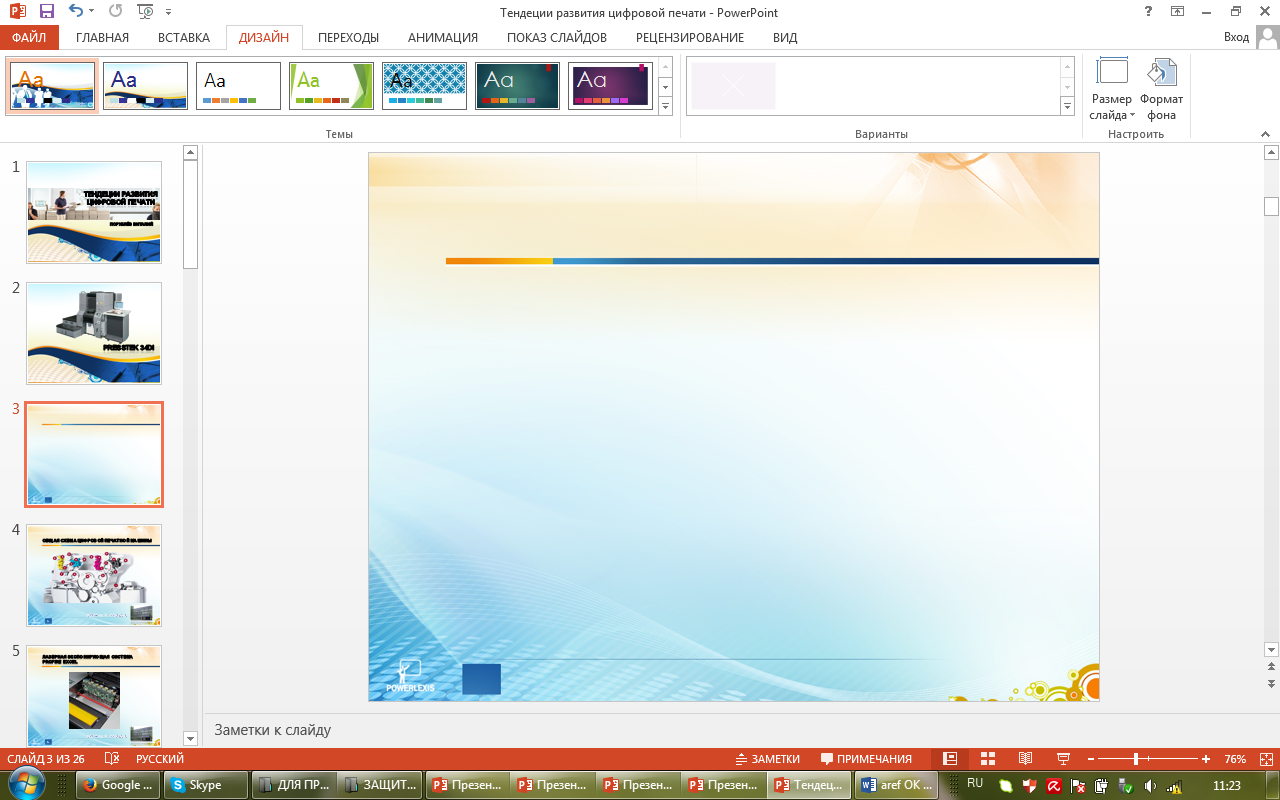 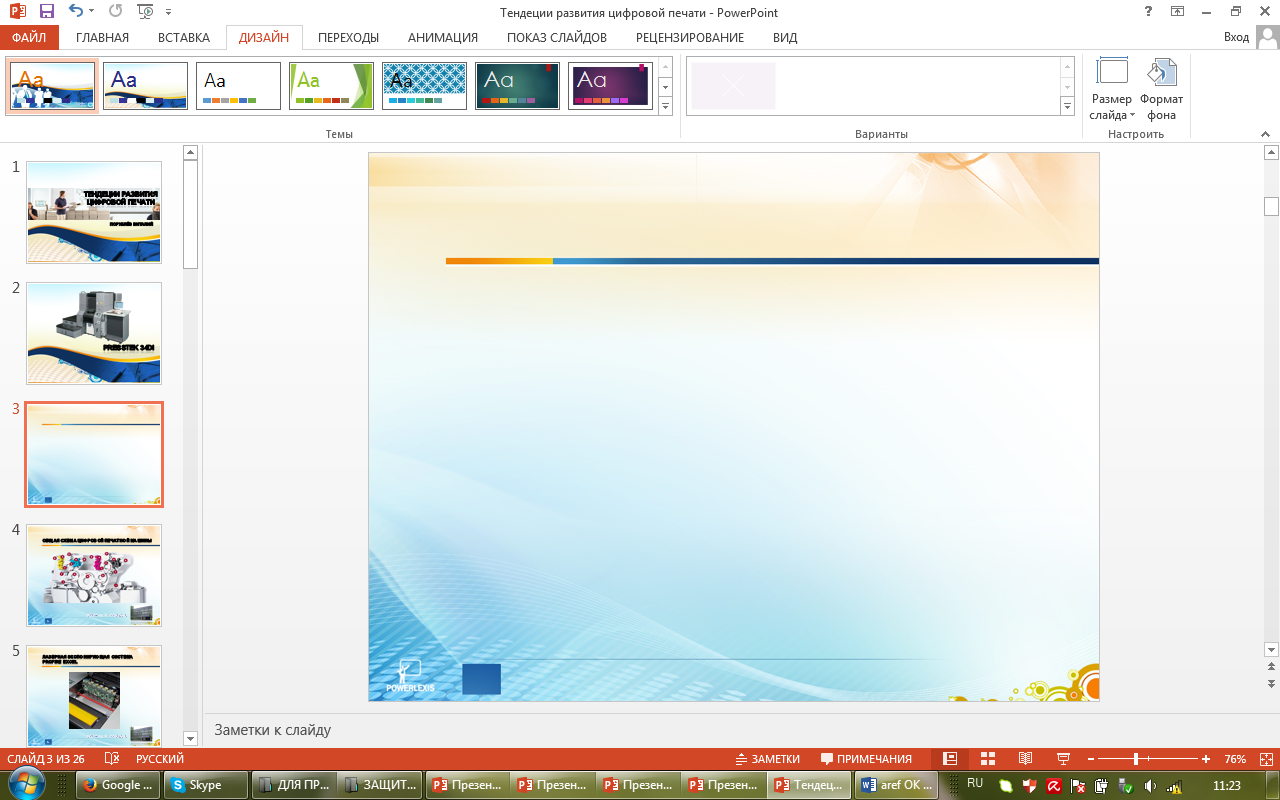 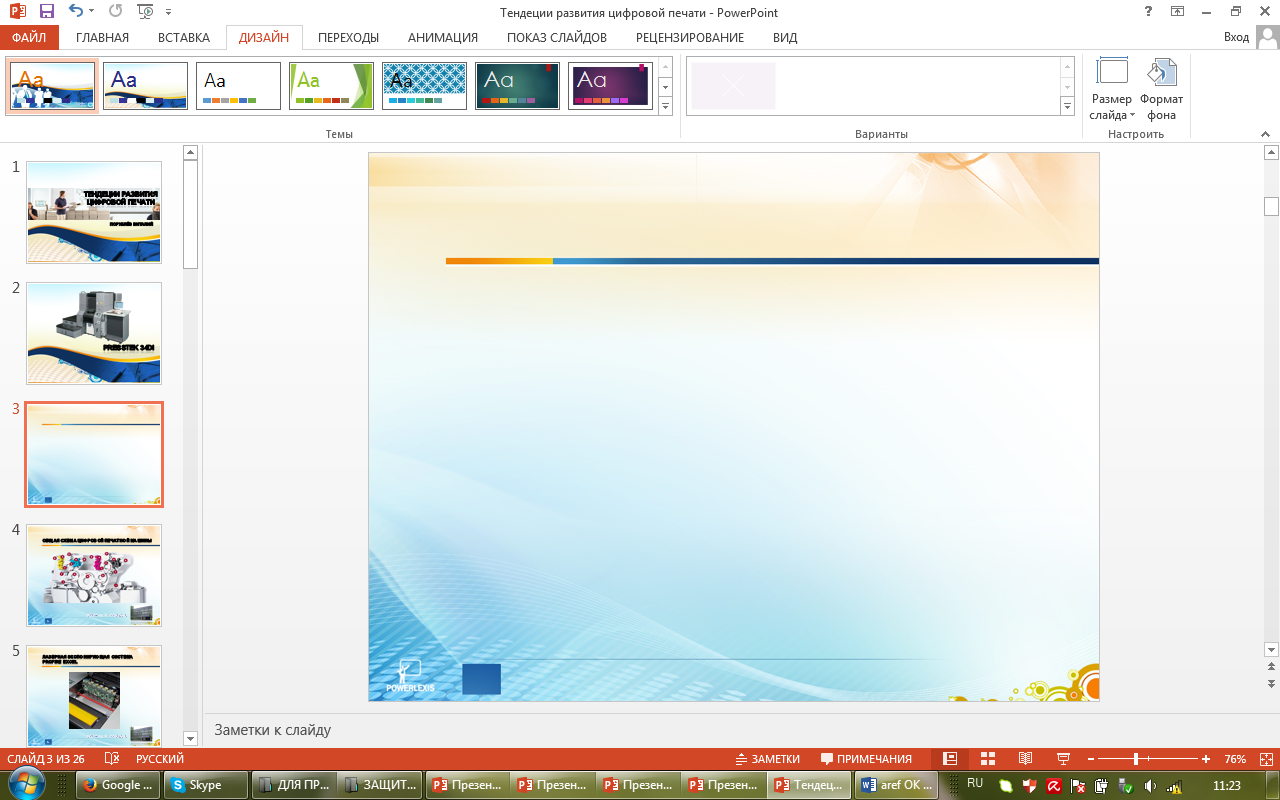 ТОВ «АСТРОН»
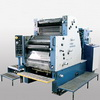 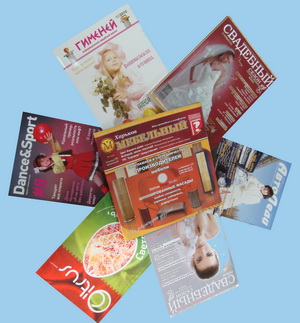 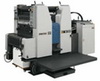 KBA RAPIDA 72K,
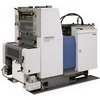 RYOBI 522-HX
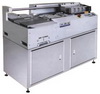 RYOBI 520-X
Термобіндер GRONHI JBB-320
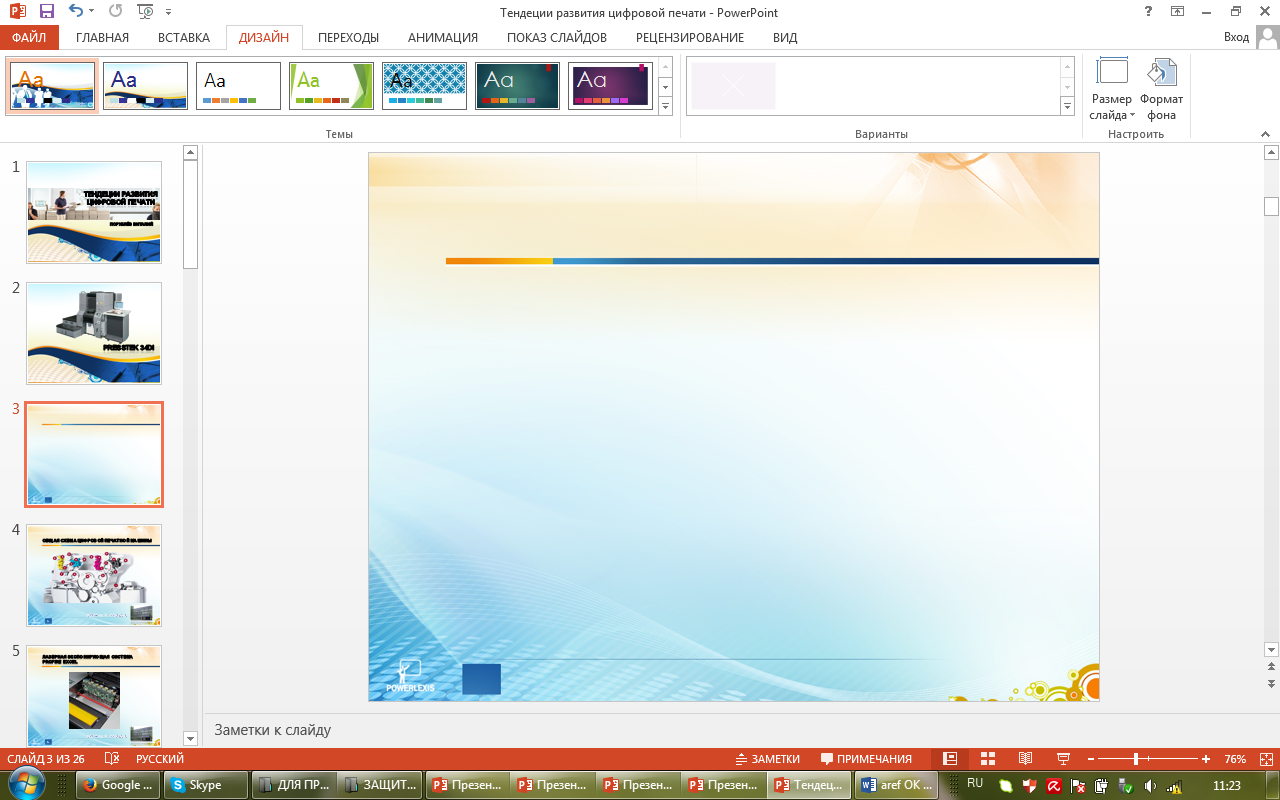 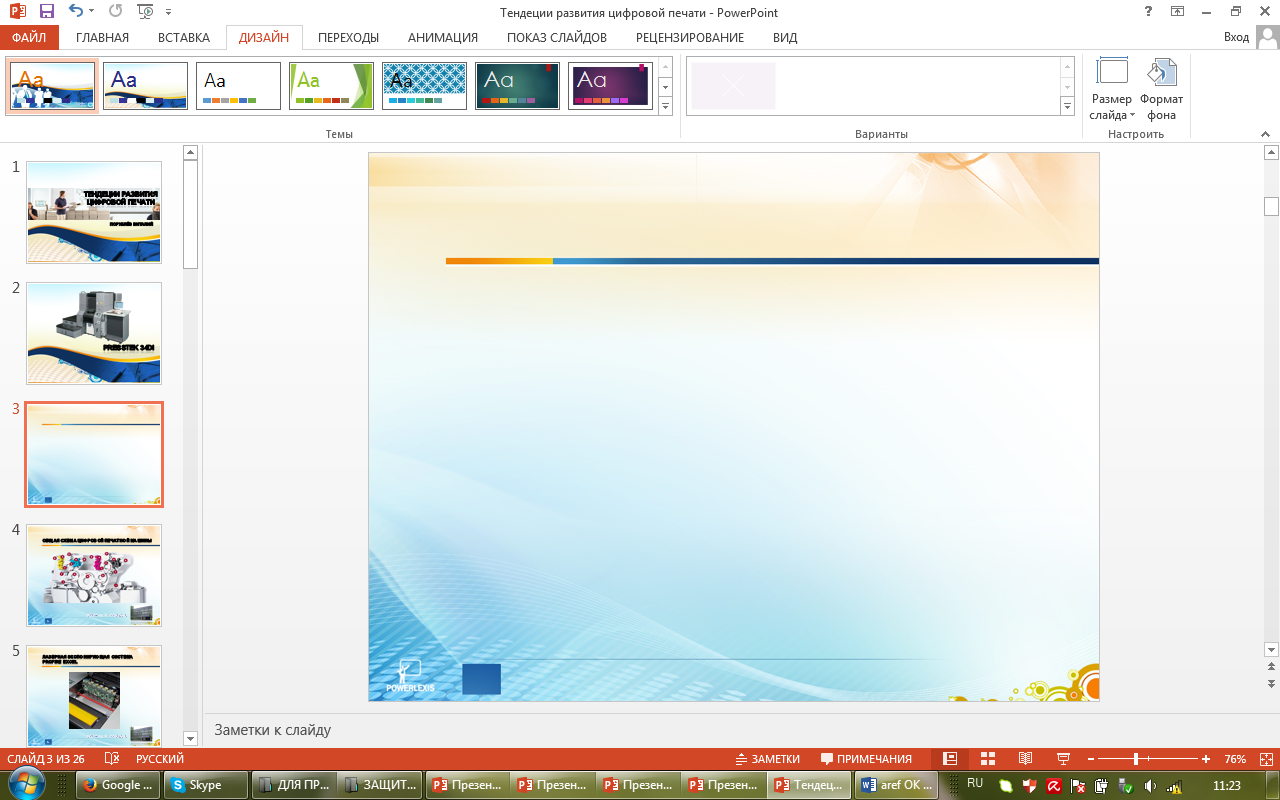 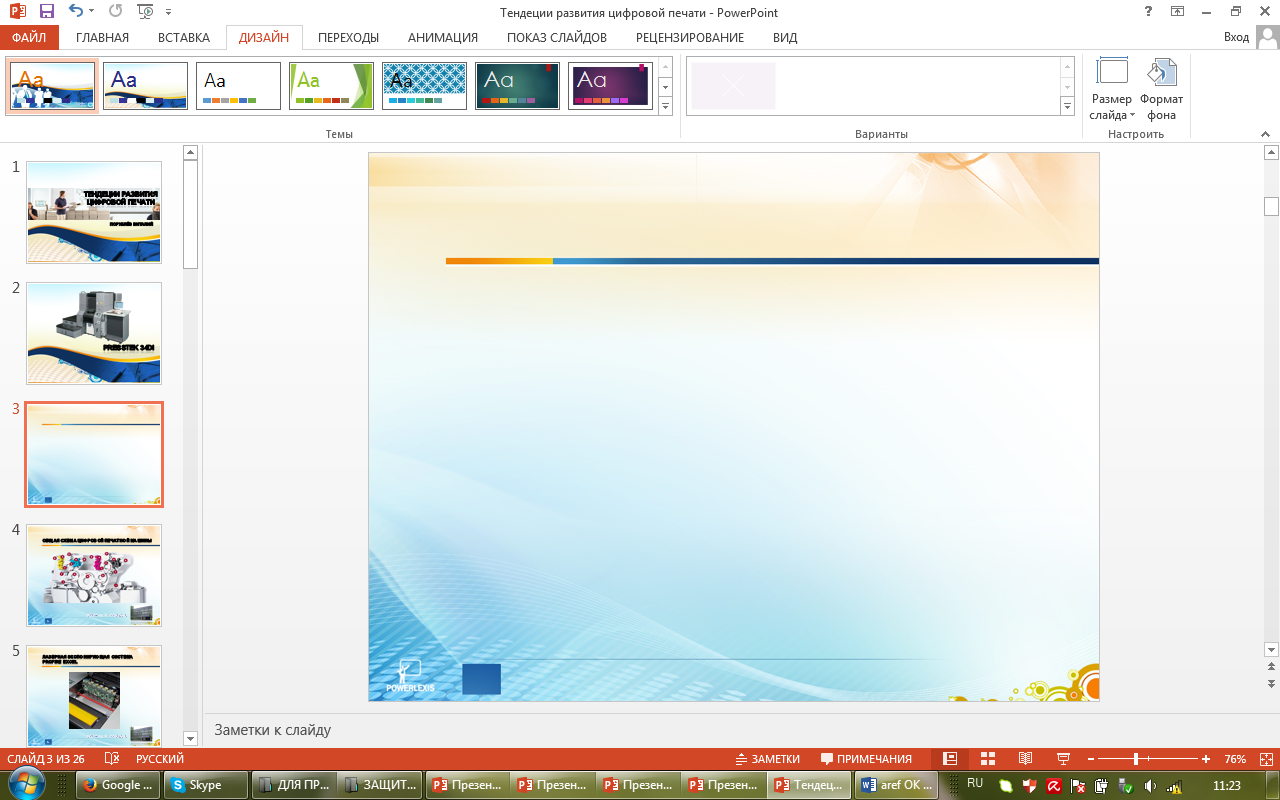 ПП «ЮНІСОФТ»
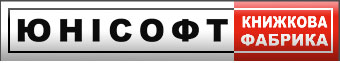 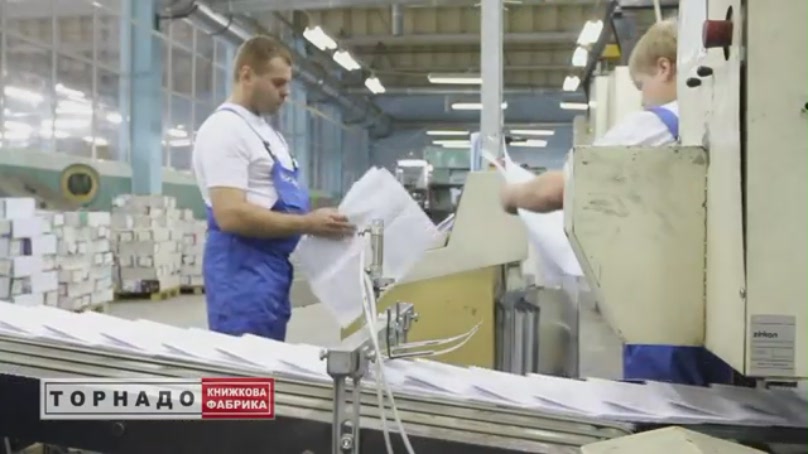 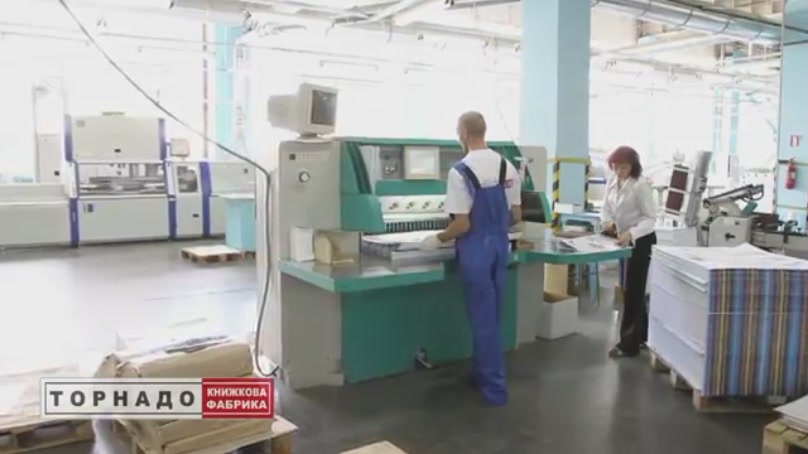 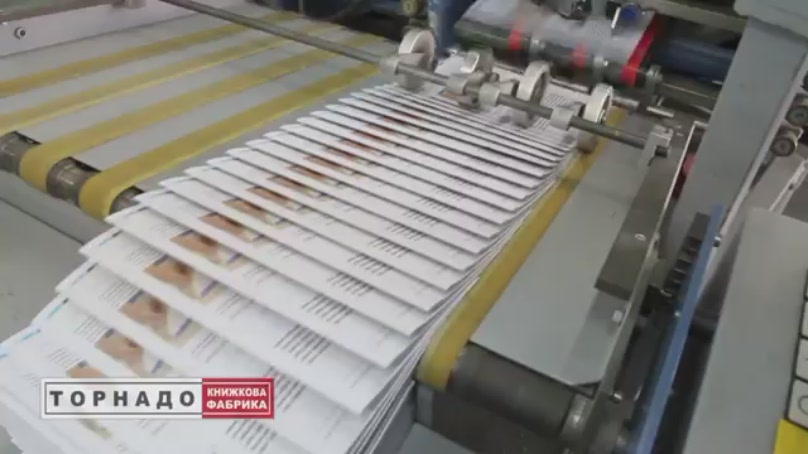 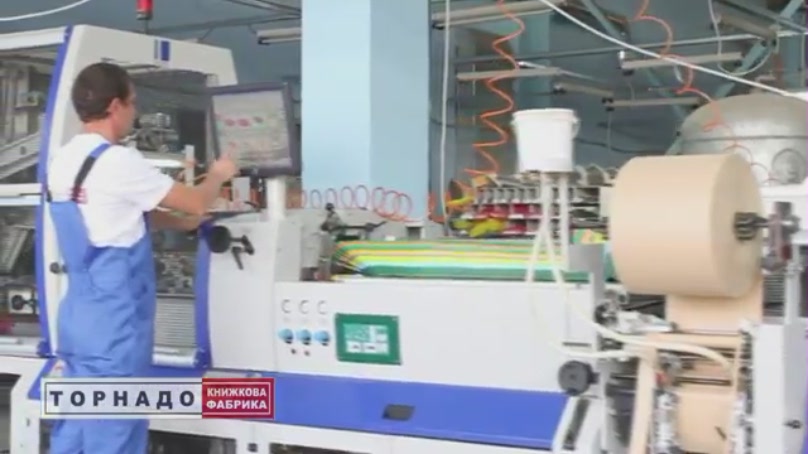 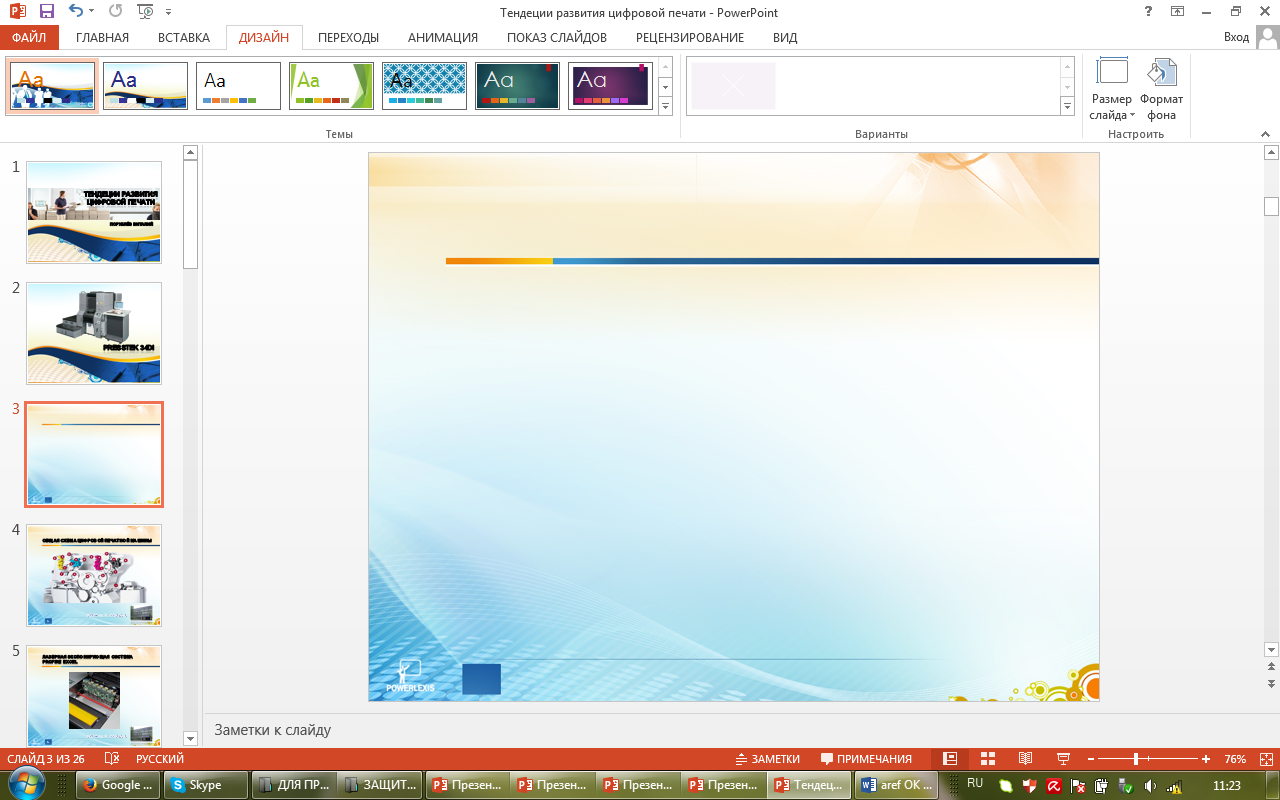 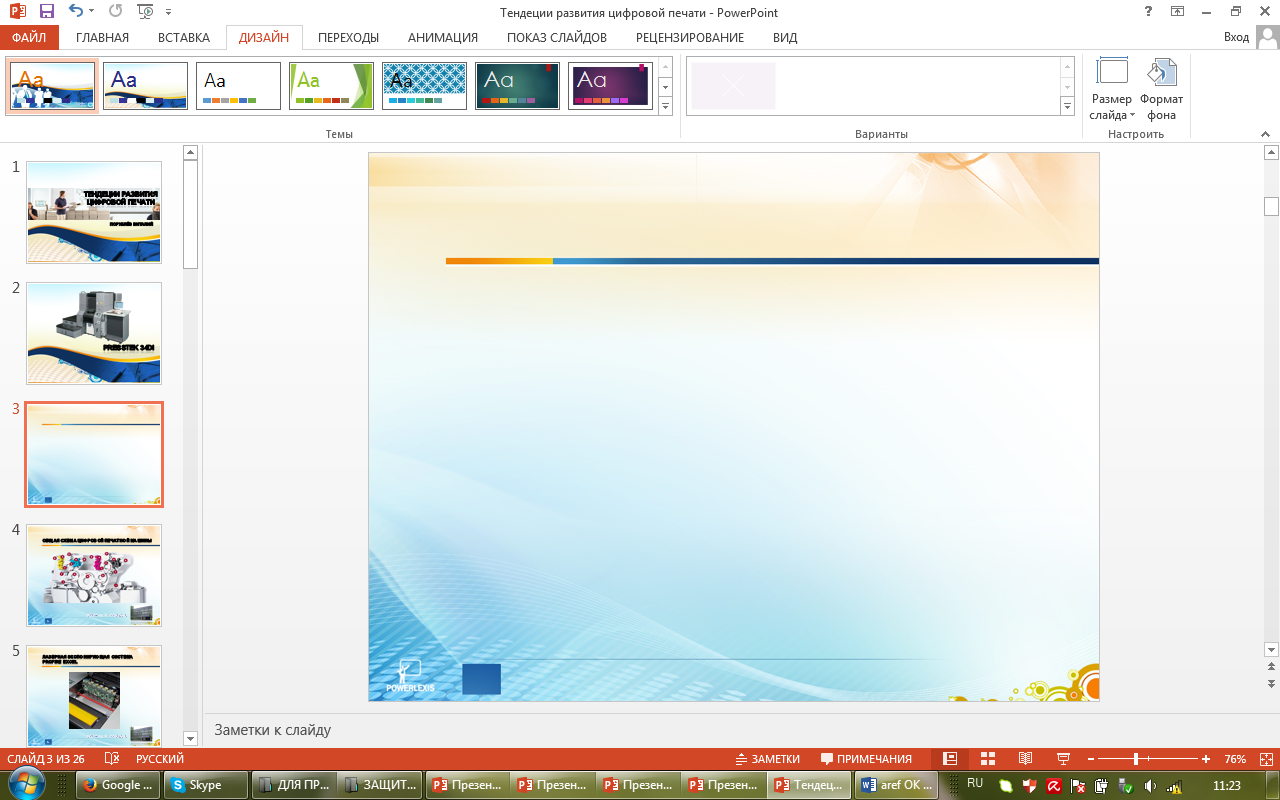 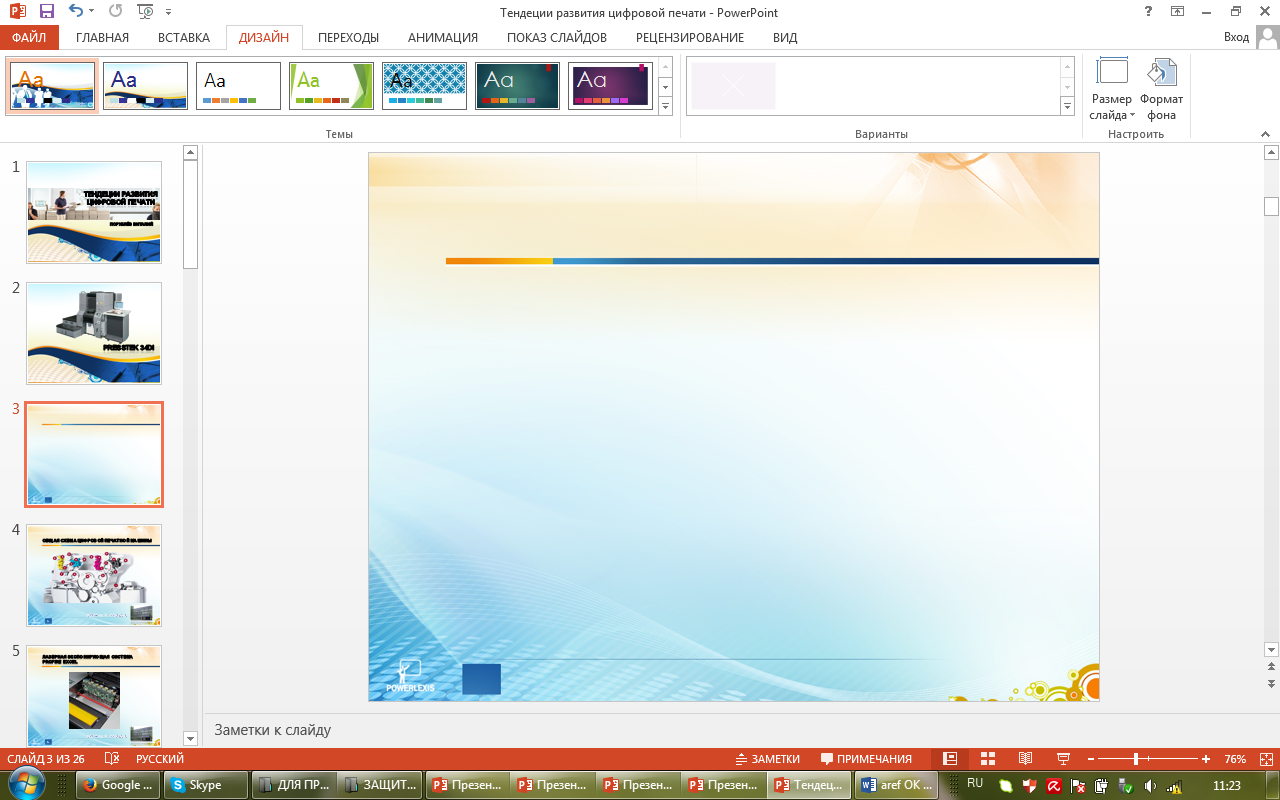 ПАТ «ХАРКІВСЬКА КНИЖКОВА ФАБРИКА «ГЛОБУС»
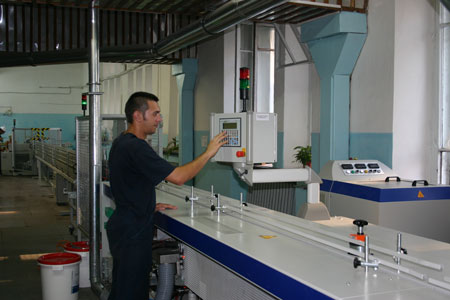 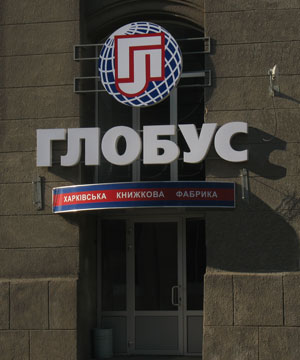 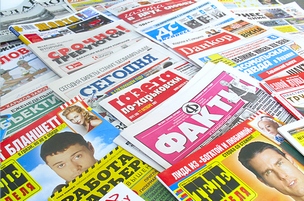 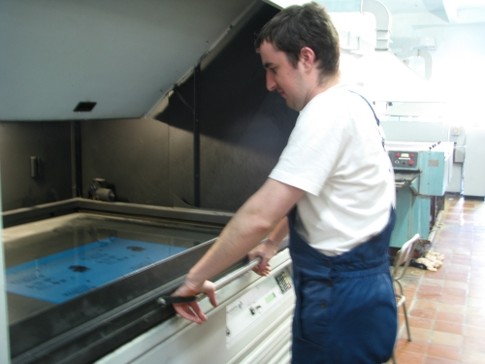 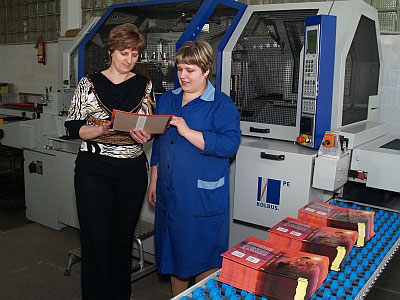 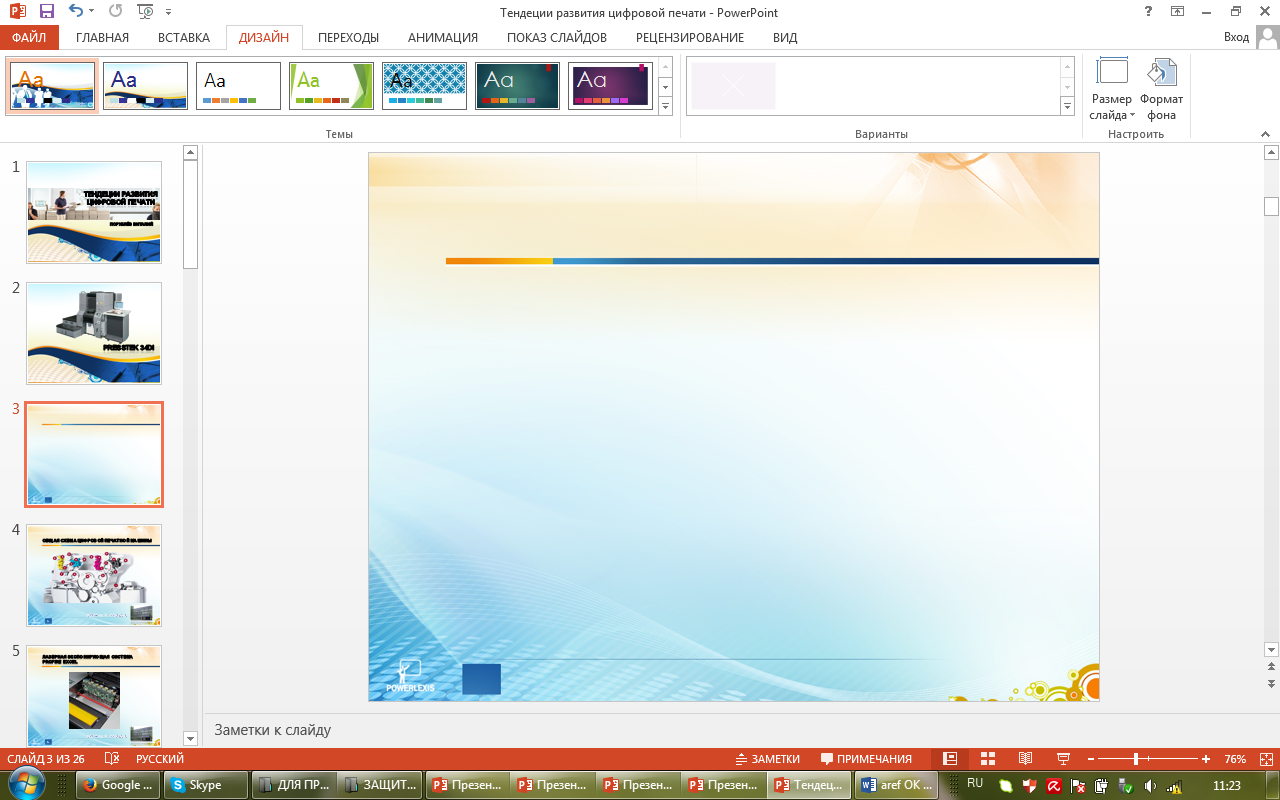 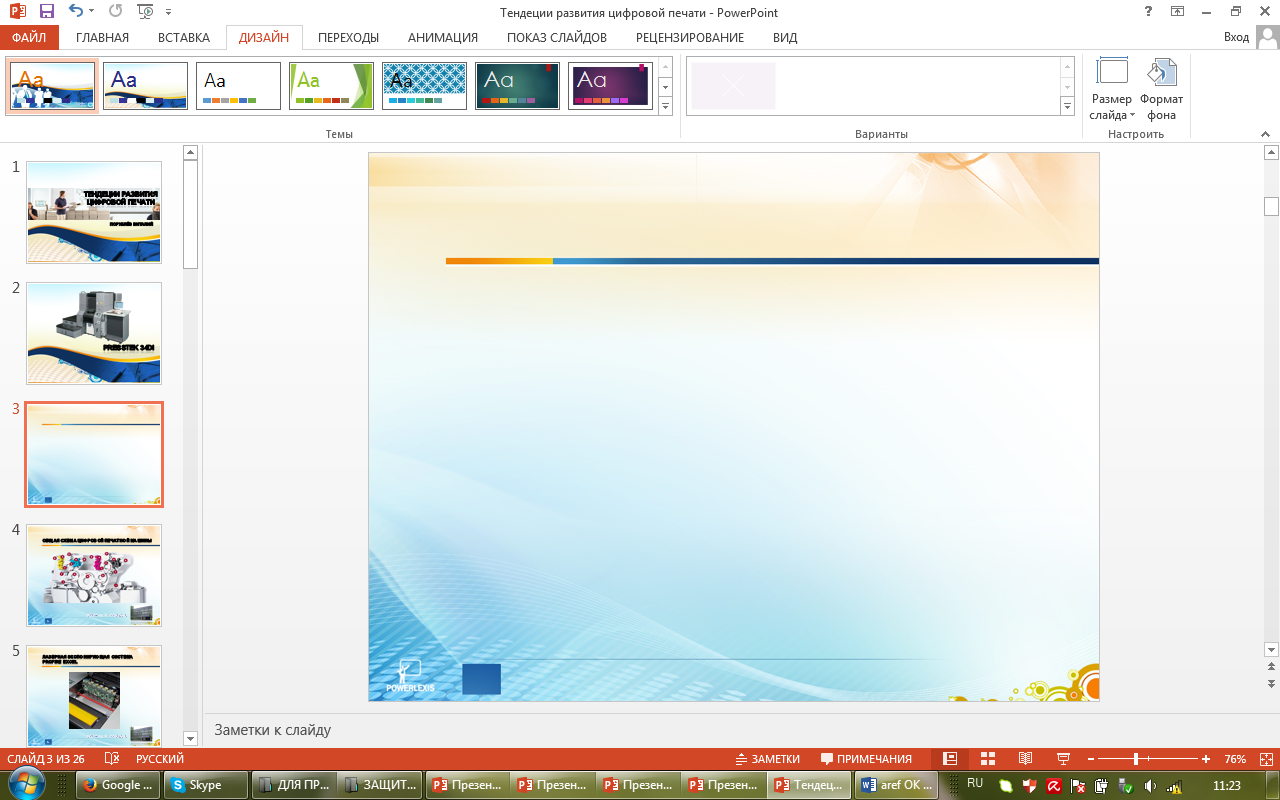 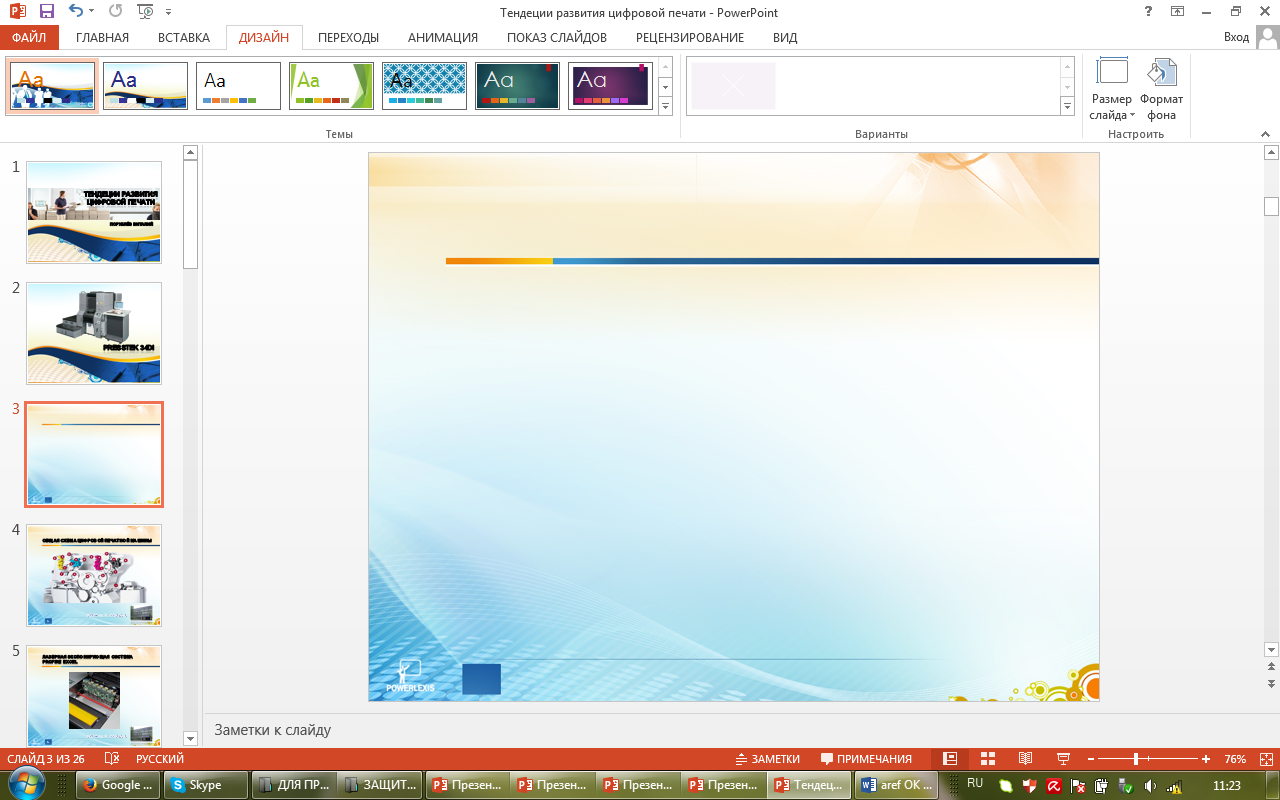 КНИЖКОВА ФАБРИКА ІМ. ФРУНЗЕ
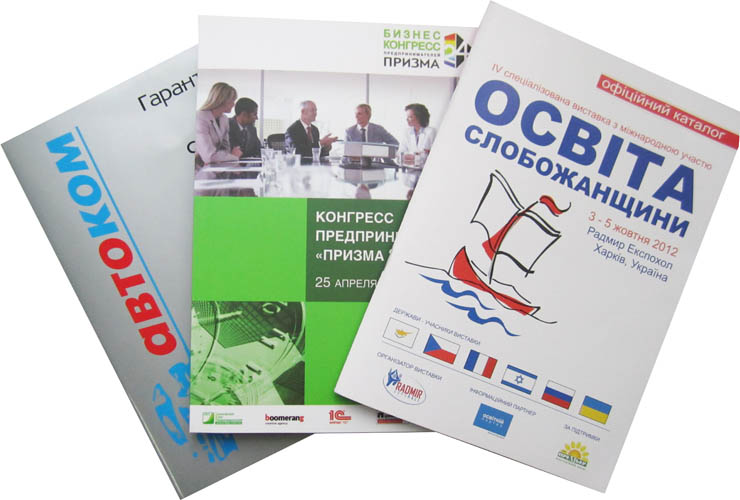 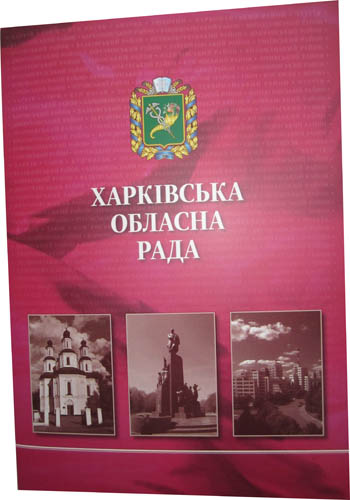 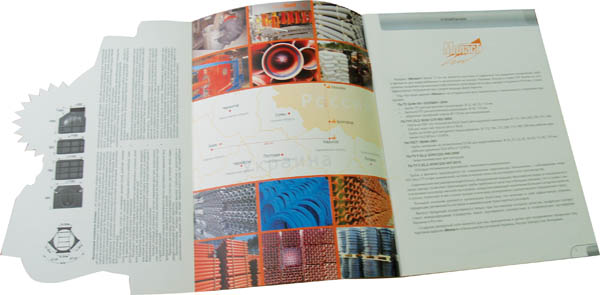 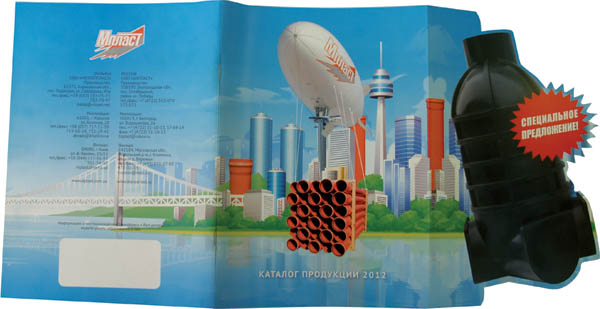 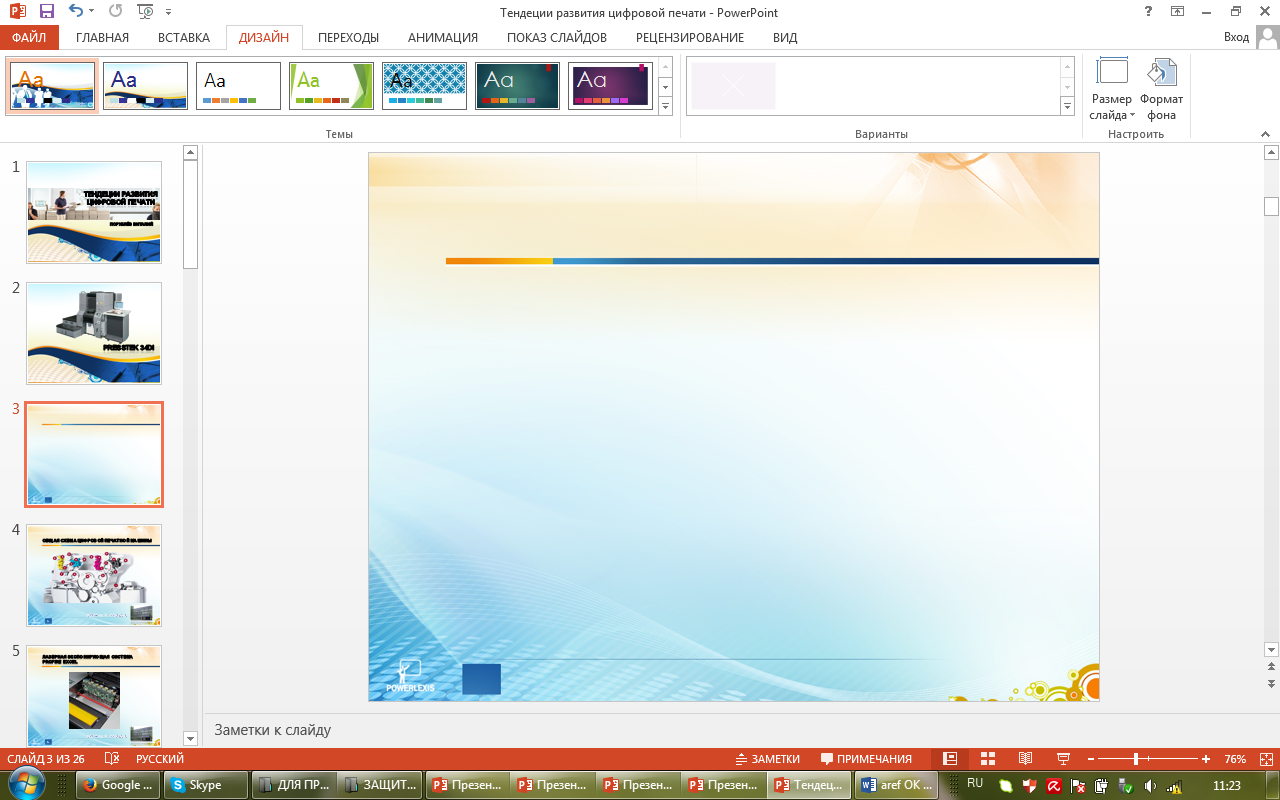 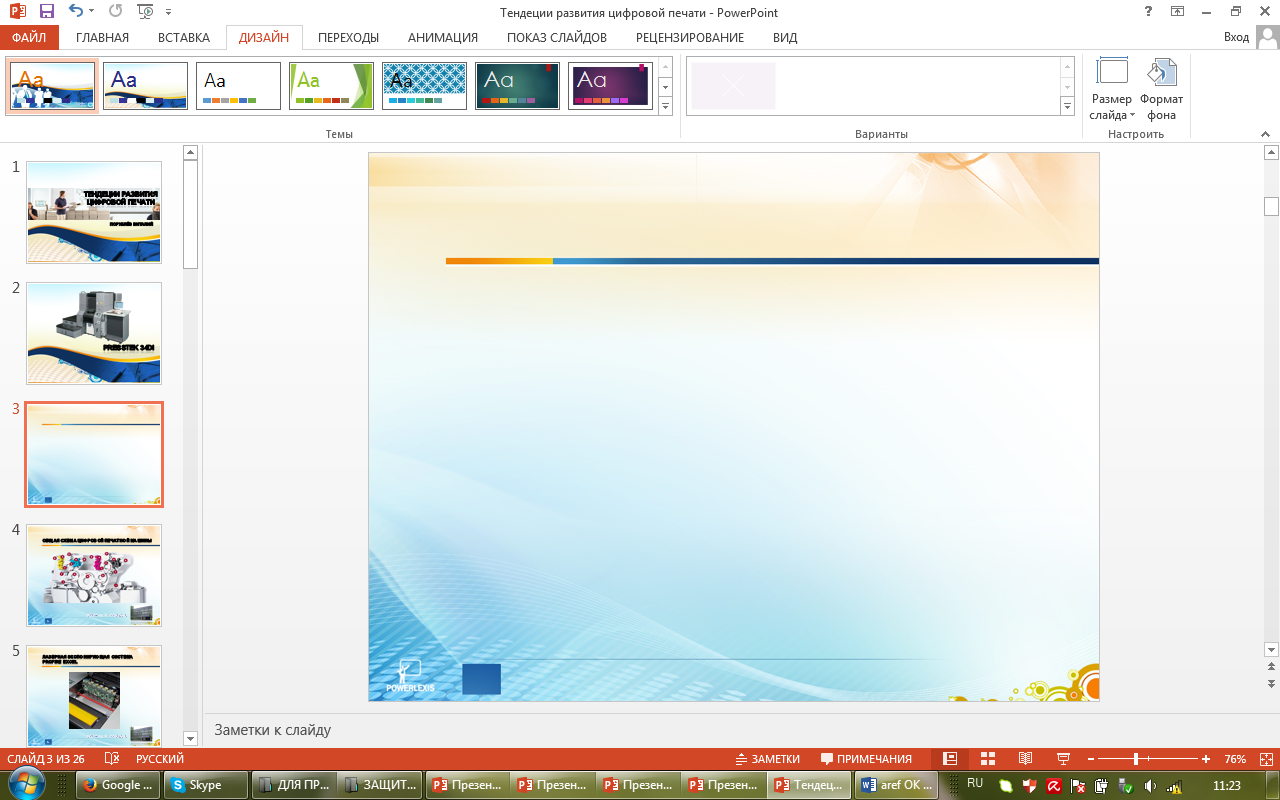 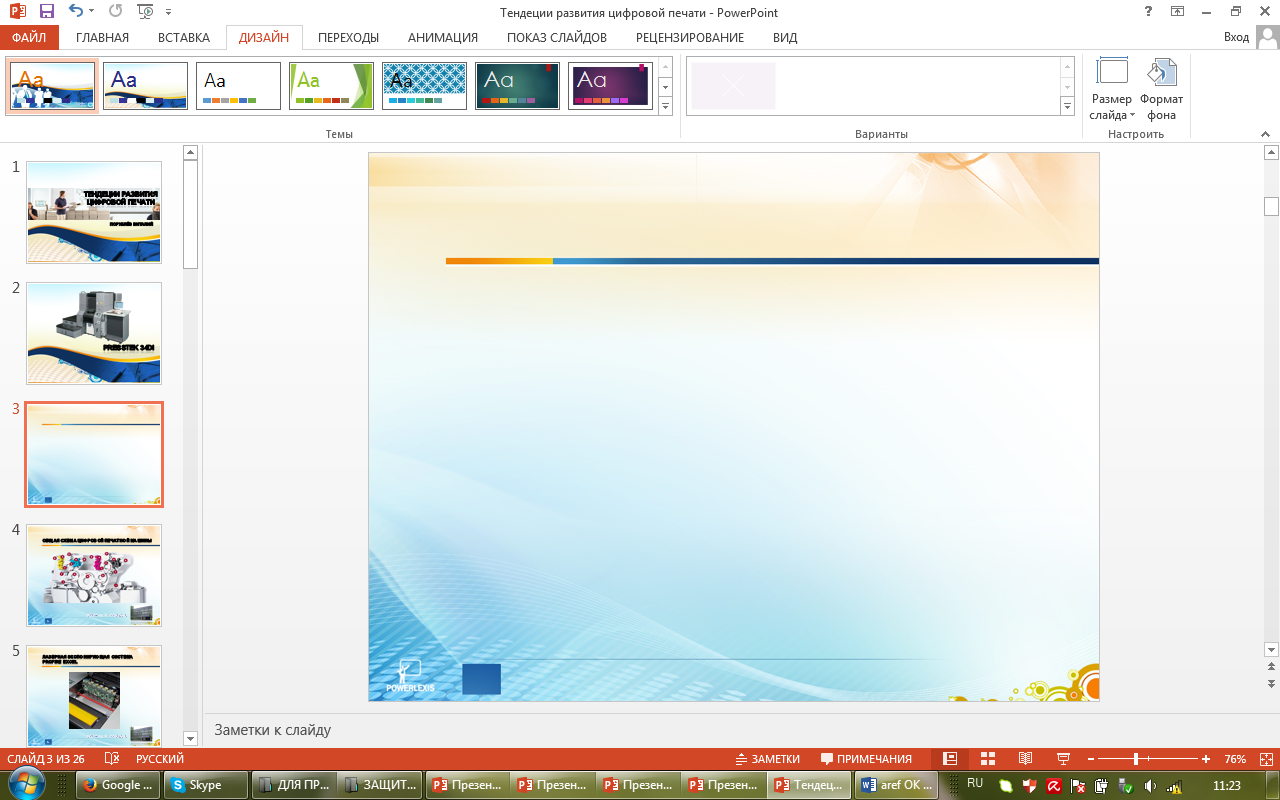 ВИДАВНИЧО-КОМЕРЦІЙНА ФІРМА «ГРИФ»
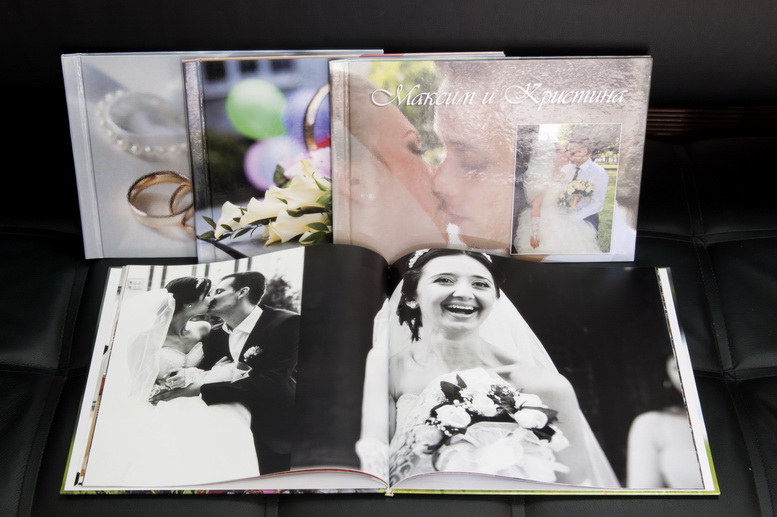 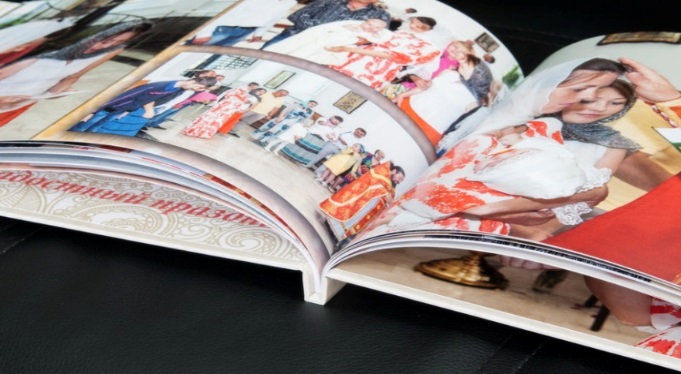 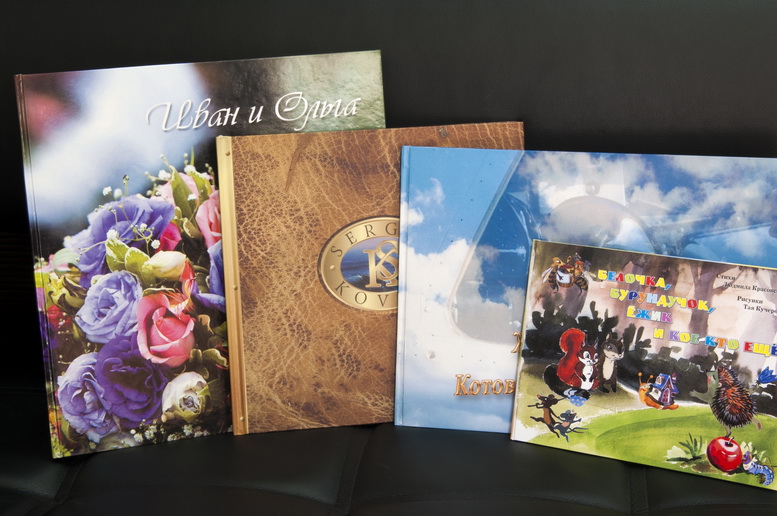 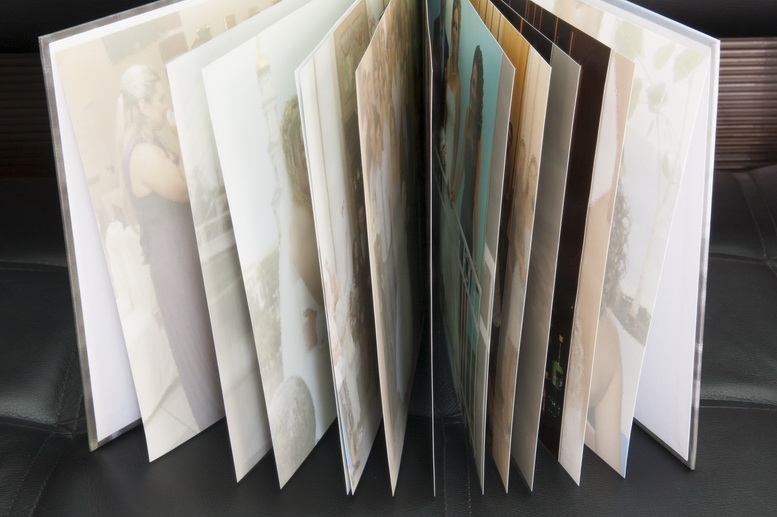 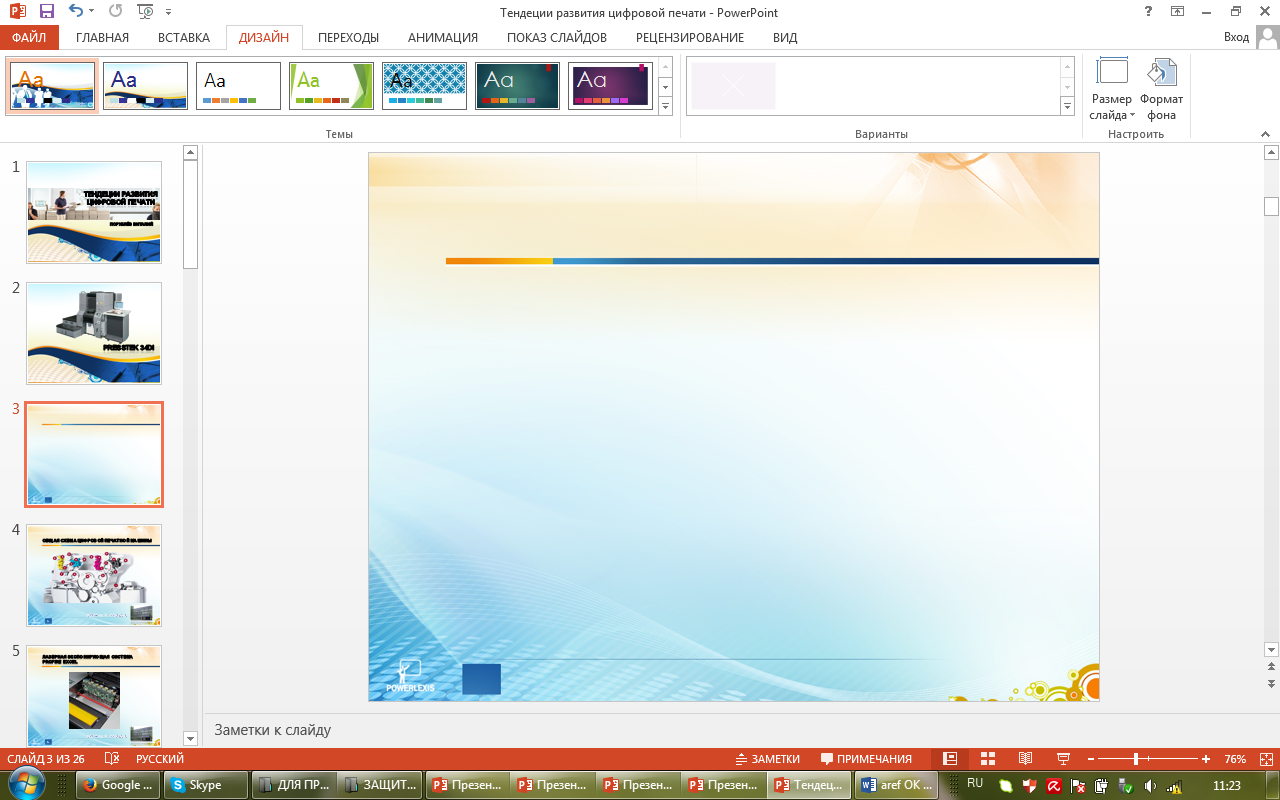 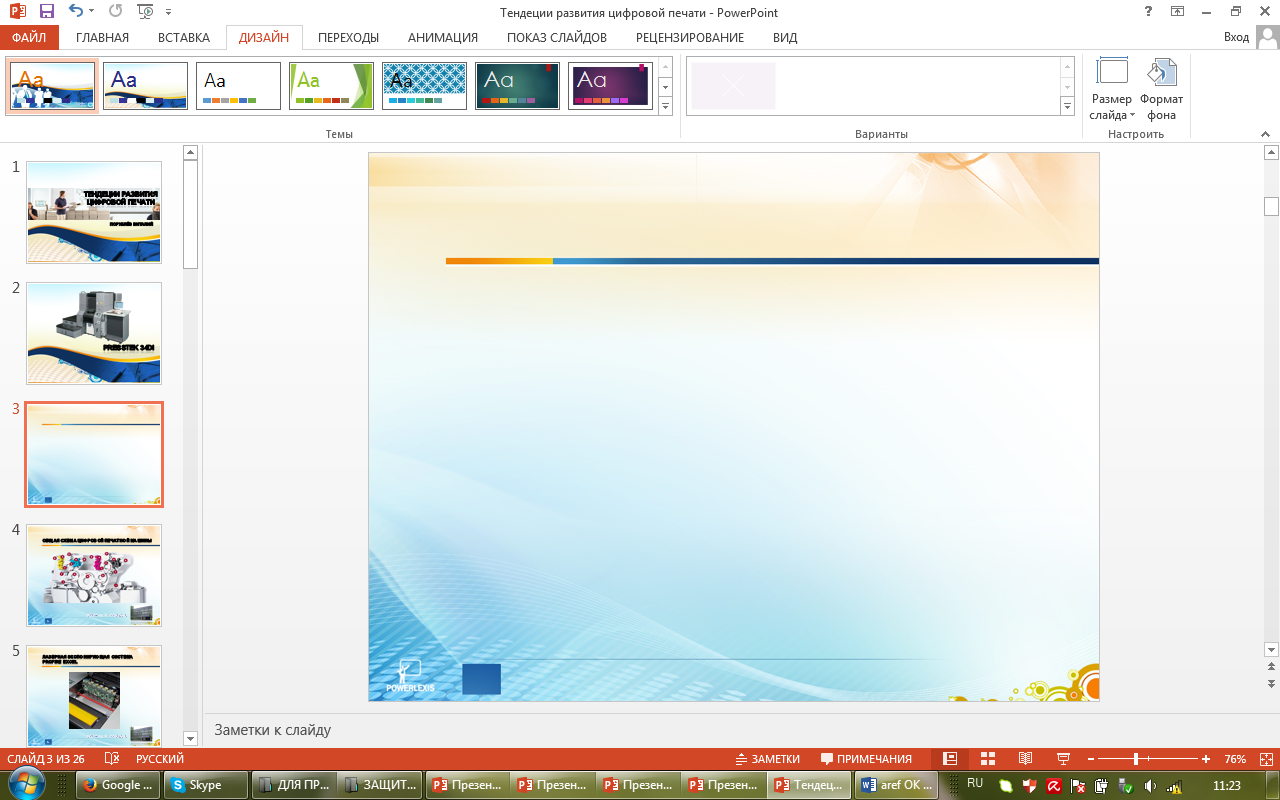 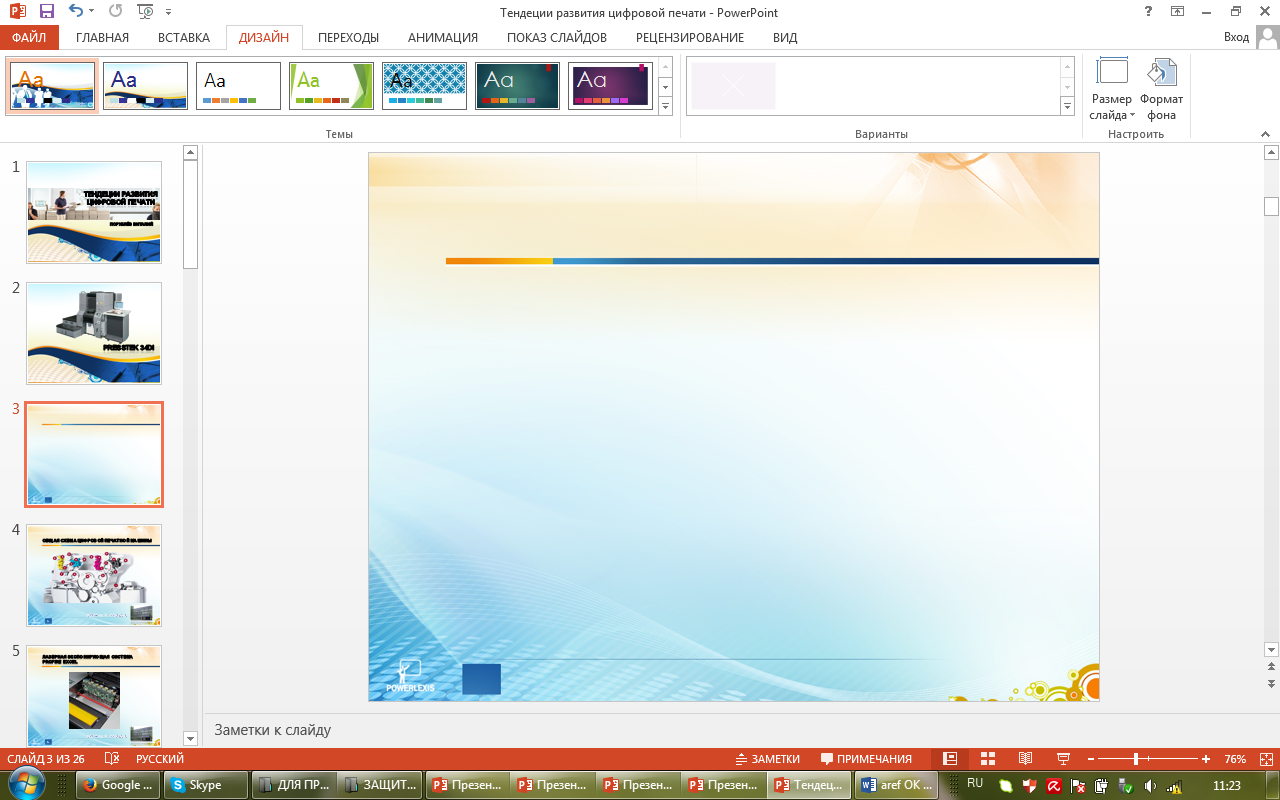 ТОВ «УНІПАК»
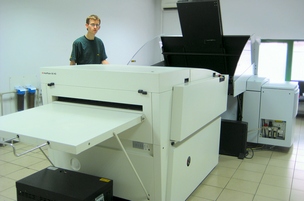 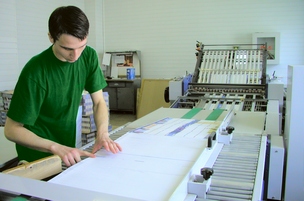 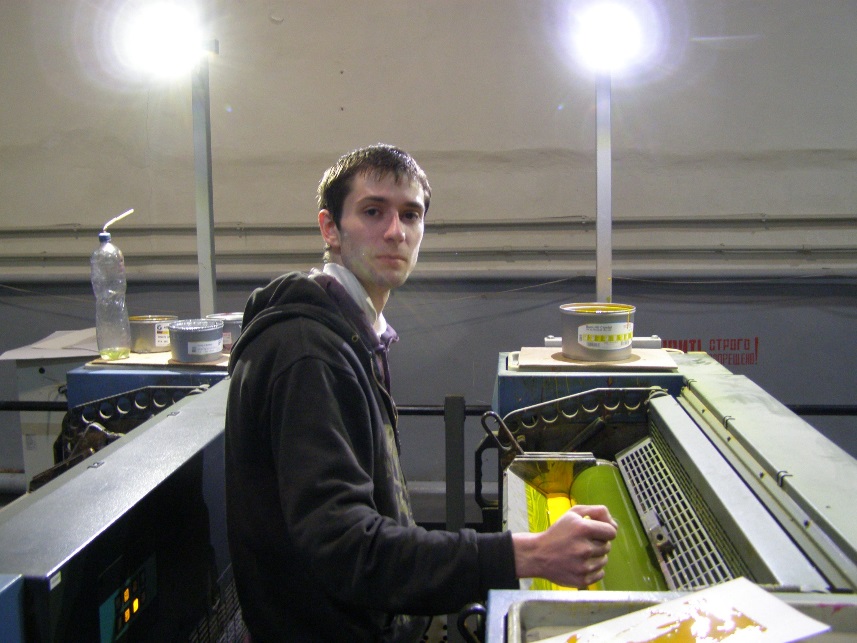 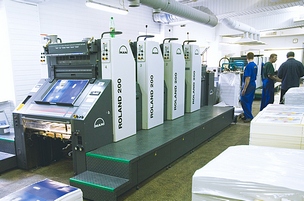 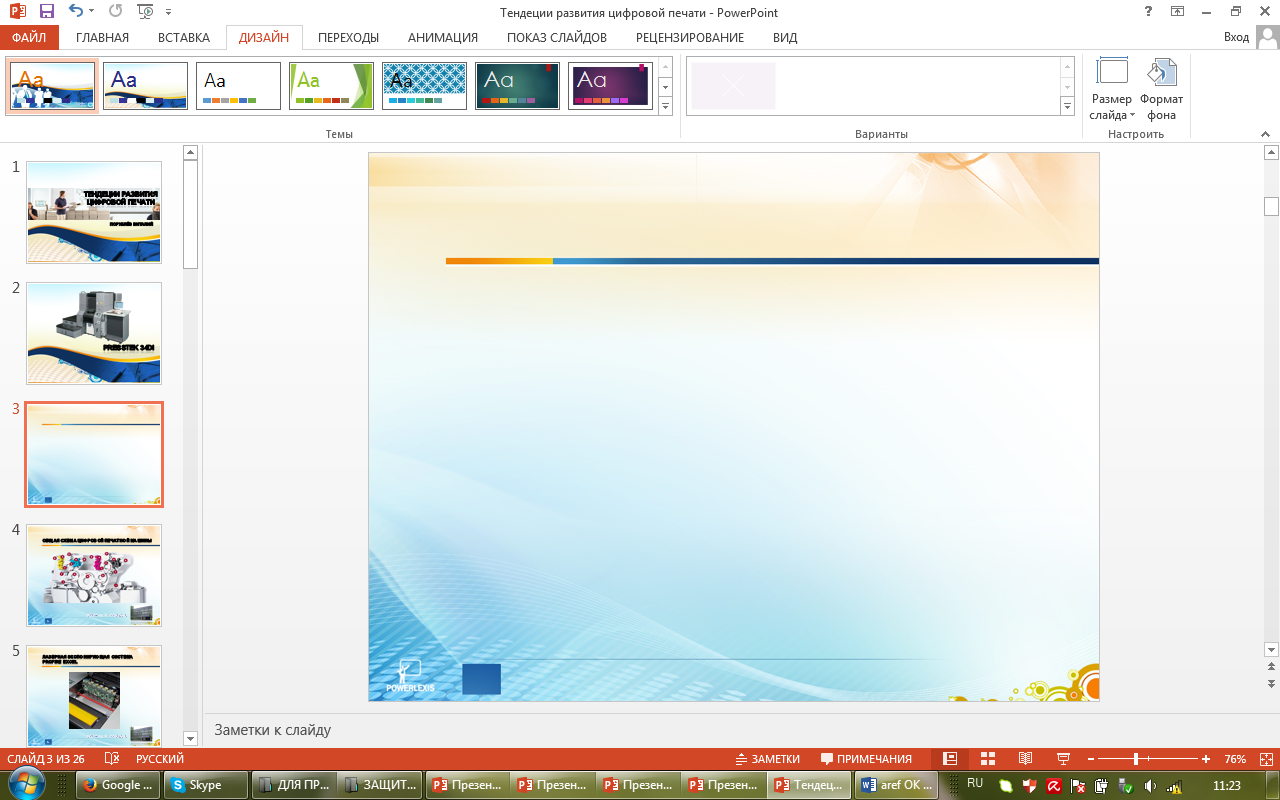 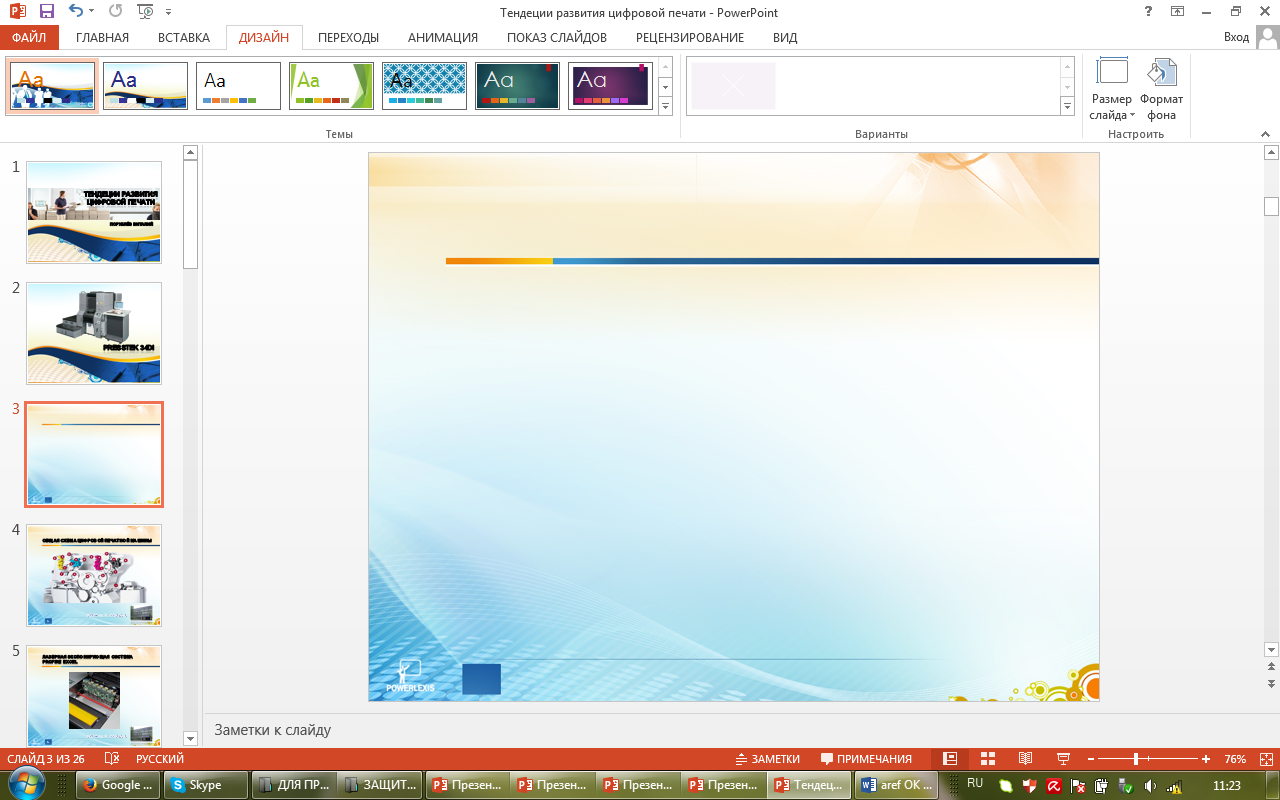 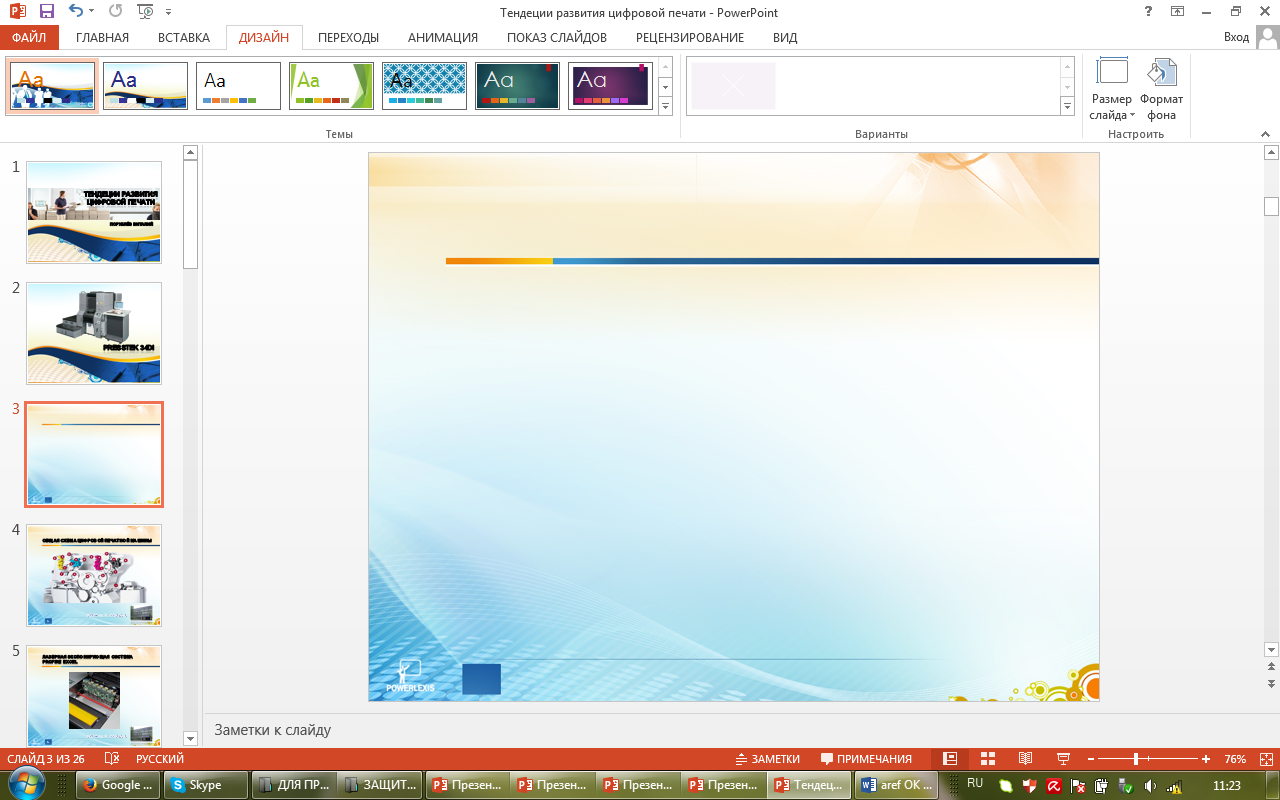 Громадське виховання – це формування громадянськості як інтегративної якості особистості, що дозволяє людині відчувати себе юридично, соціально, духовно і політично дієздатними.
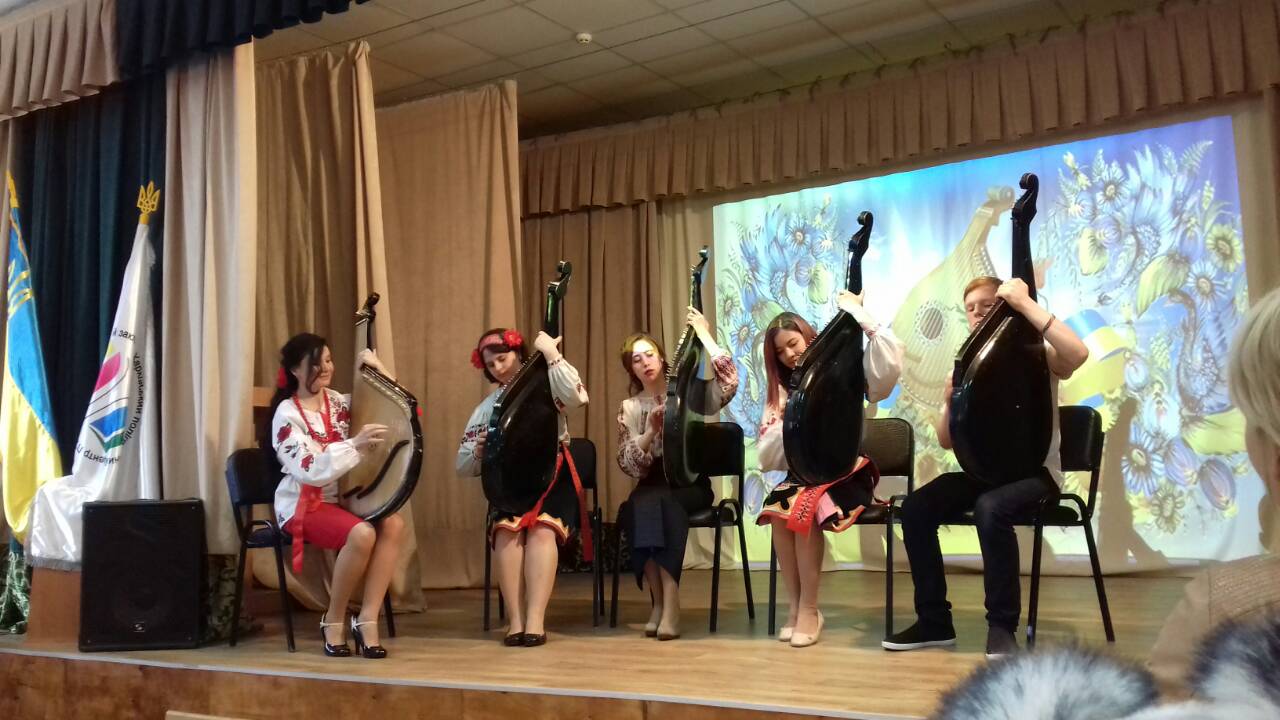 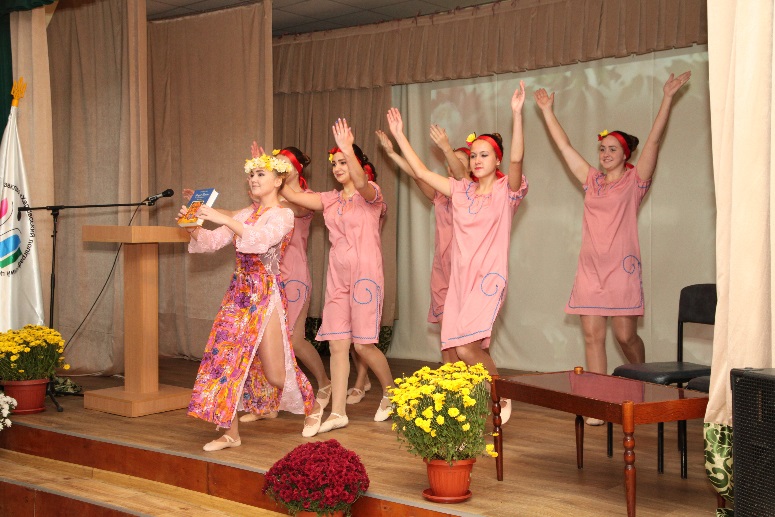 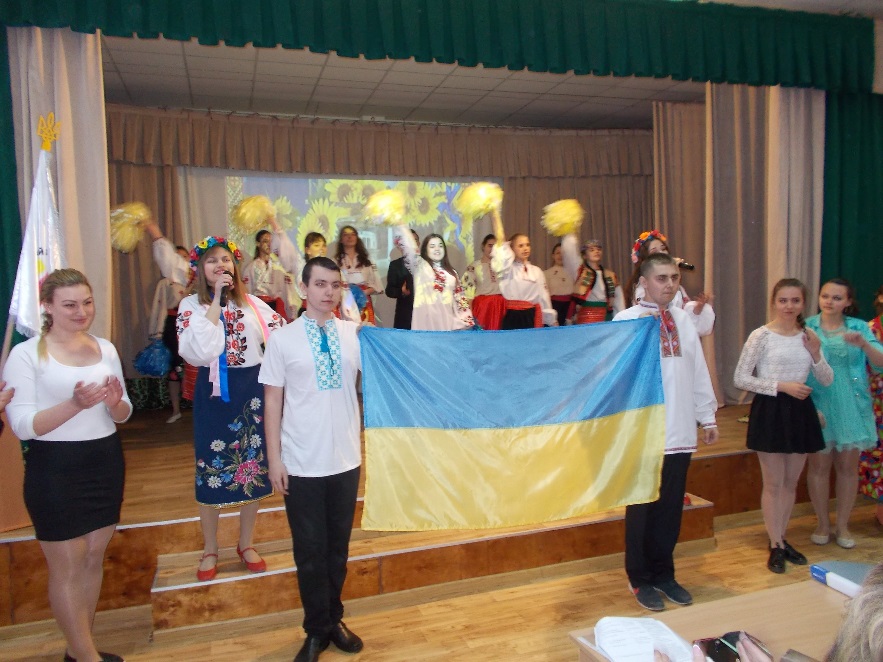 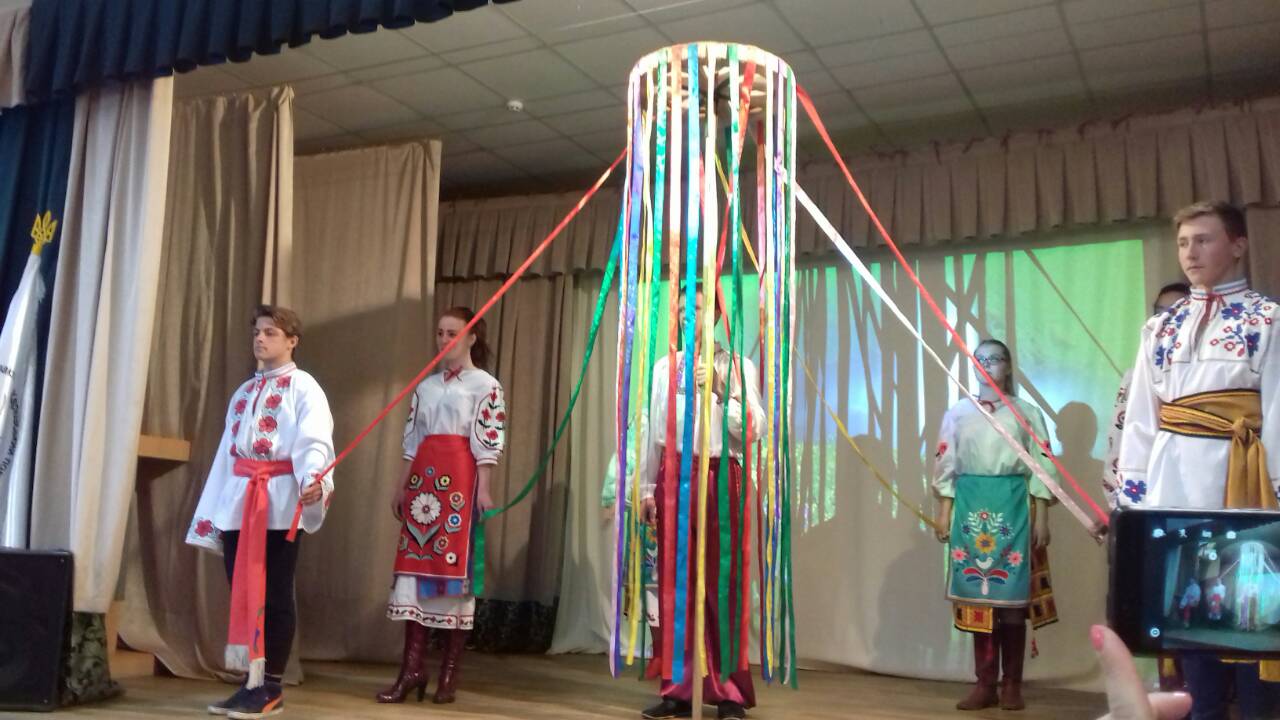 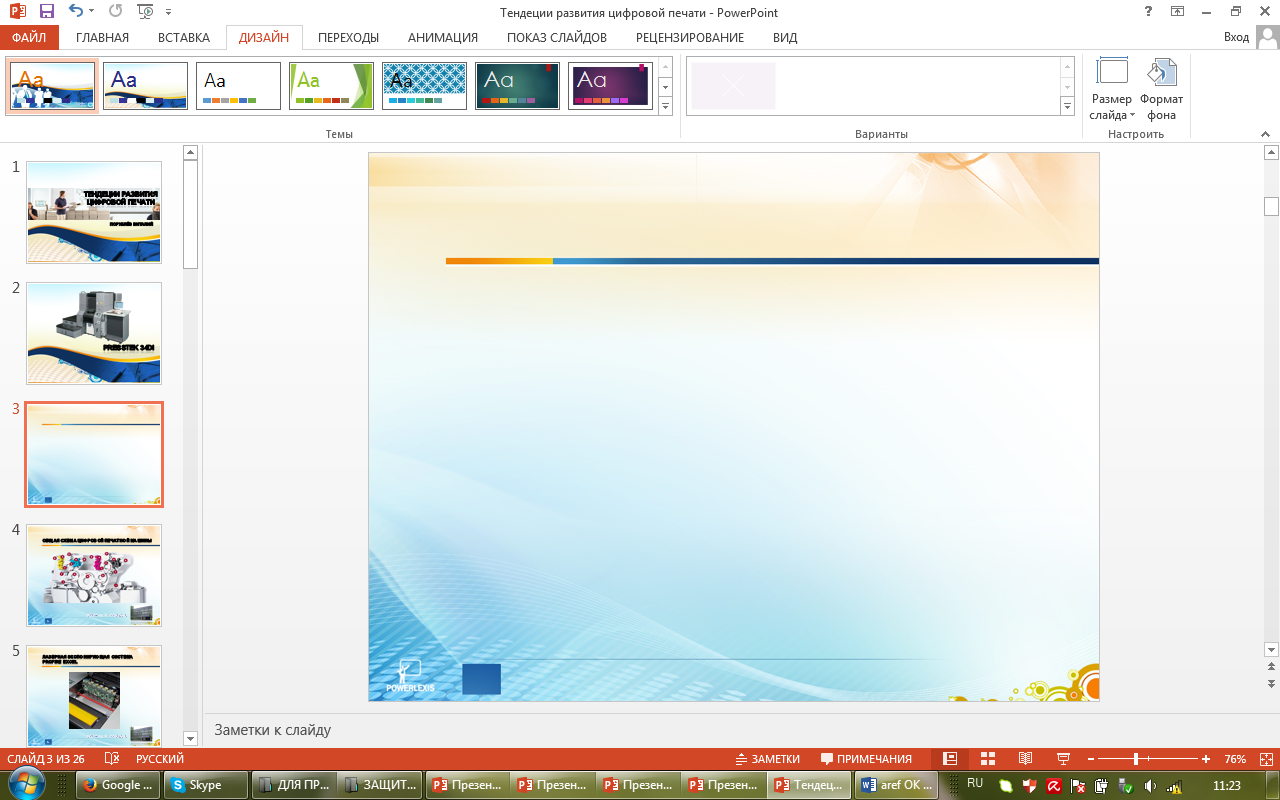 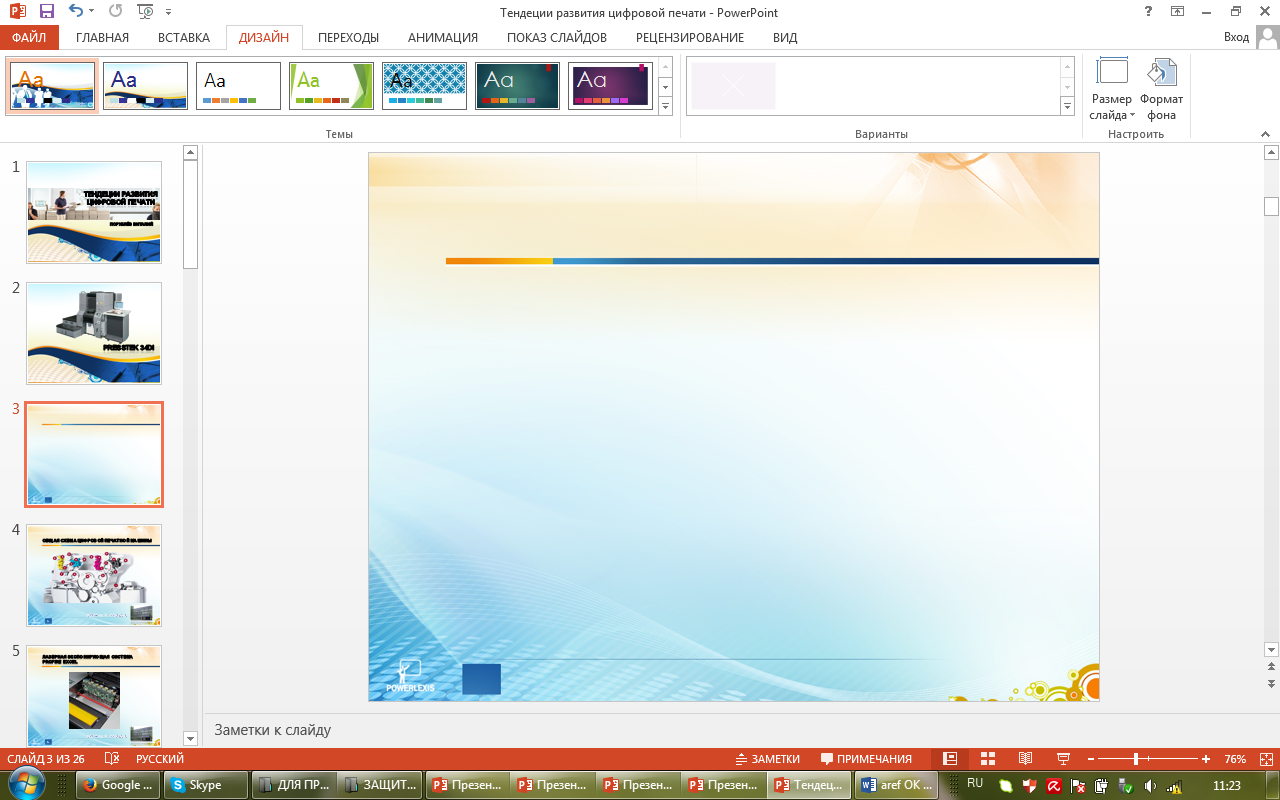 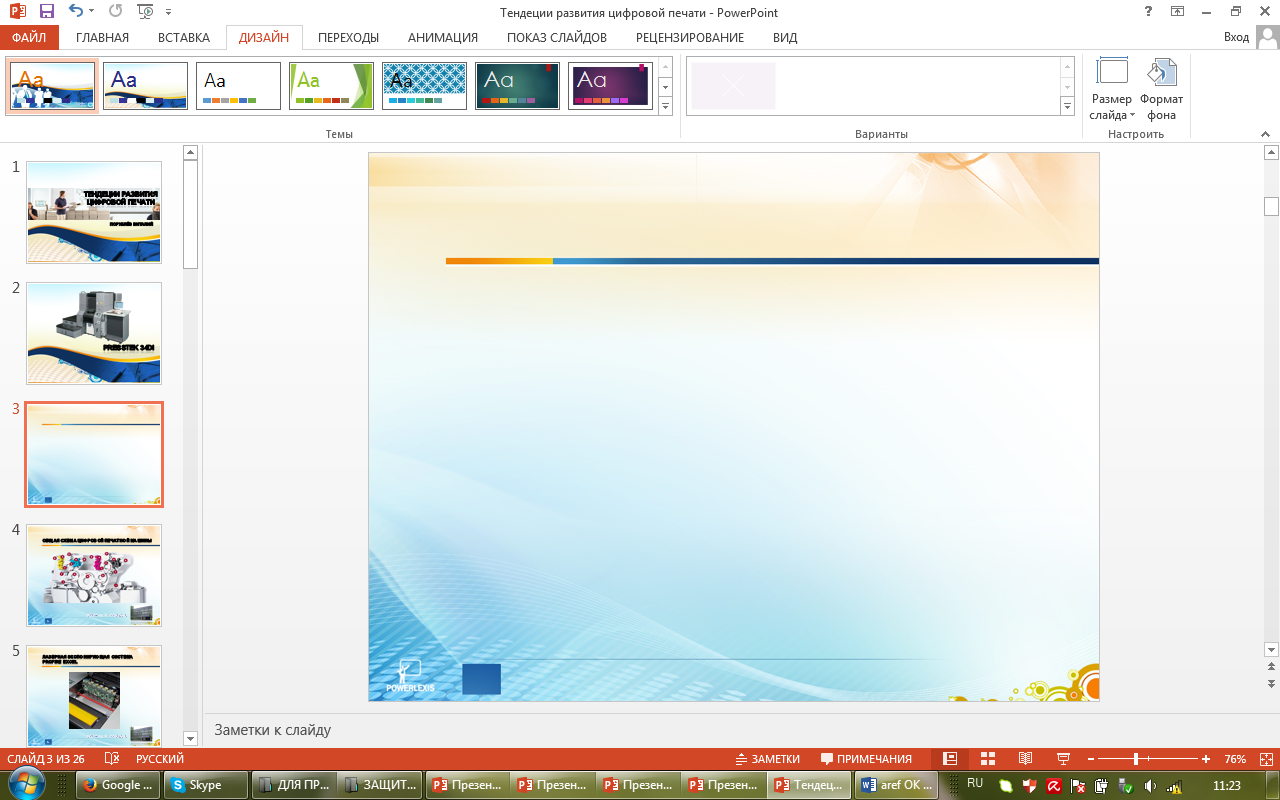 Ключове слово – це повинна. З такими якостями – це ідеальна людина. І ми, як керівники навчальних закладів, де навчаються і виховуються підлітки 15-18 років, повинні робити все, щоб ті роки, які припали на навчання учнів у наших закладах, були корисними і дієвими.
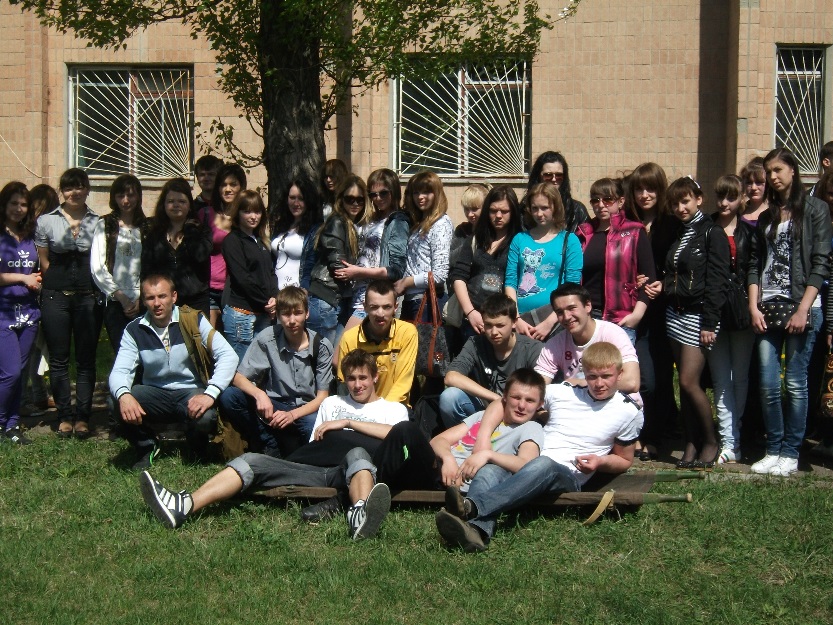 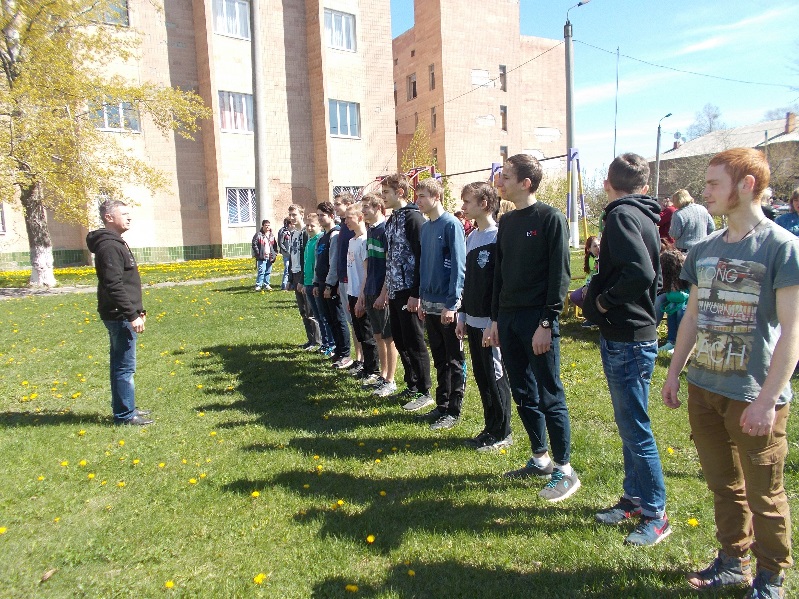 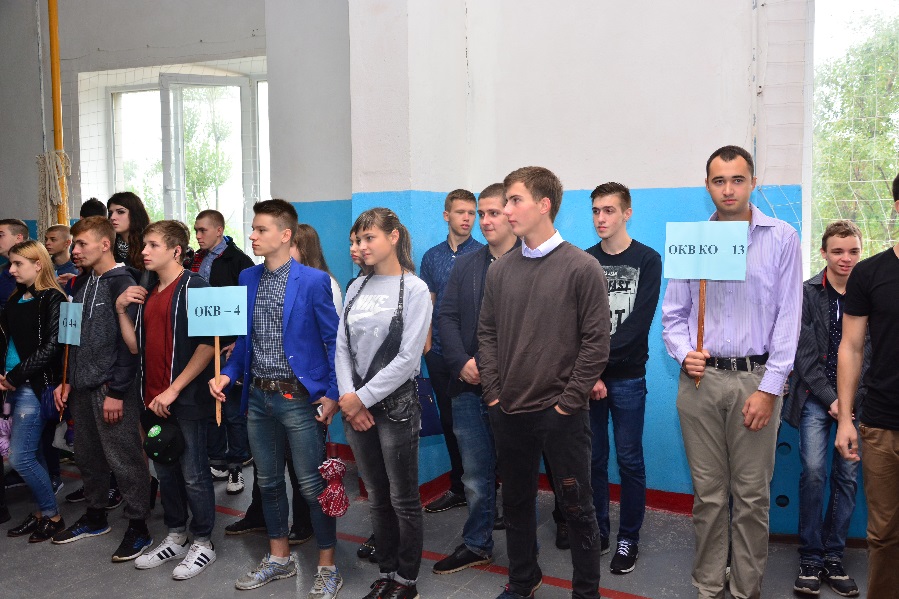 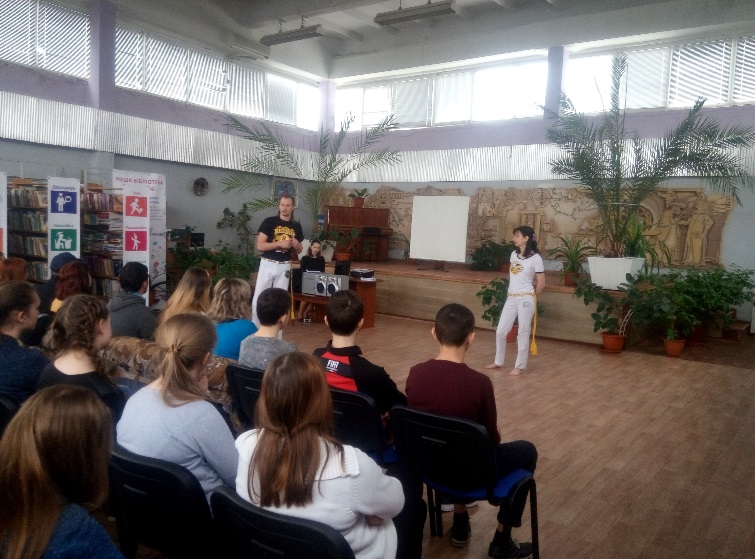 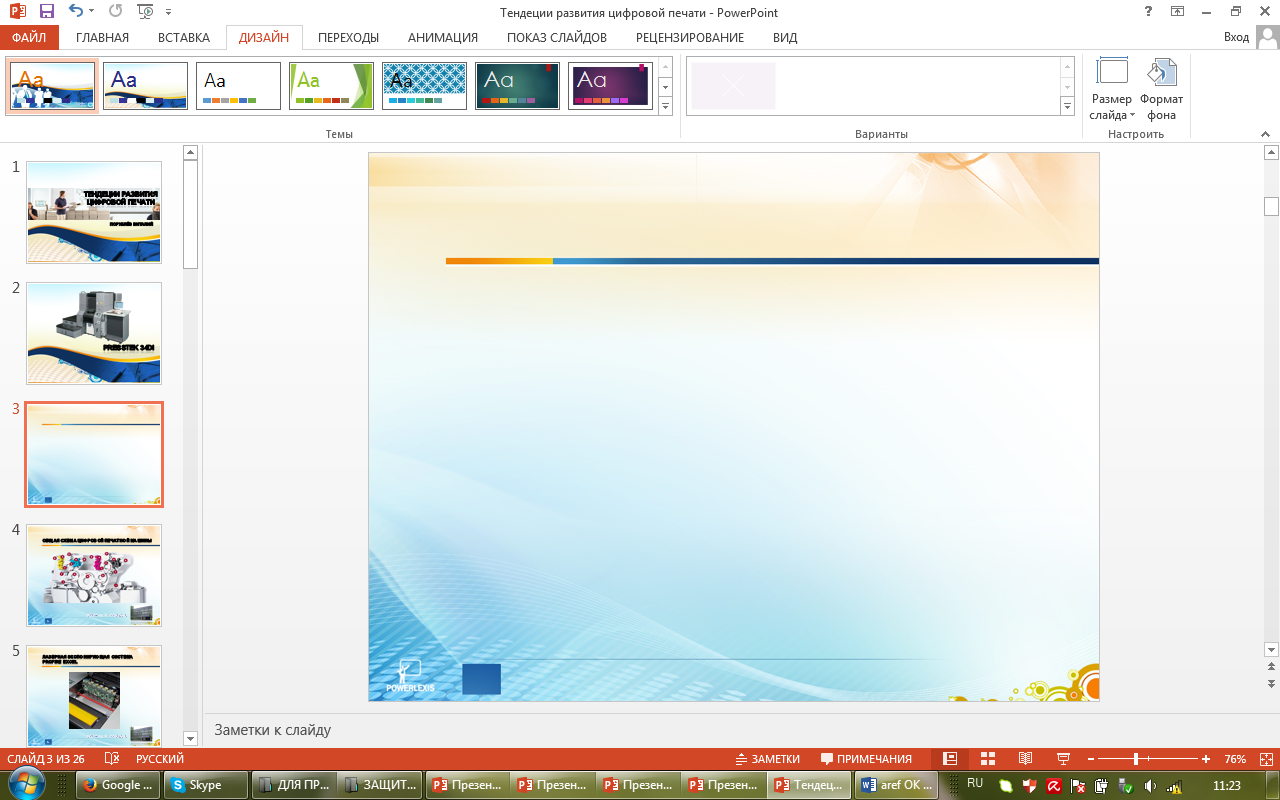 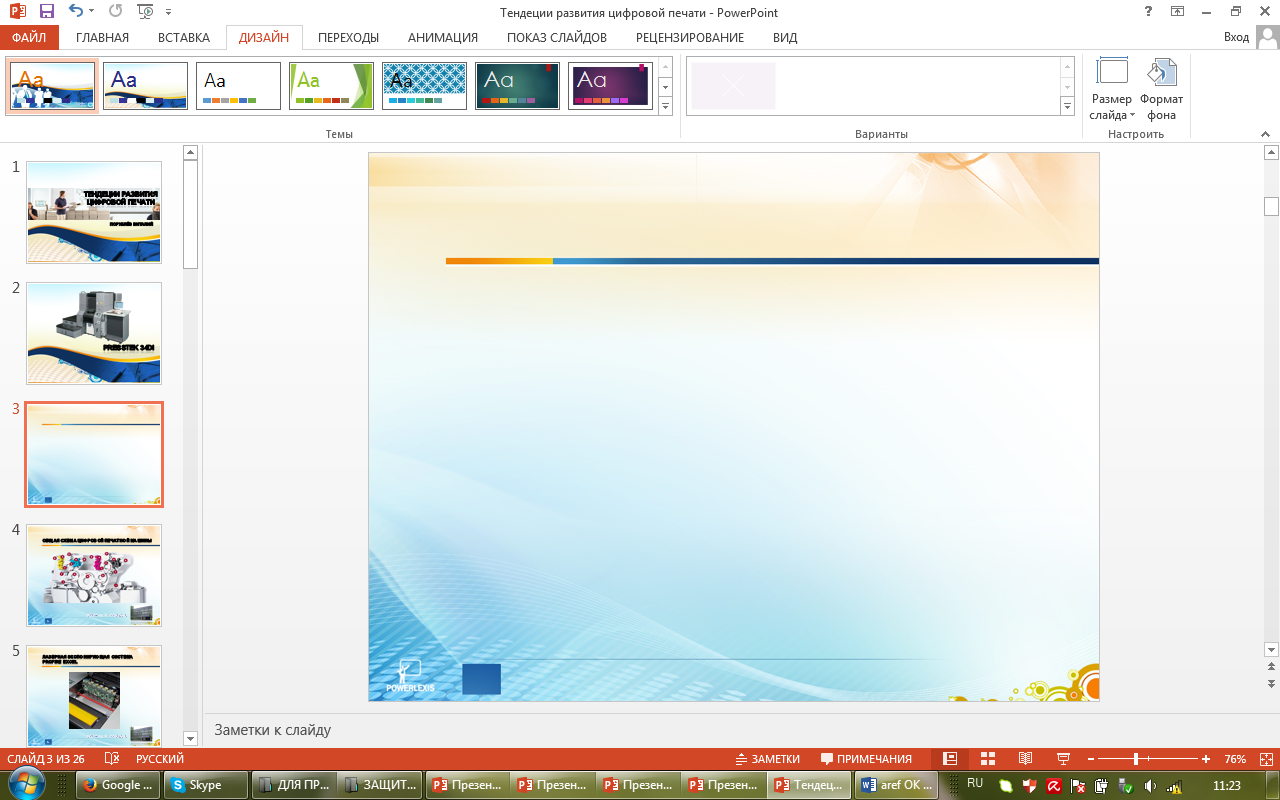 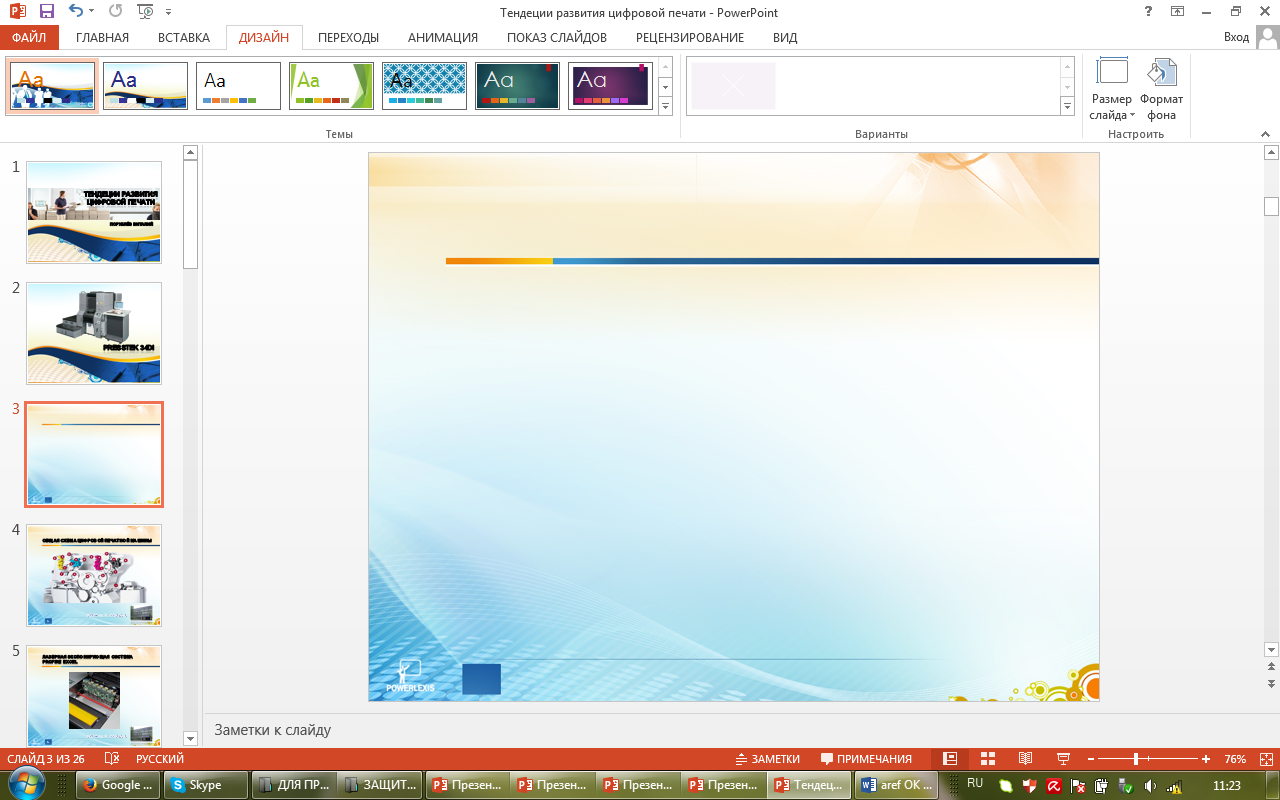 Громадянська освіта – це система і процес формування соціально-політичних, правових, економічних знань. Саме на основі таких знань формуються певні погляди, духовні якості, світогляд, тощо.
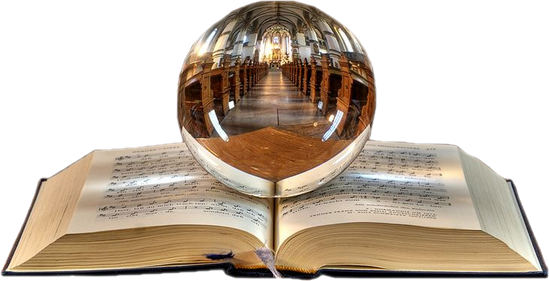 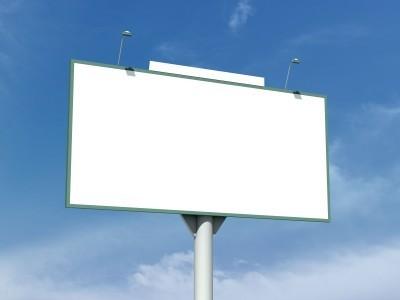 Дякуємо 
за увагу!